Лекція
БІОХІМІЯ М’ЯЗОВОГО СКОРОЧЕННЯ

Будова м'язового волокна. Саркомер.
Механізм скорочення і розслаблення м'язового  волокна.
Передача збудження в нервово-м'язовому синапсі.
Поняття про нервово-м'язовий апарат. Рухова  одиниця (РО)
Форми, типи і режими м’язового скорочення.
Регуляція напруження (сили скорочення) м'язів.  Робота м'язів.
ВИДИ М'ЯЗОВОЇ ТКАНИНИ
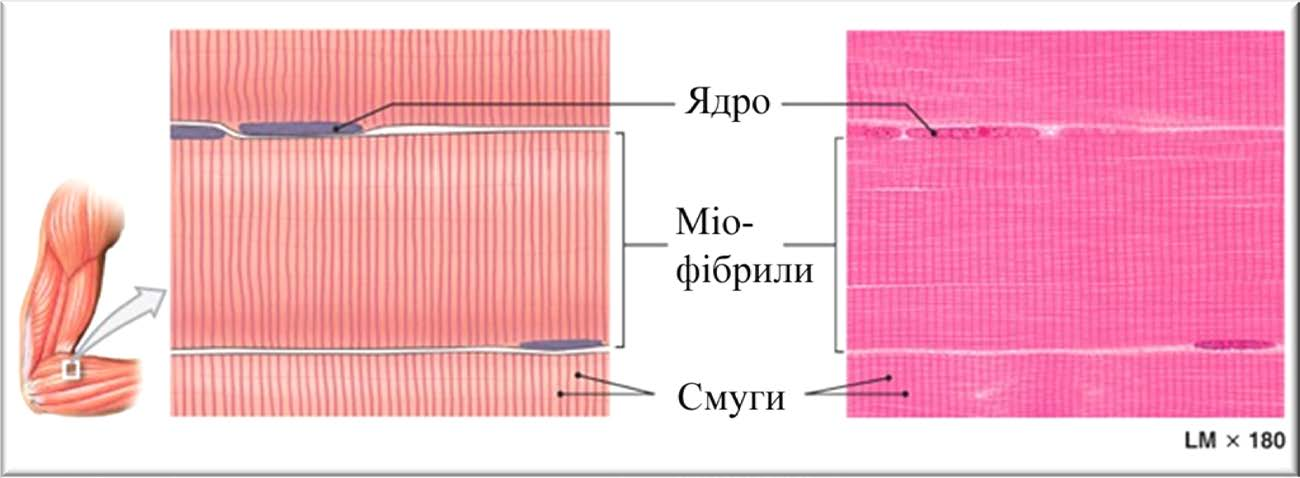 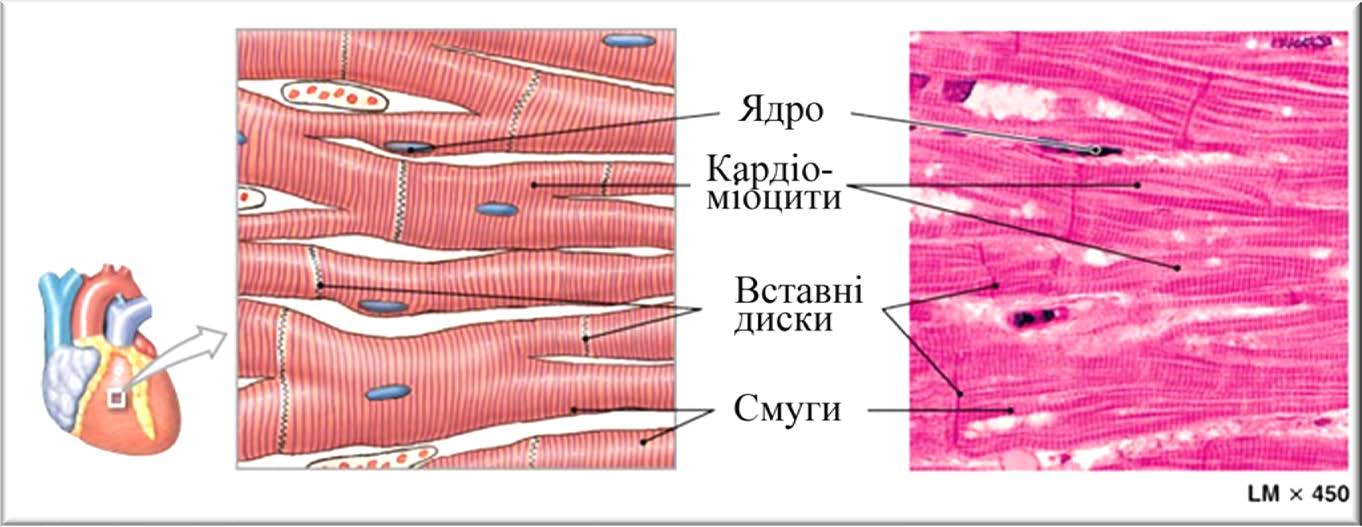 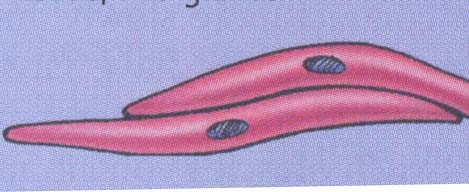 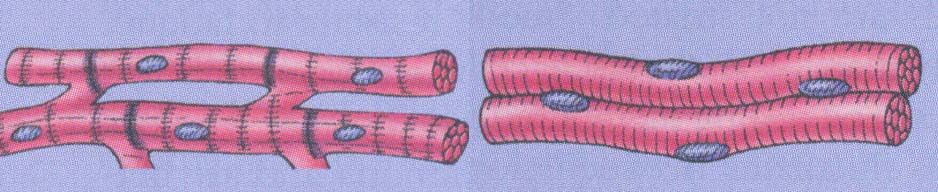 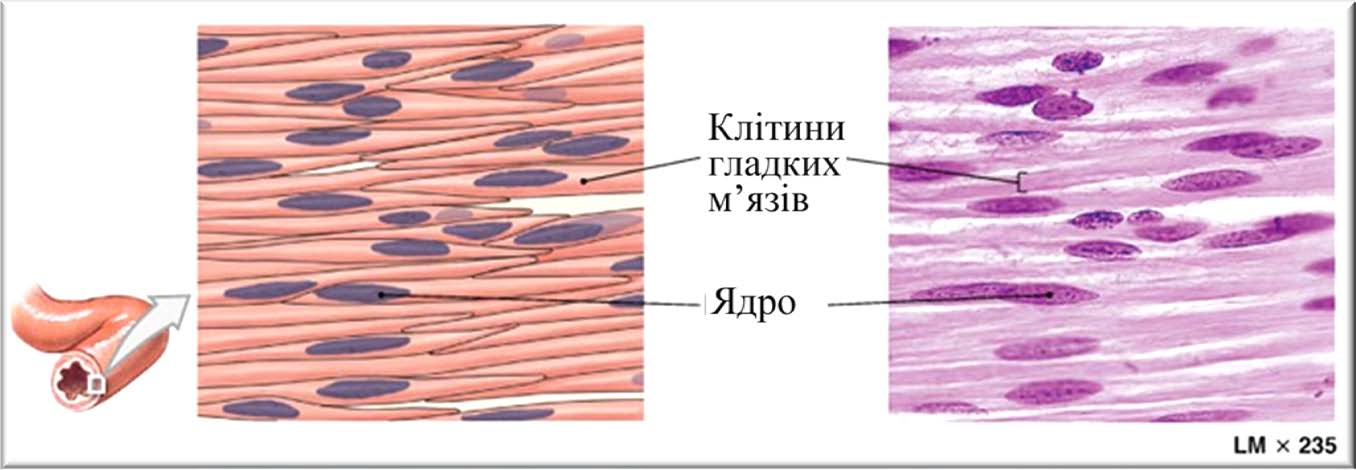 ФІЗІОЛОГІЧНІ ВЛАСТИВОСТІ  М'ЯЗОВОЇ ТКАНИНИ
БУДОВА СКЕЛЕТНИХ М'ЯЗІВ
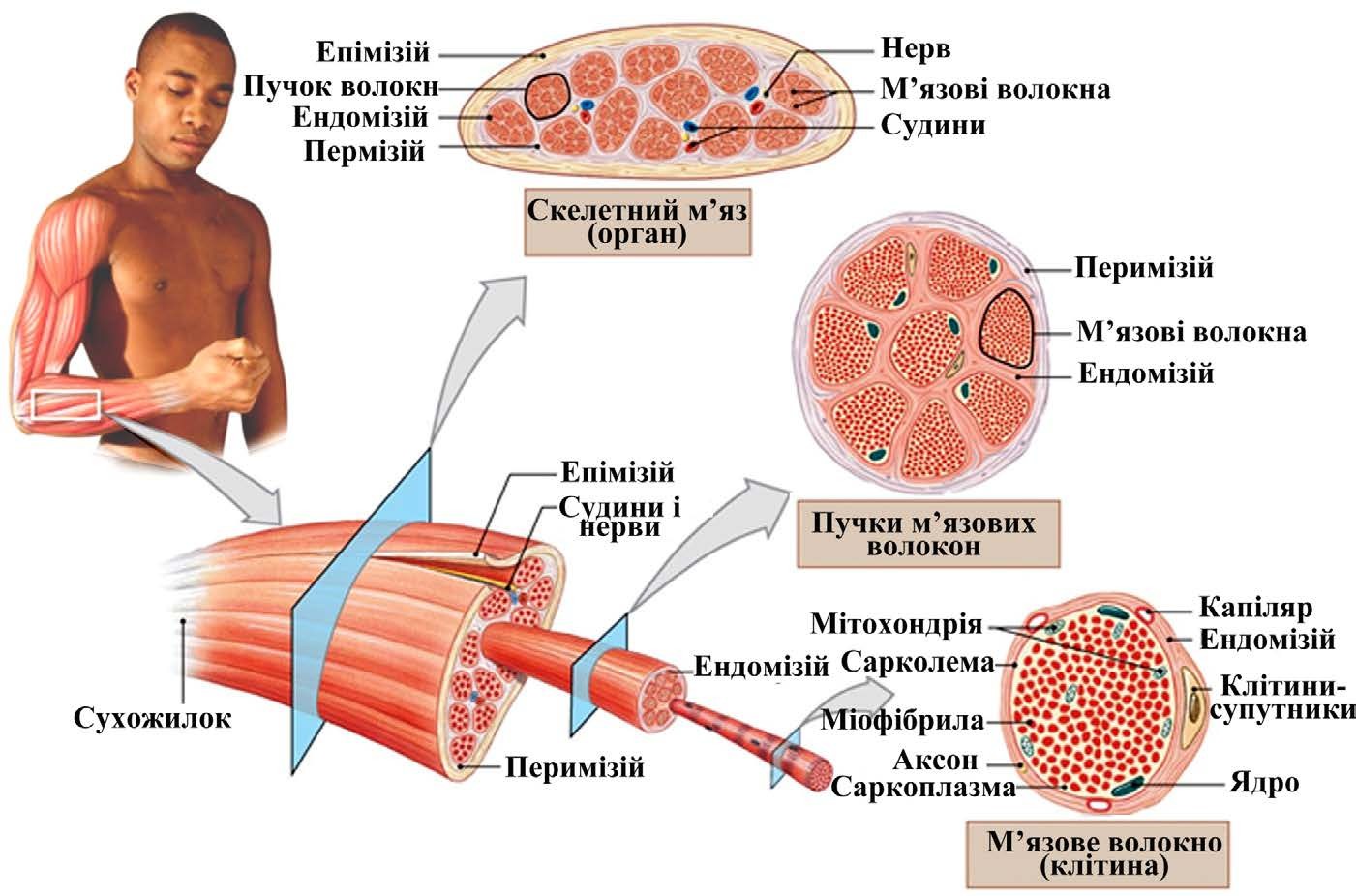 БУДОВА СКЕЛЕТНИХ М'ЯЗІВ
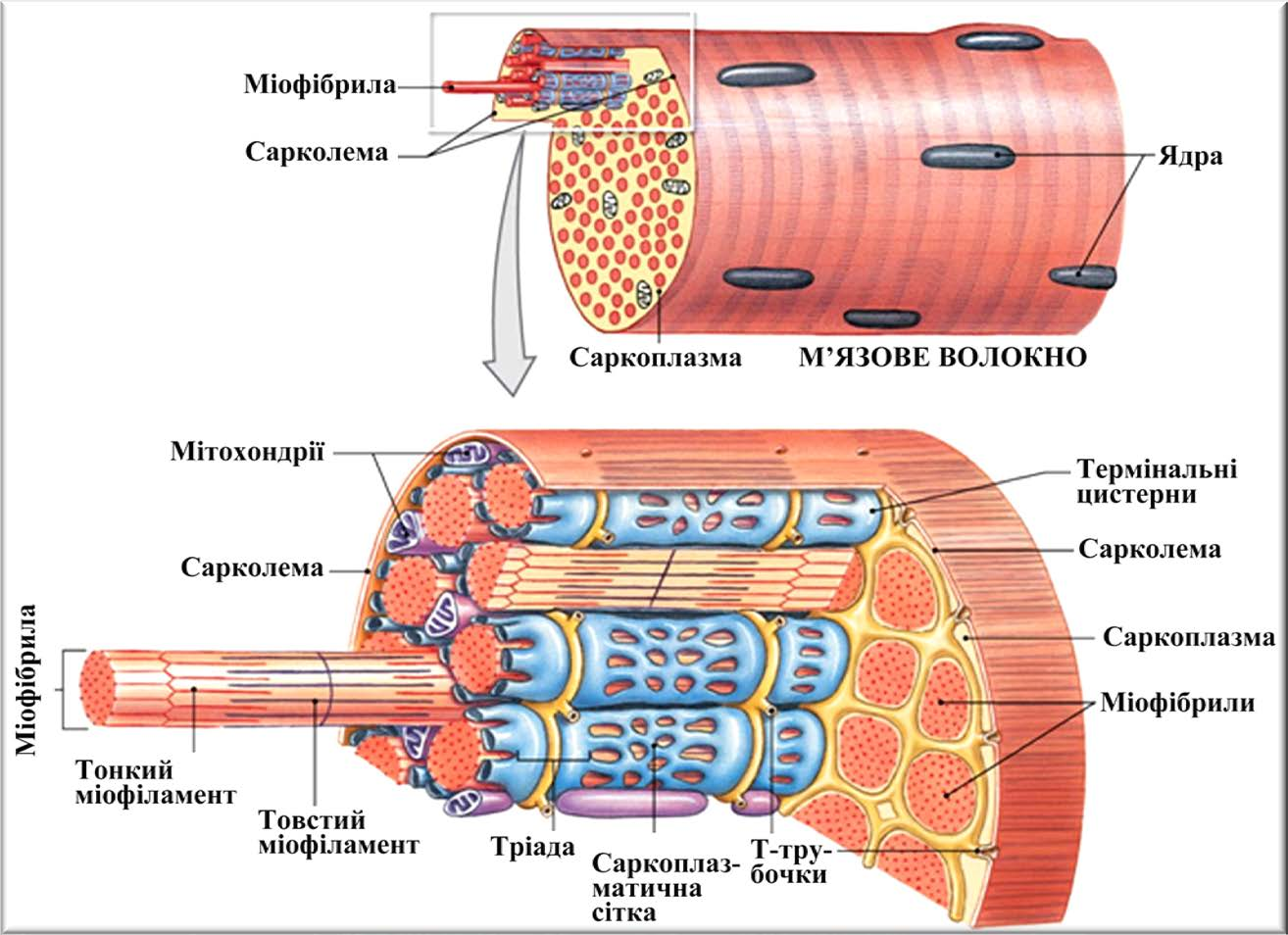 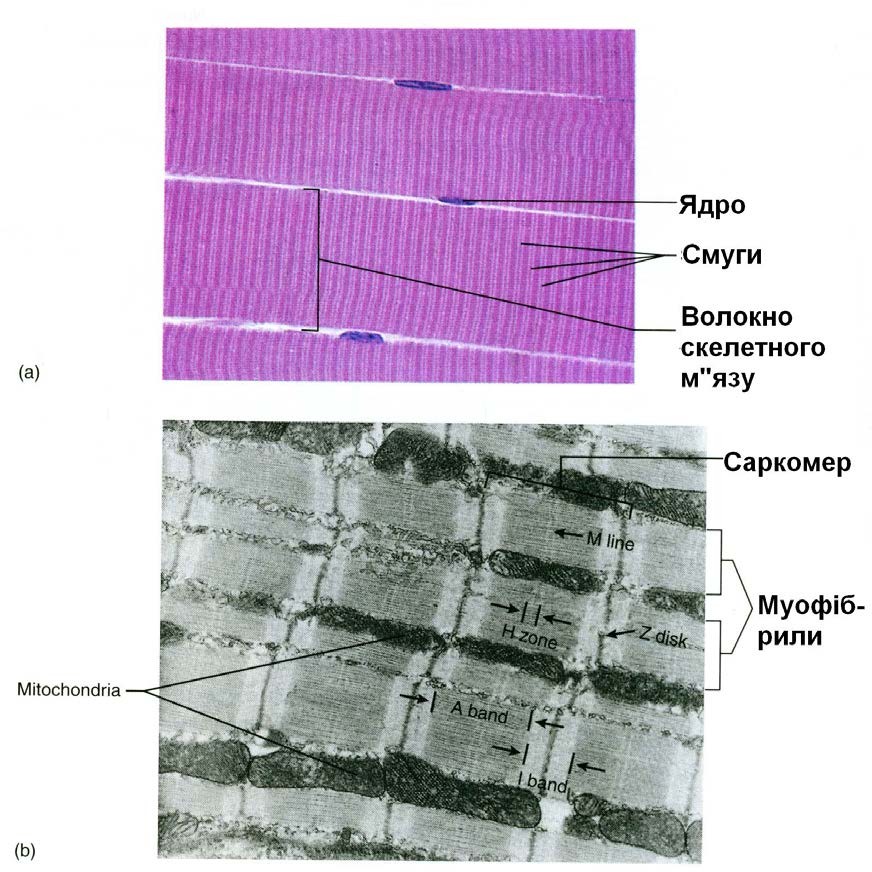 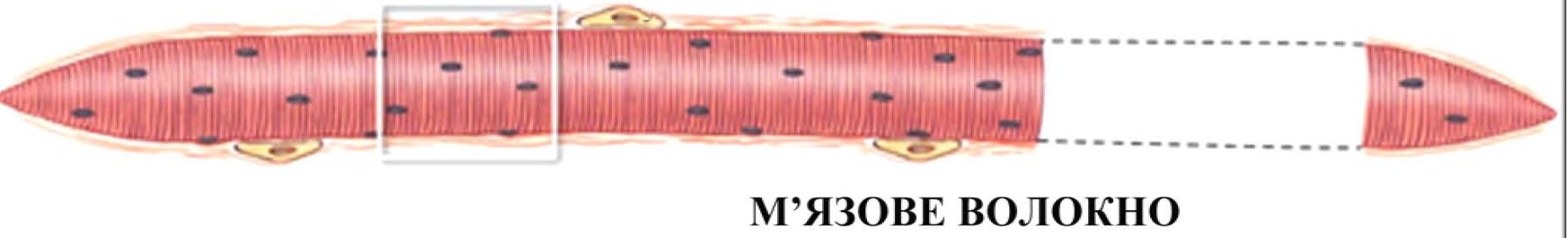 БУДОВА СКЕЛЕТНИХ М'ЯЗІВ
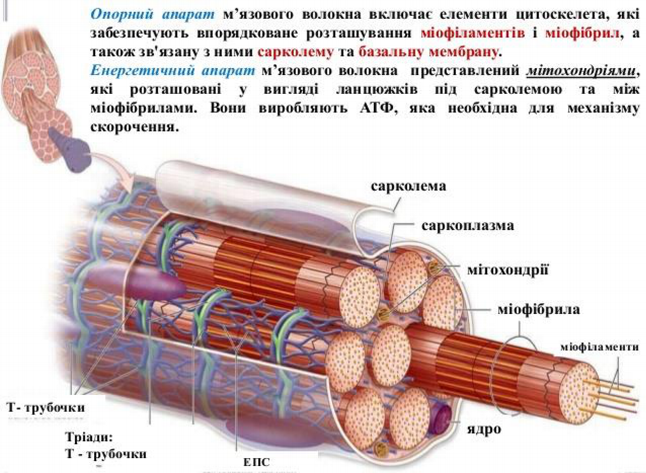 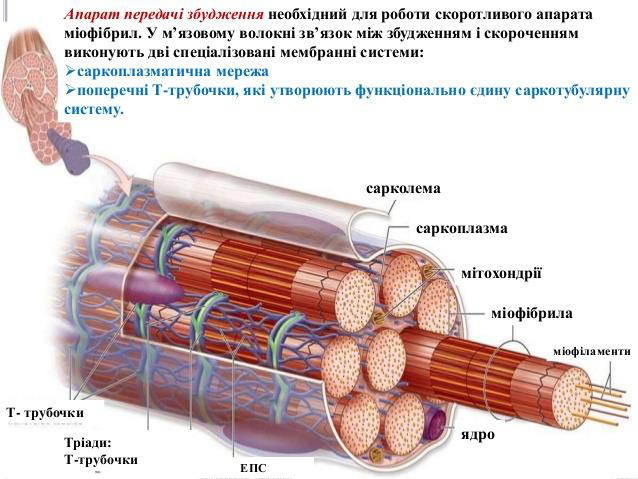 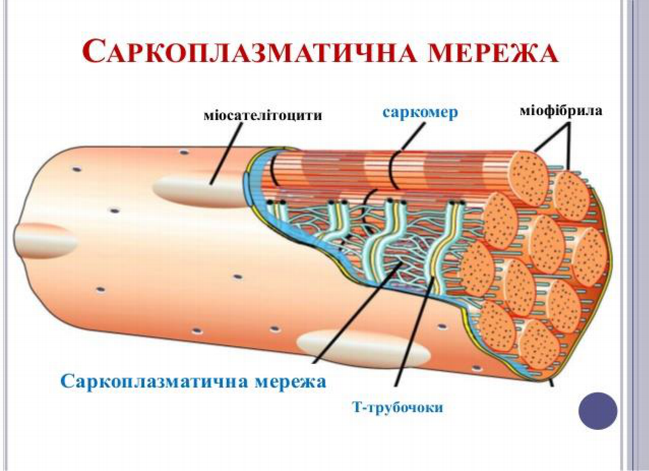 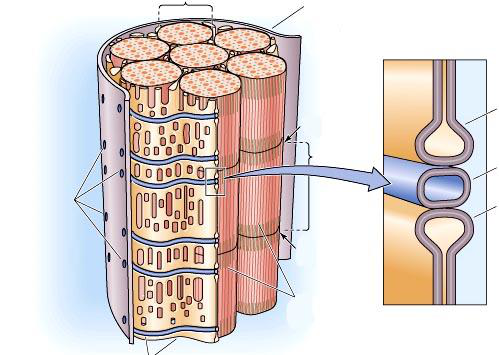 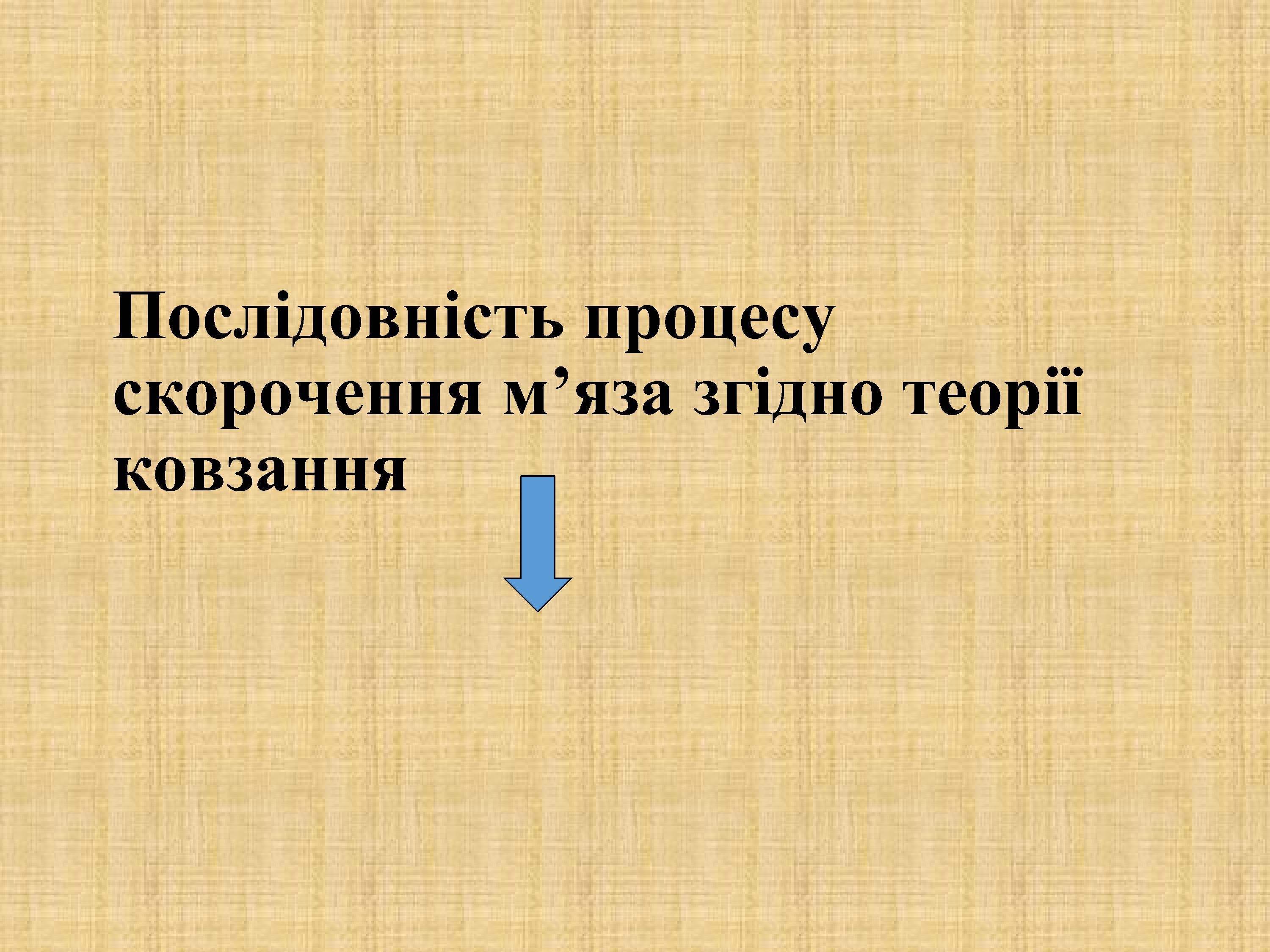 БУДОВА СКЕЛЕТНИХ М'ЯЗІВ
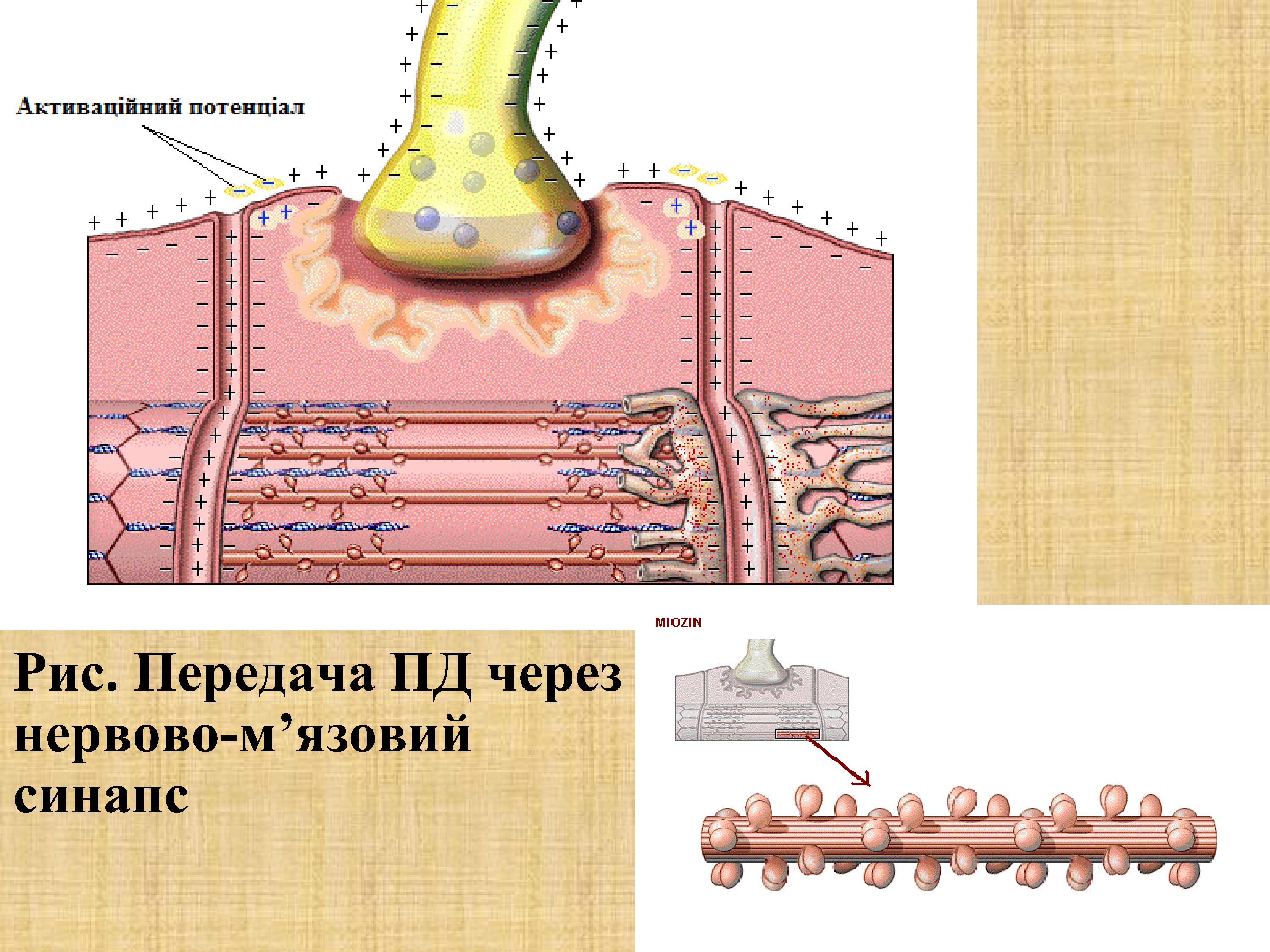 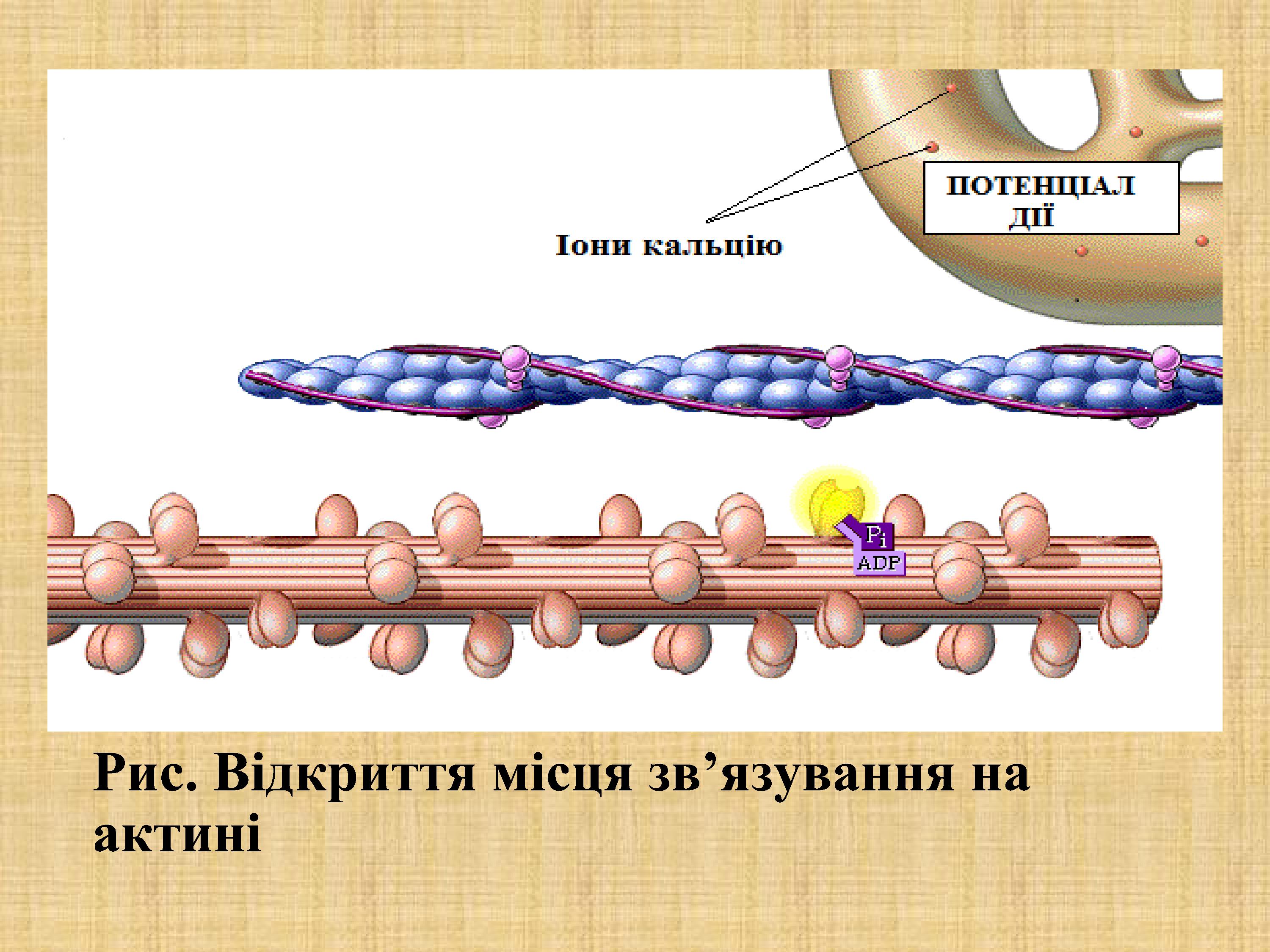 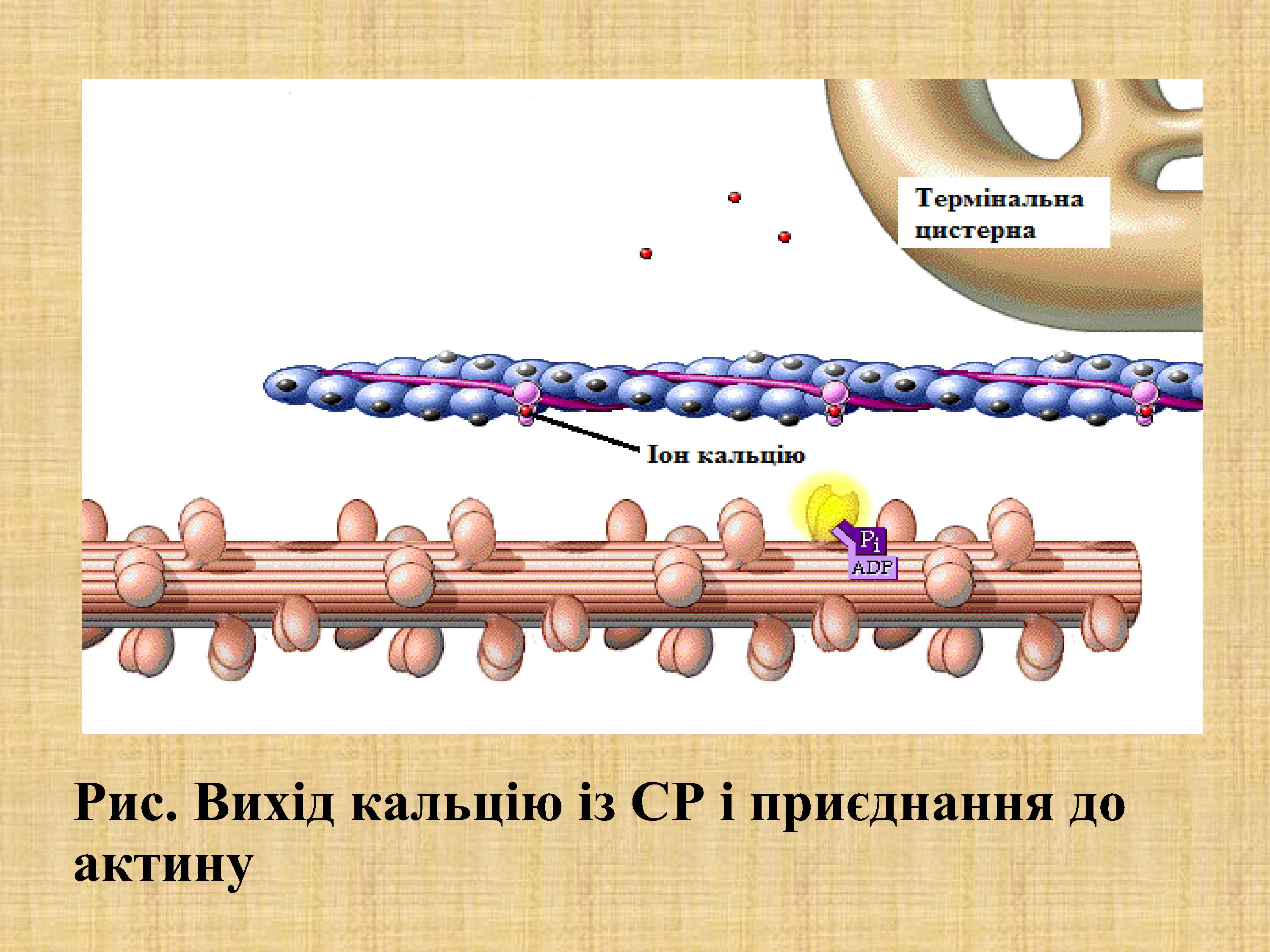 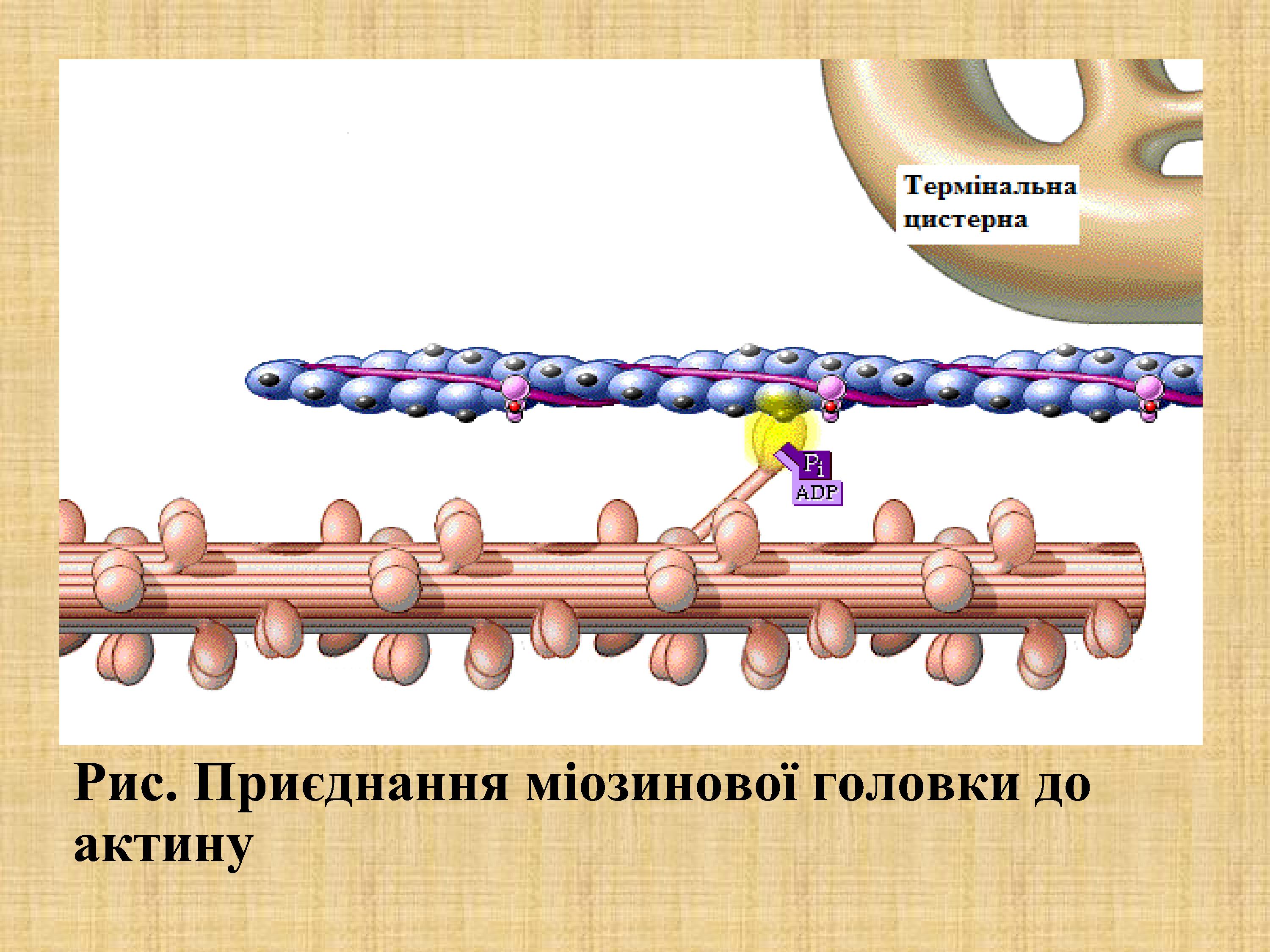 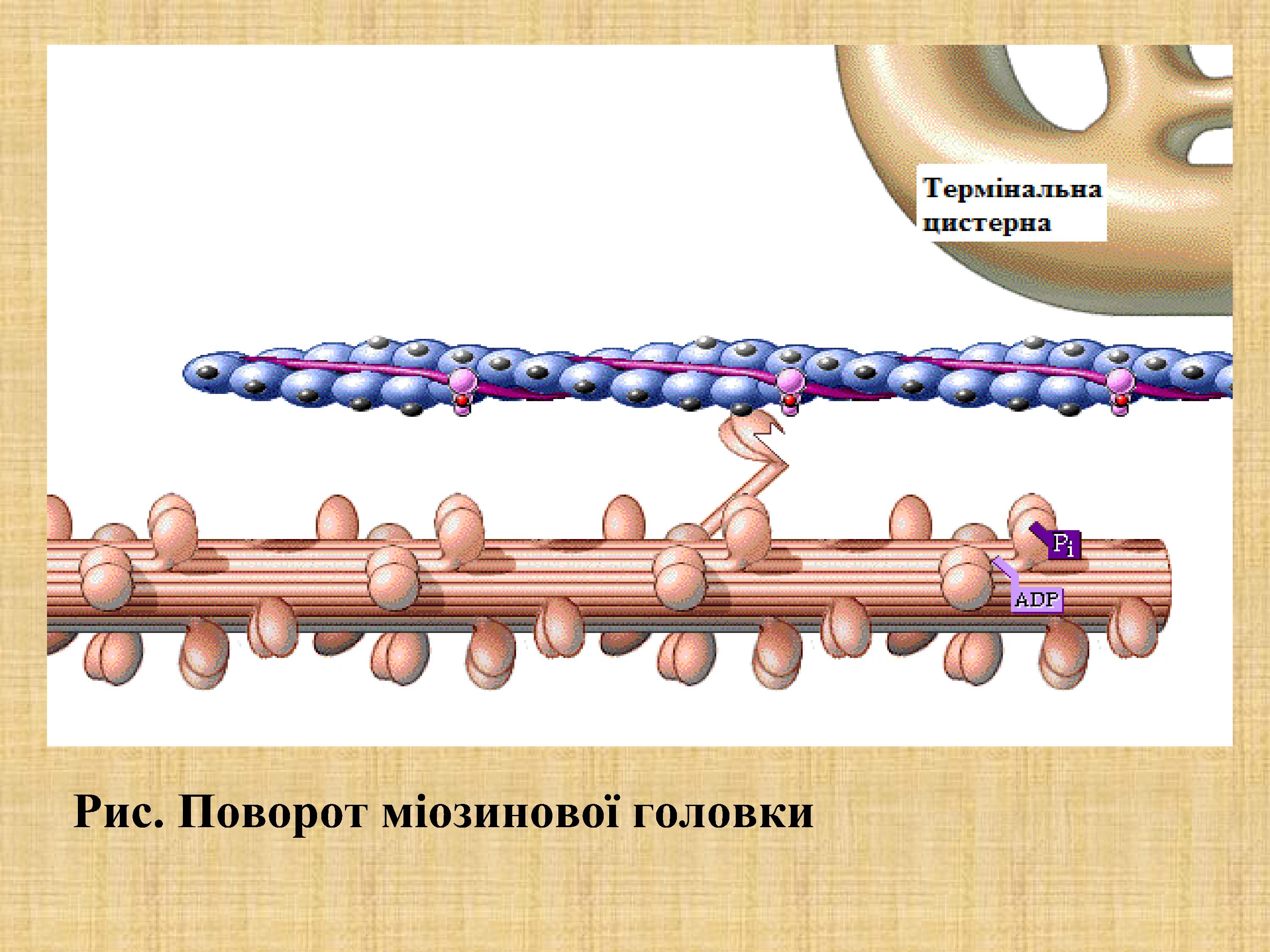 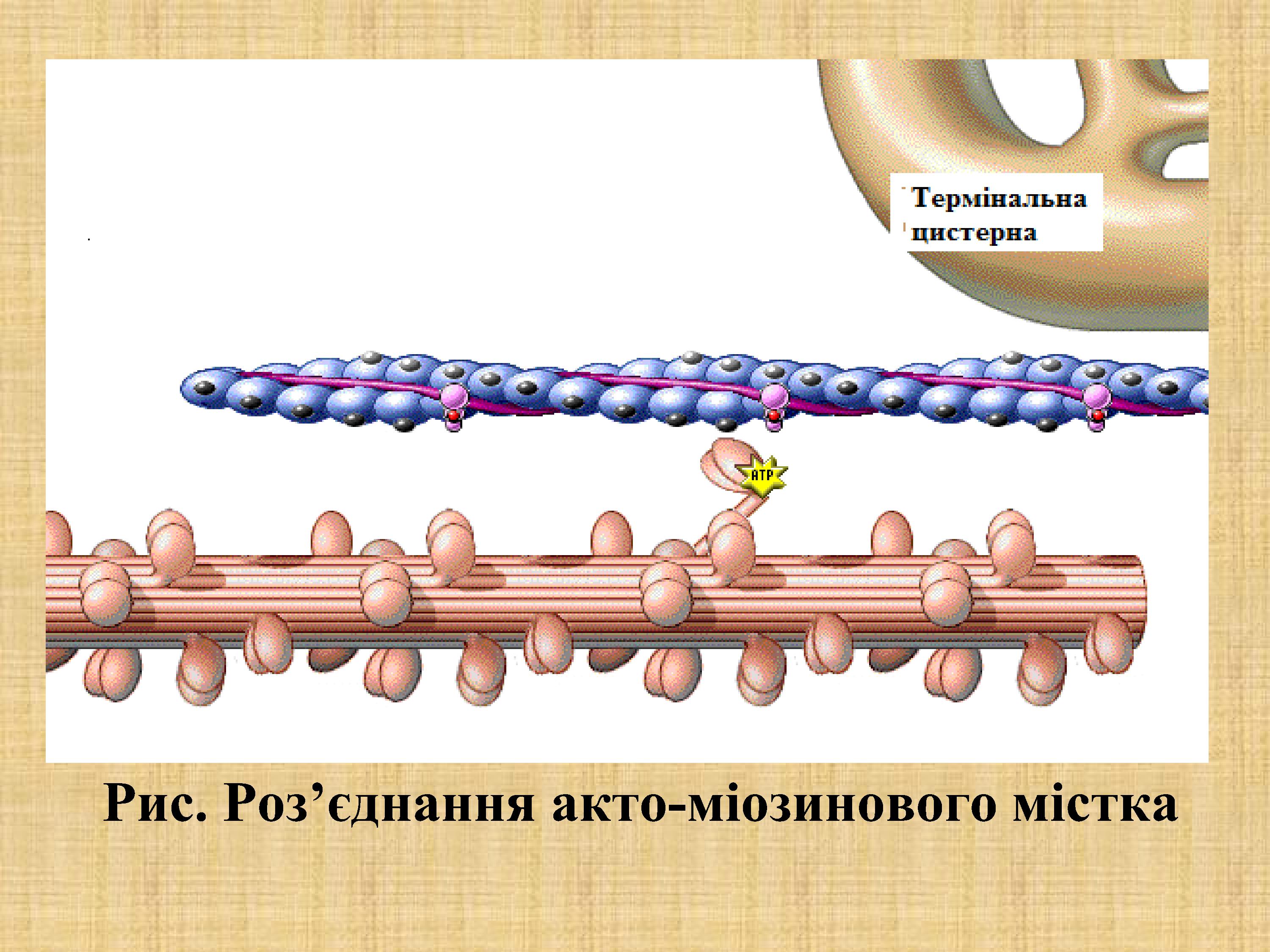 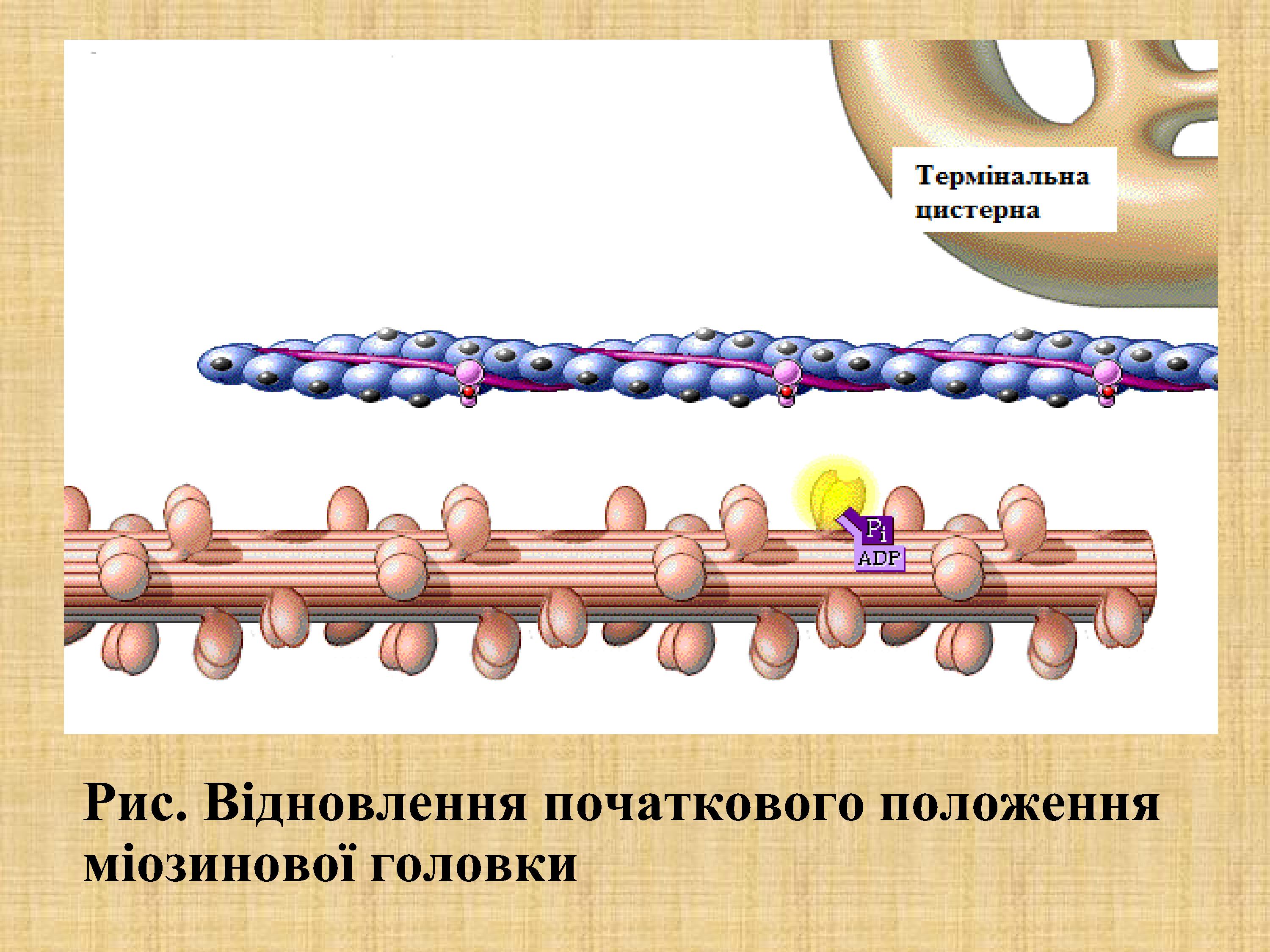 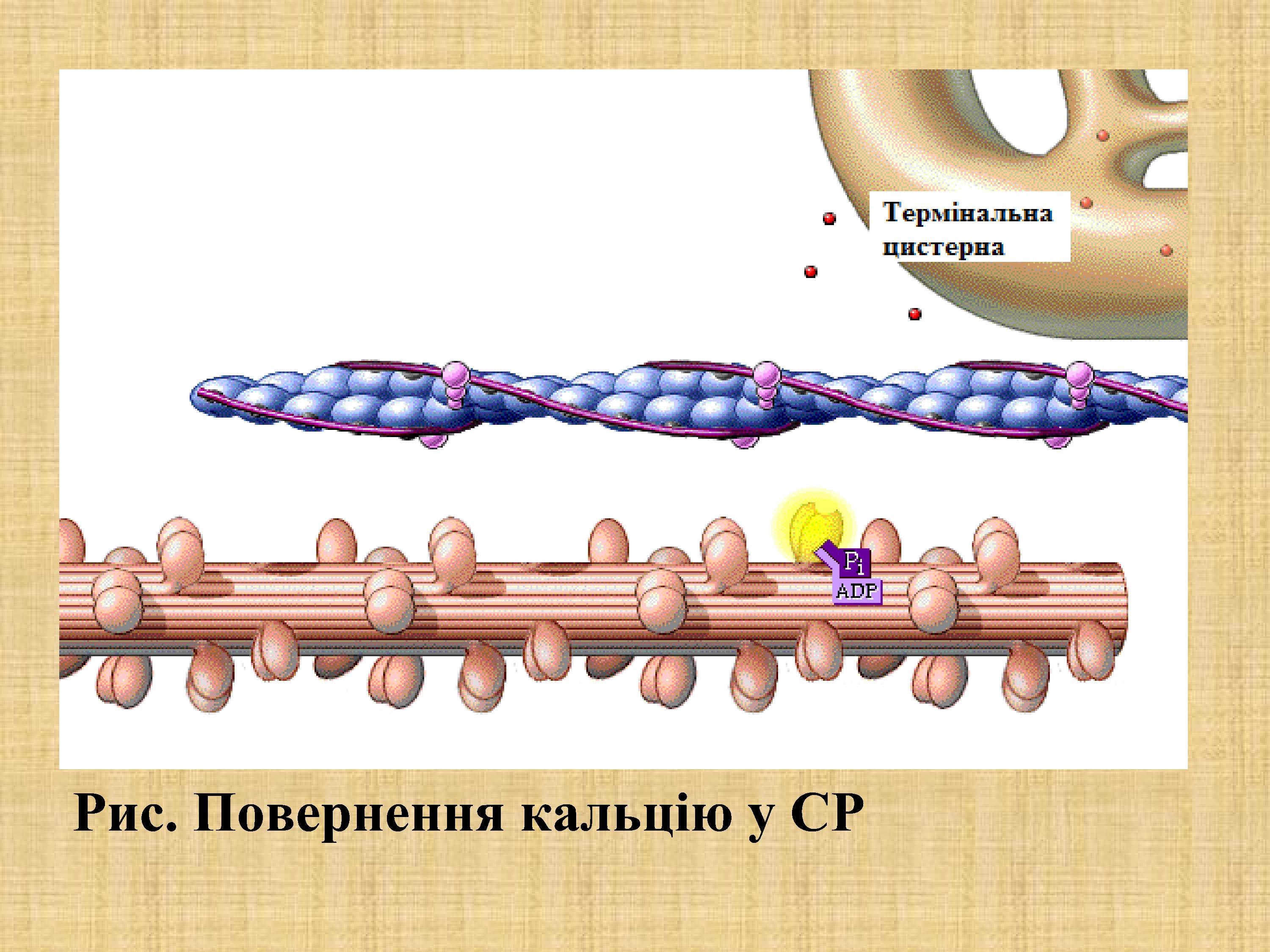 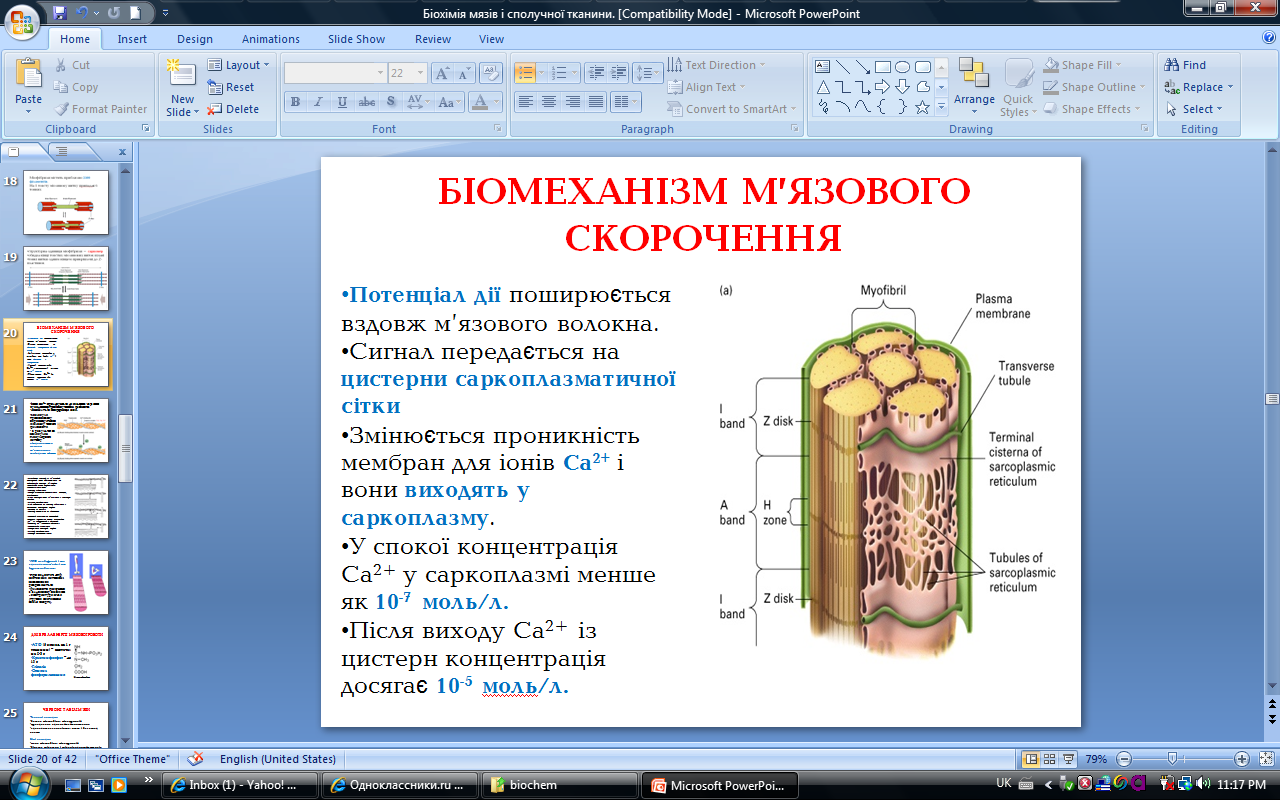 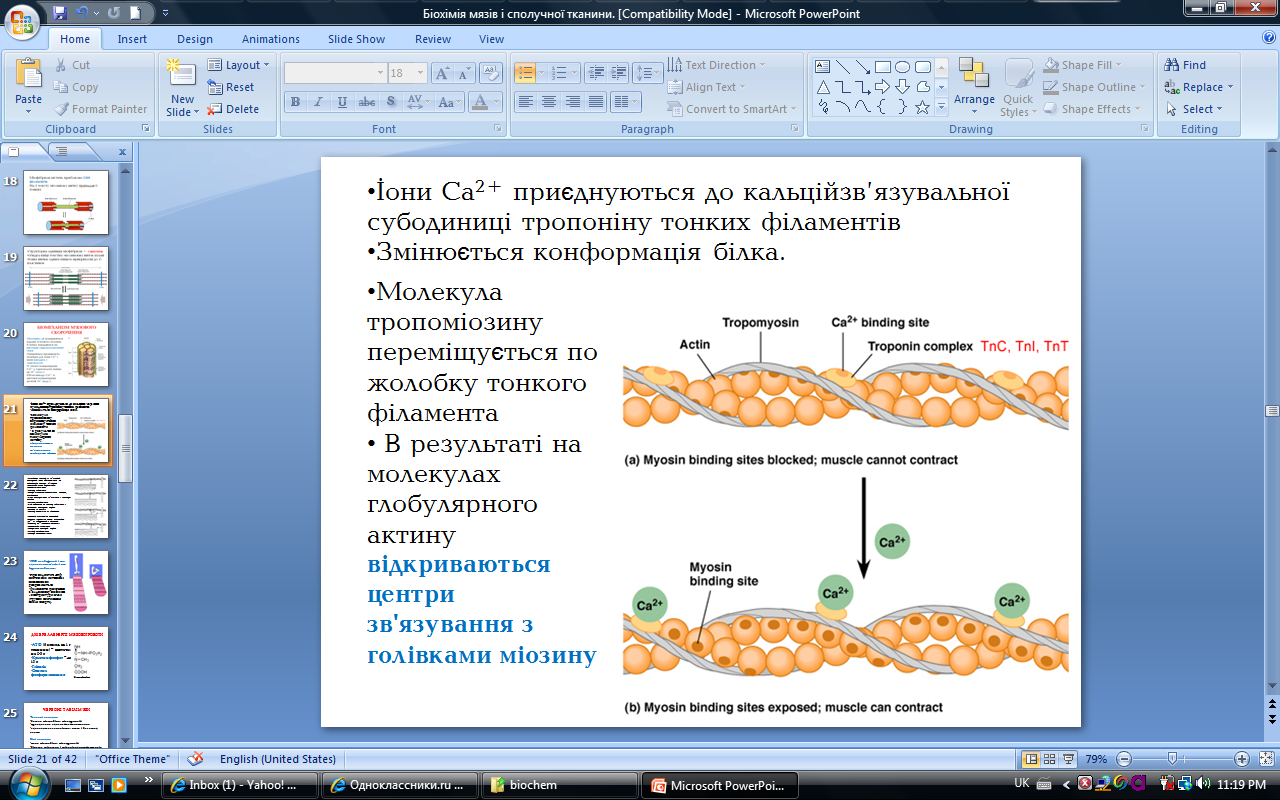 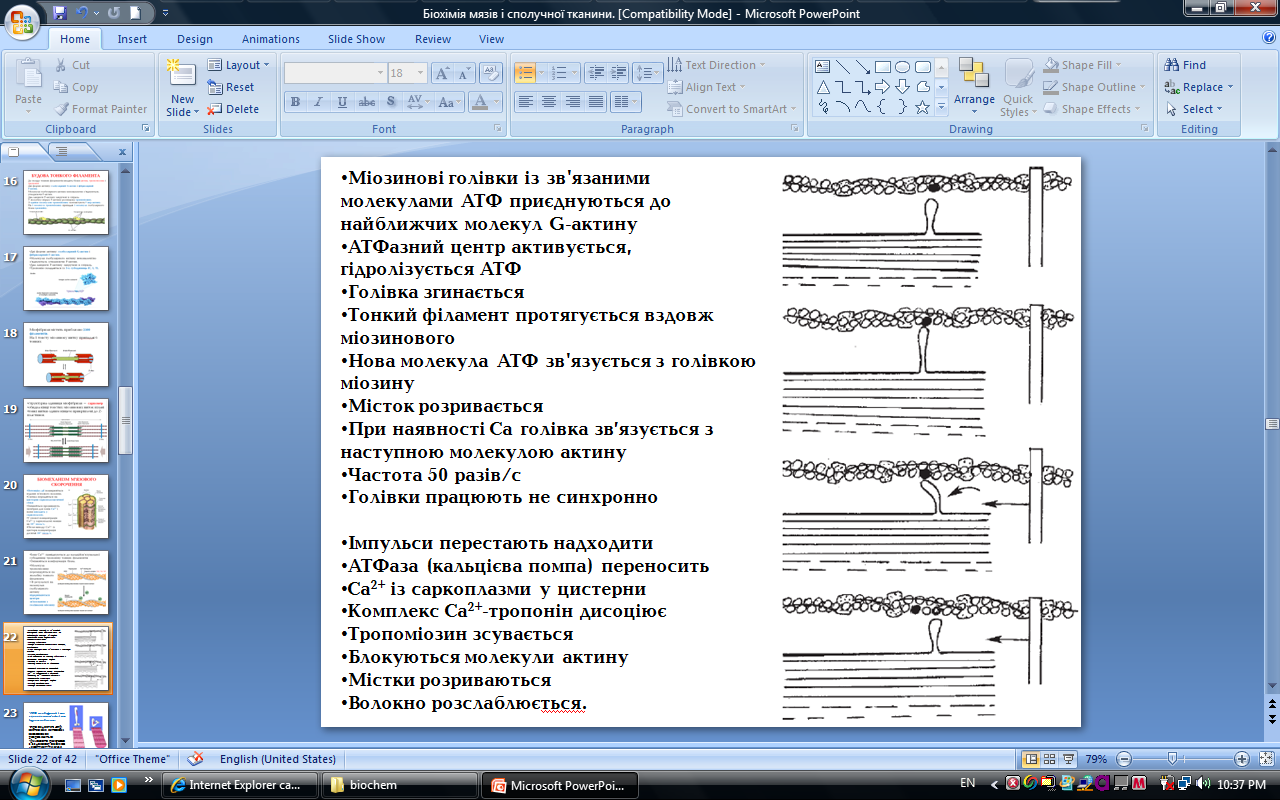 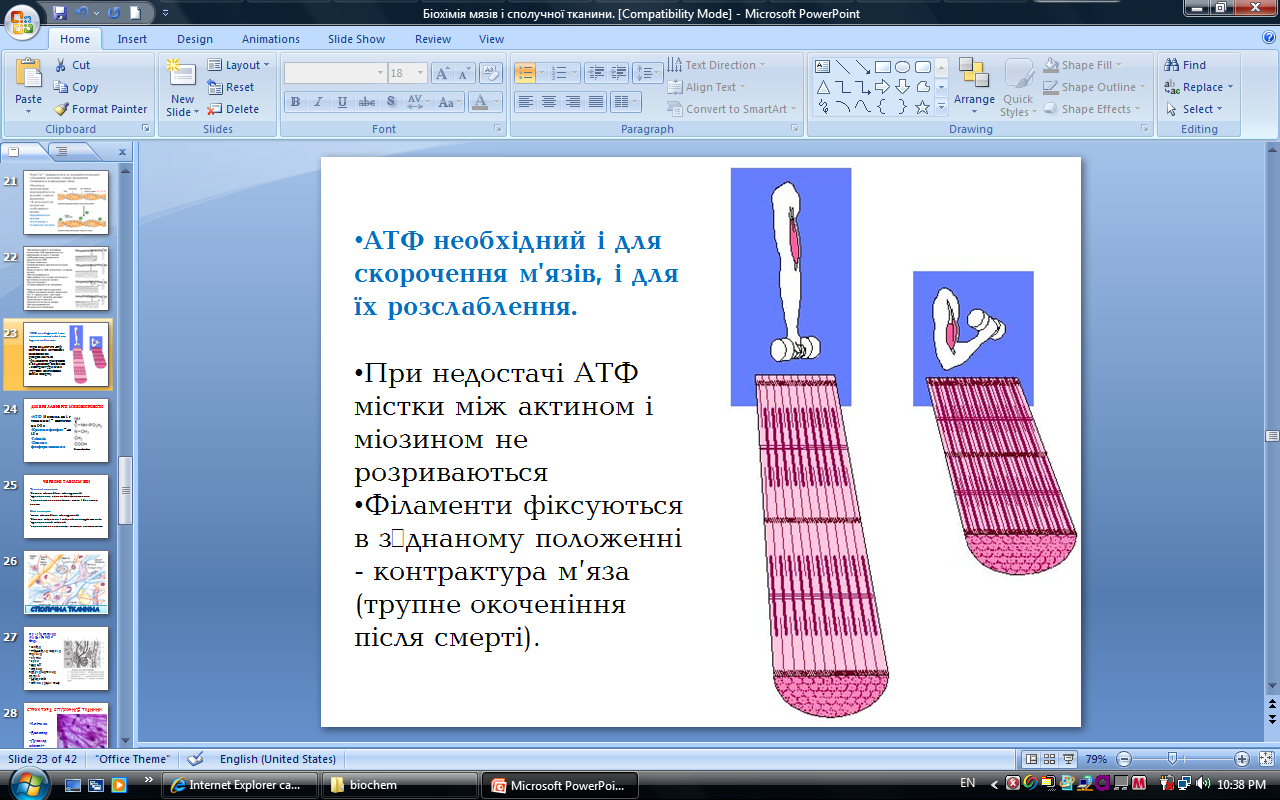 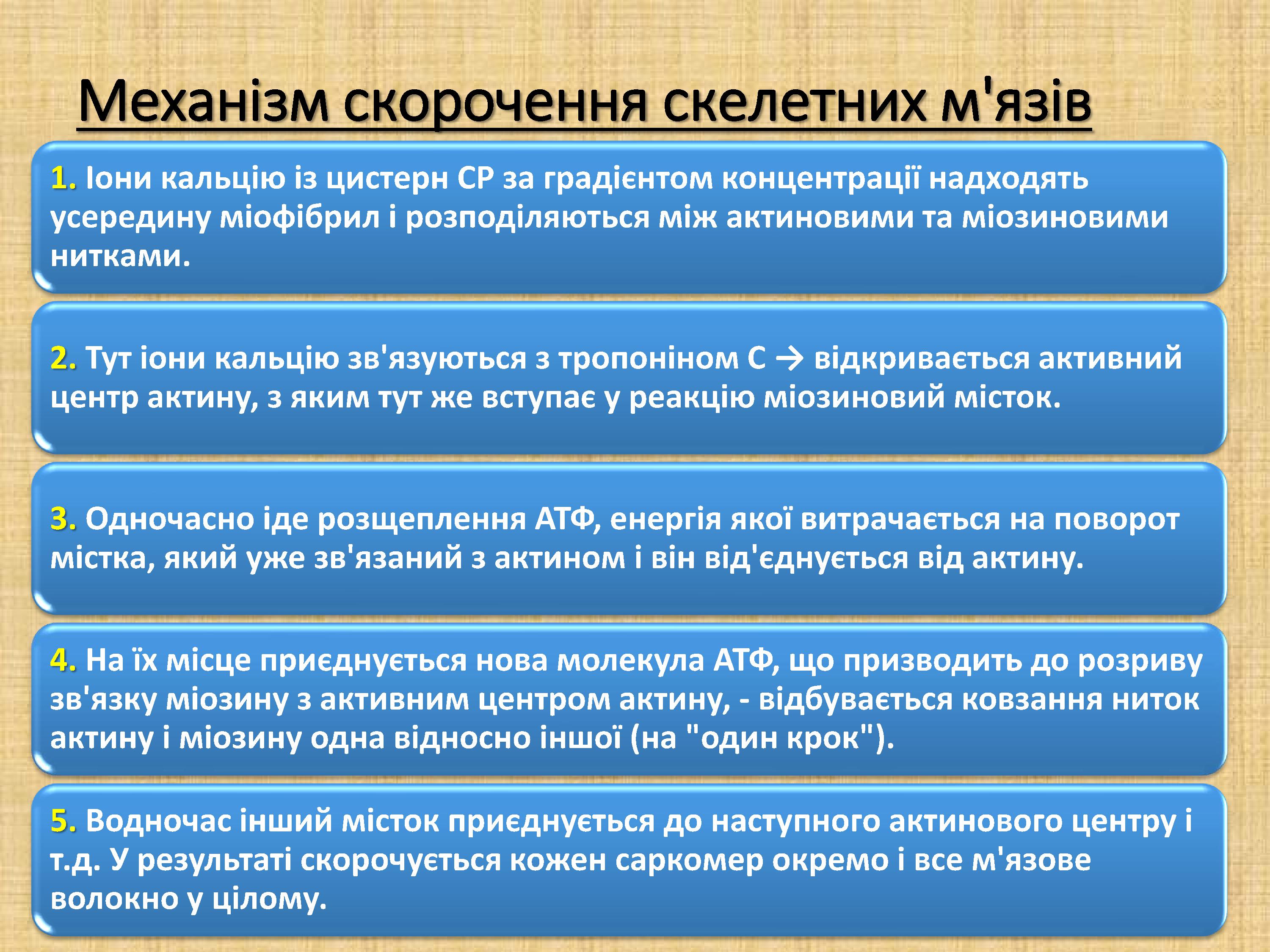 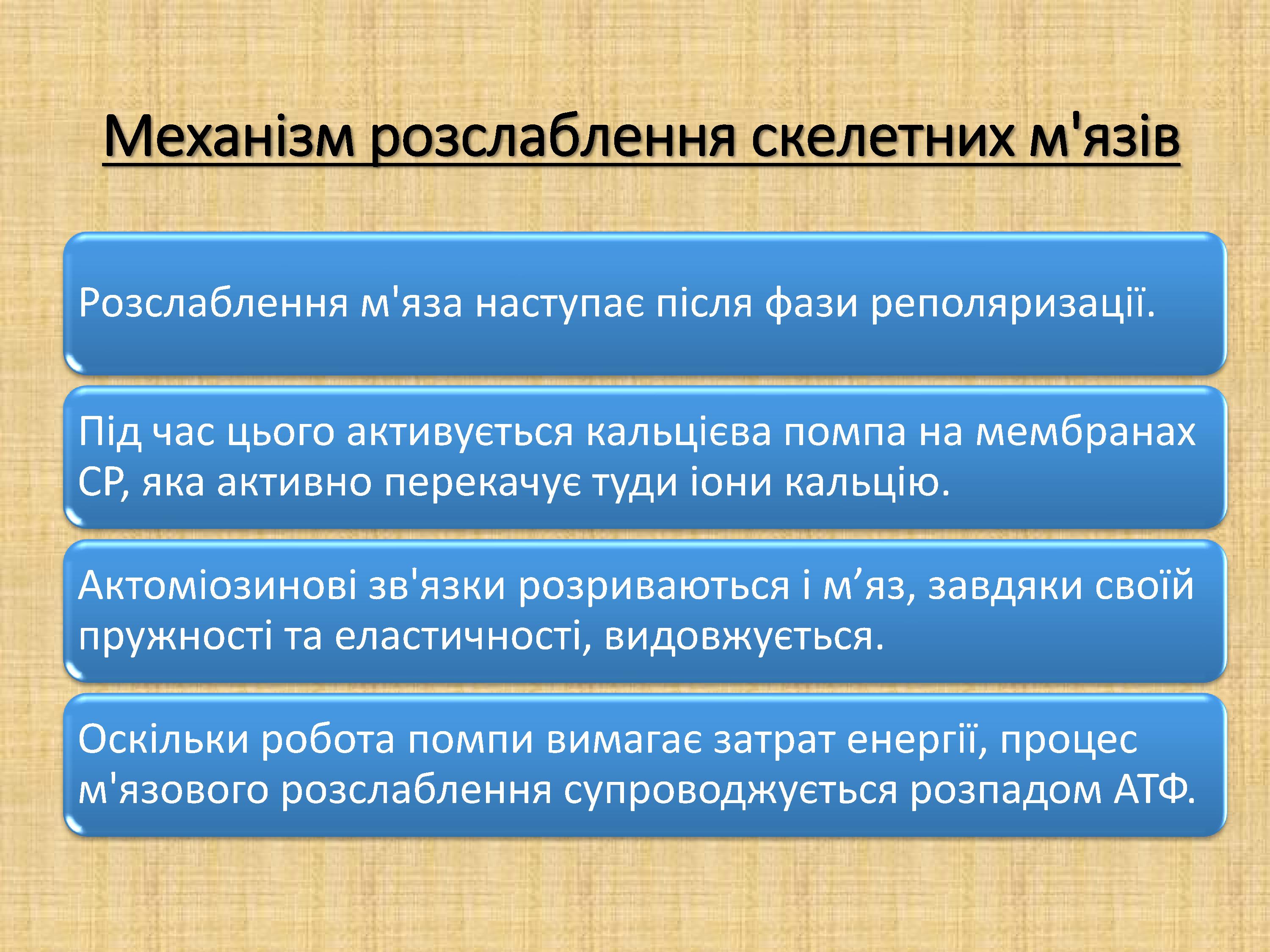 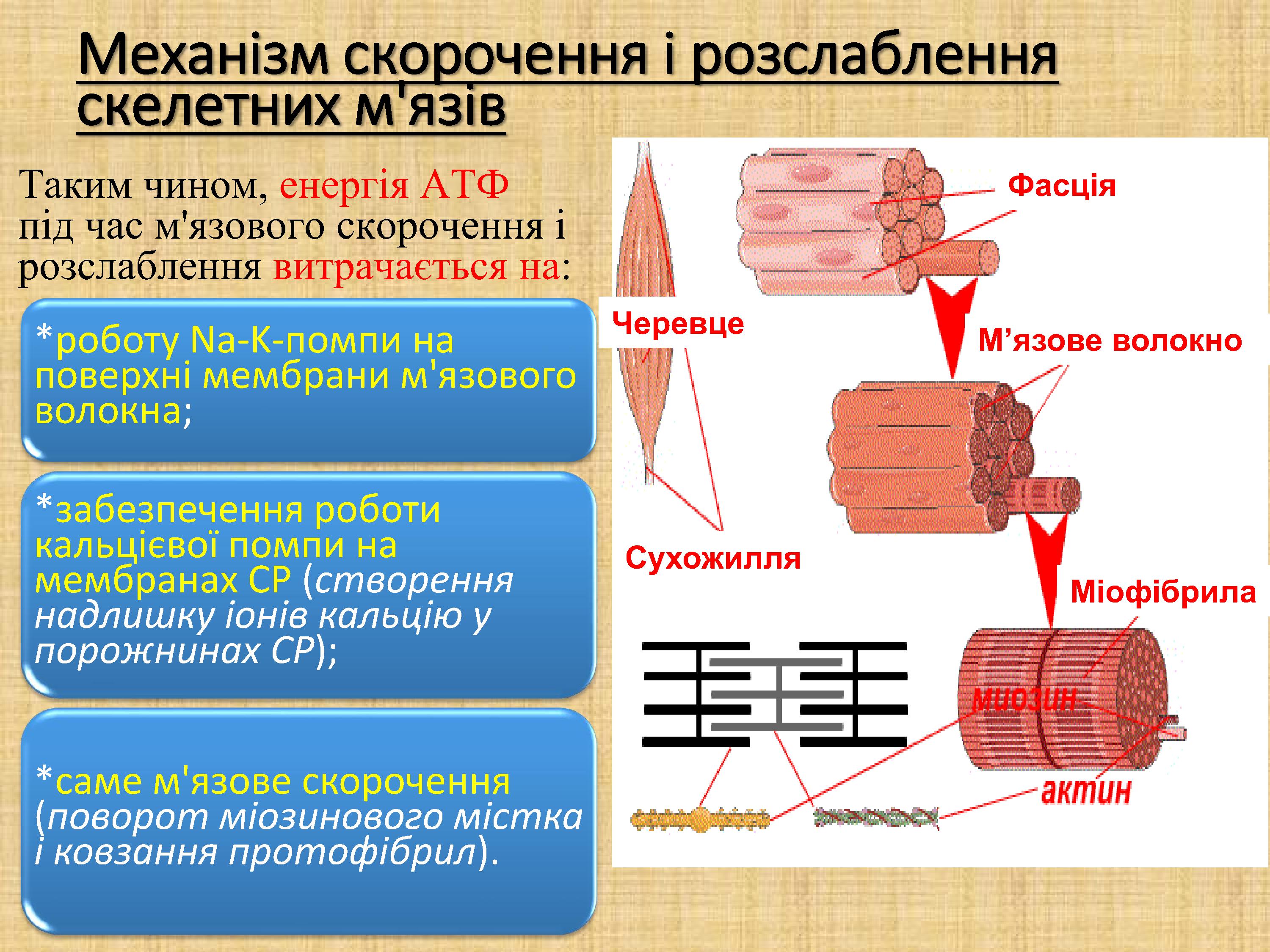 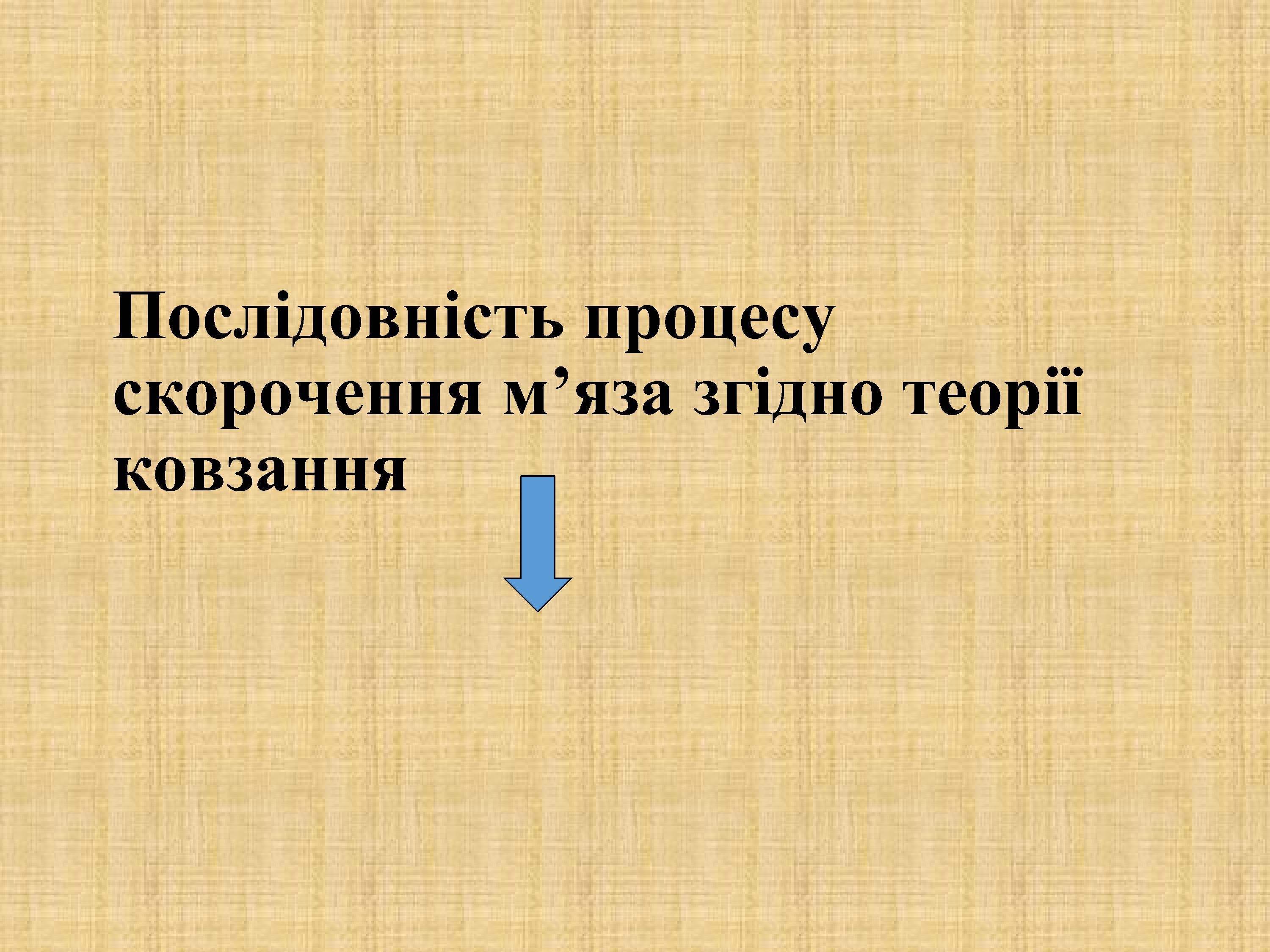 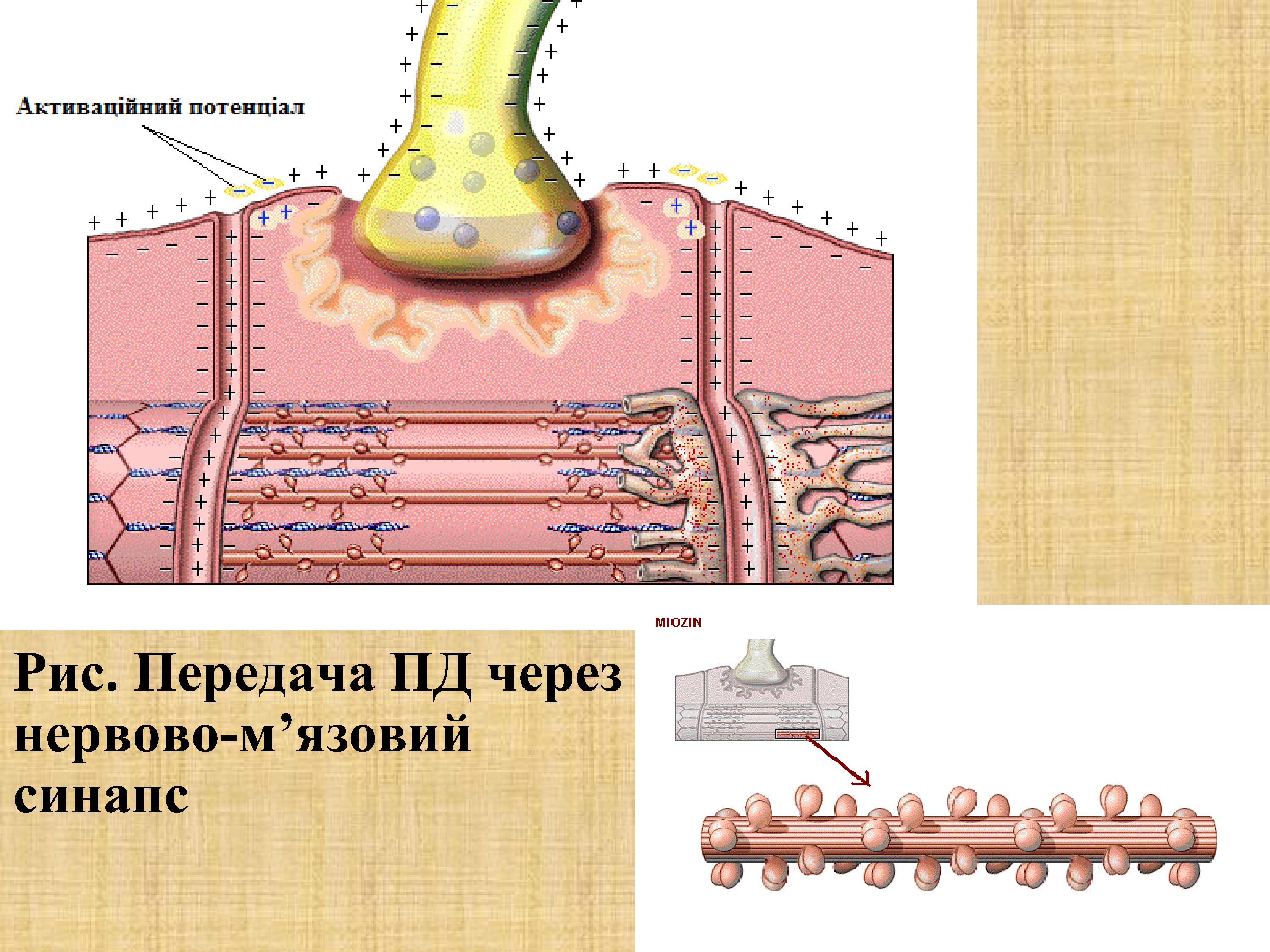 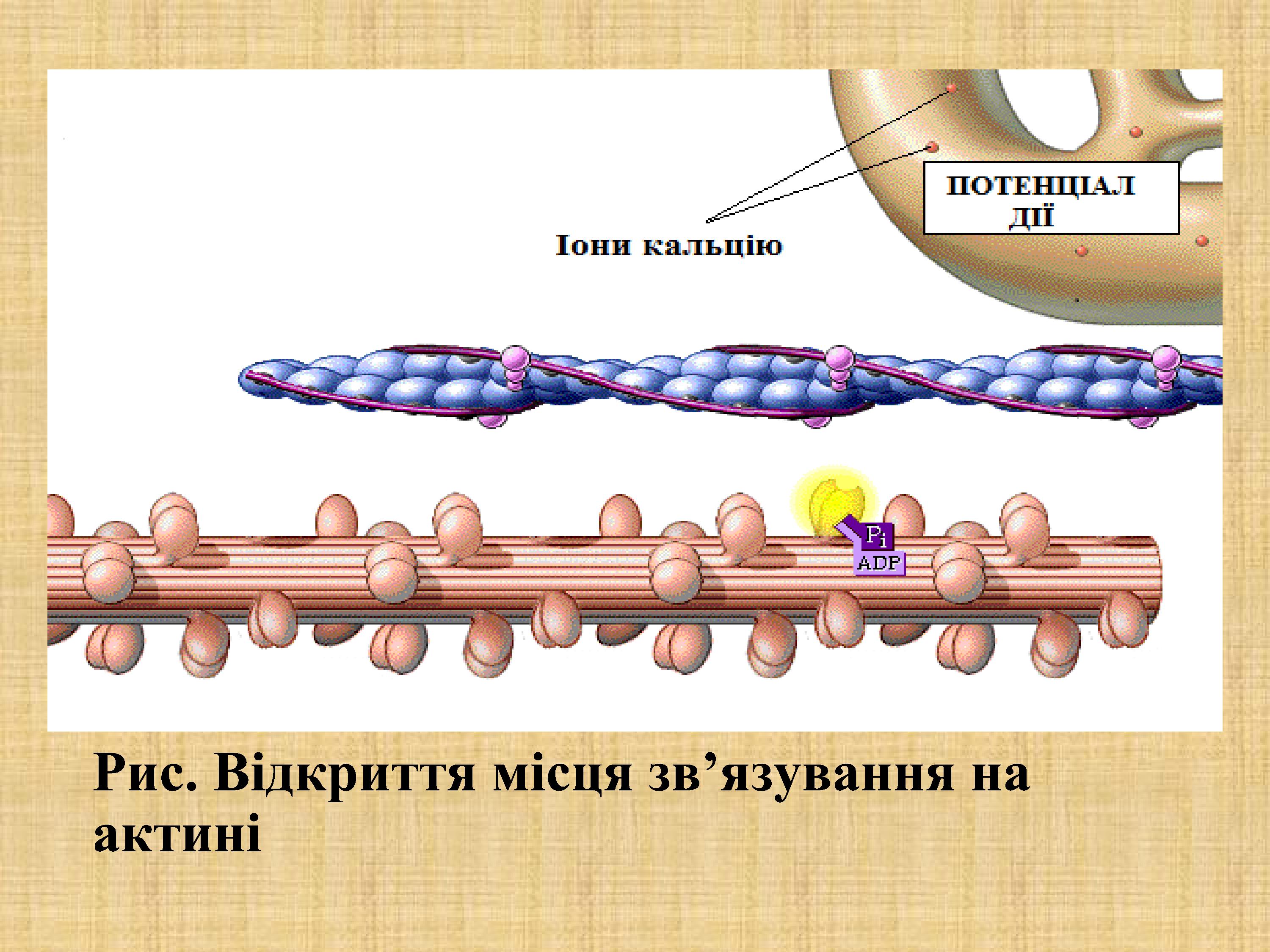 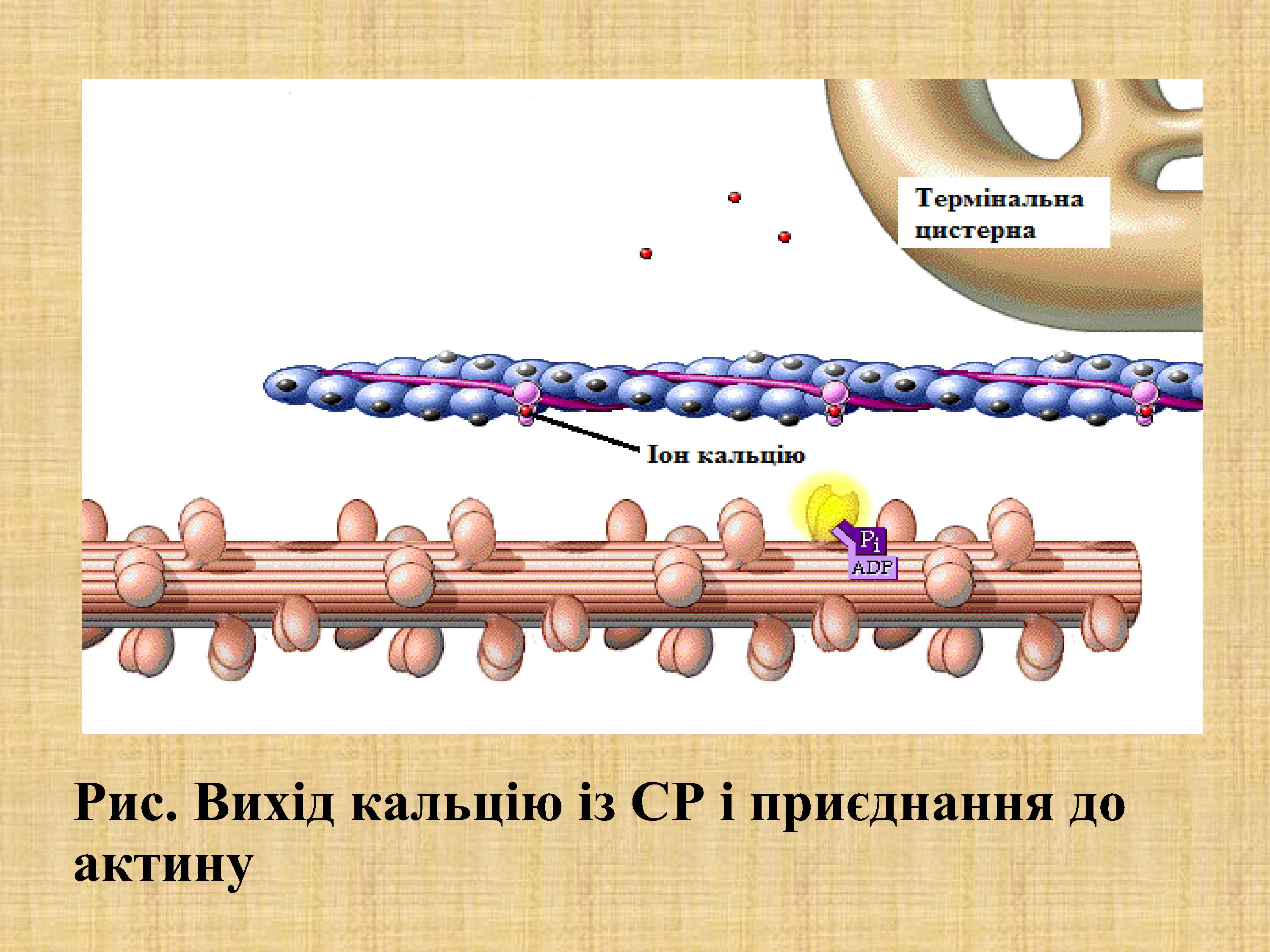 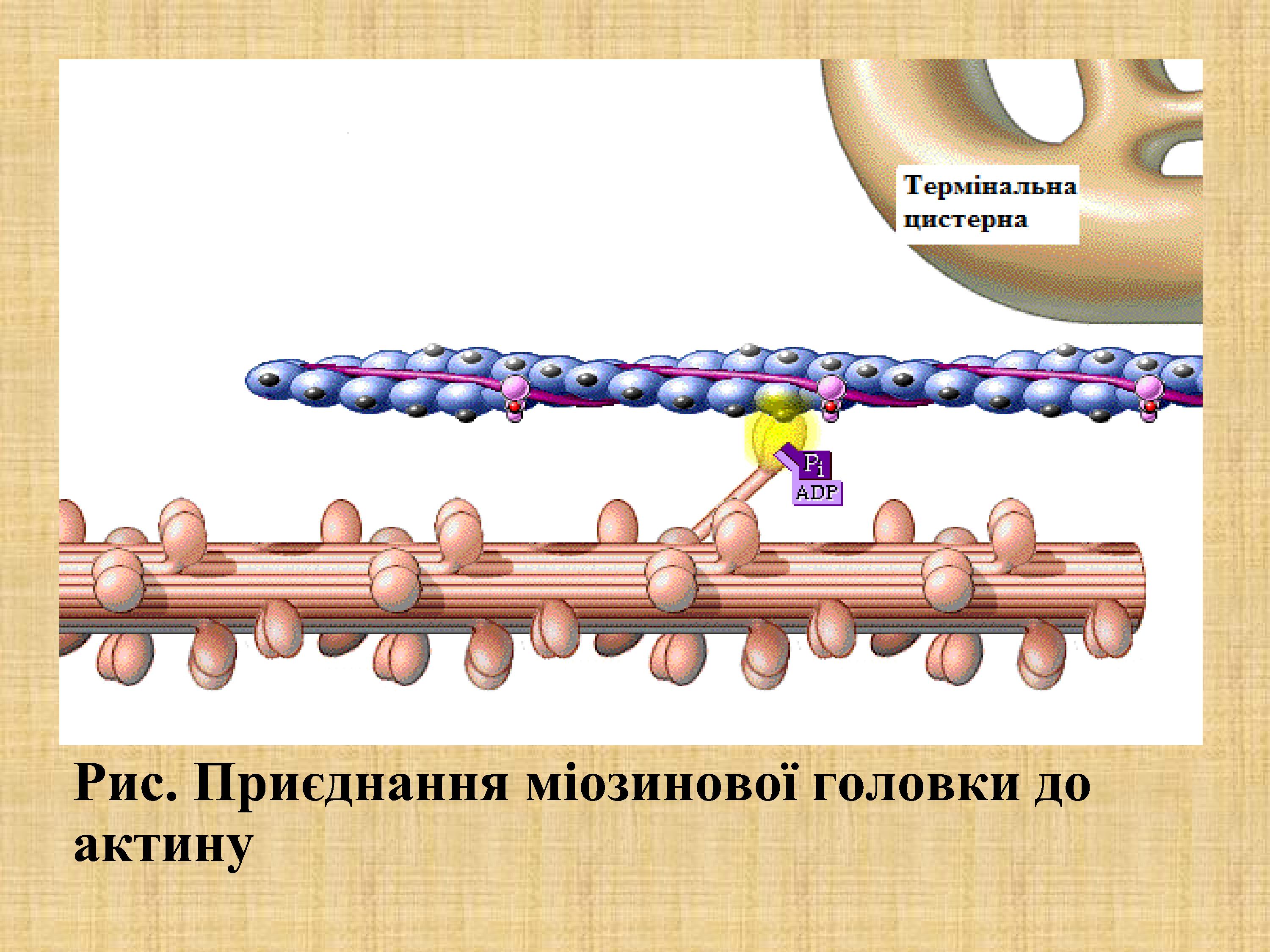 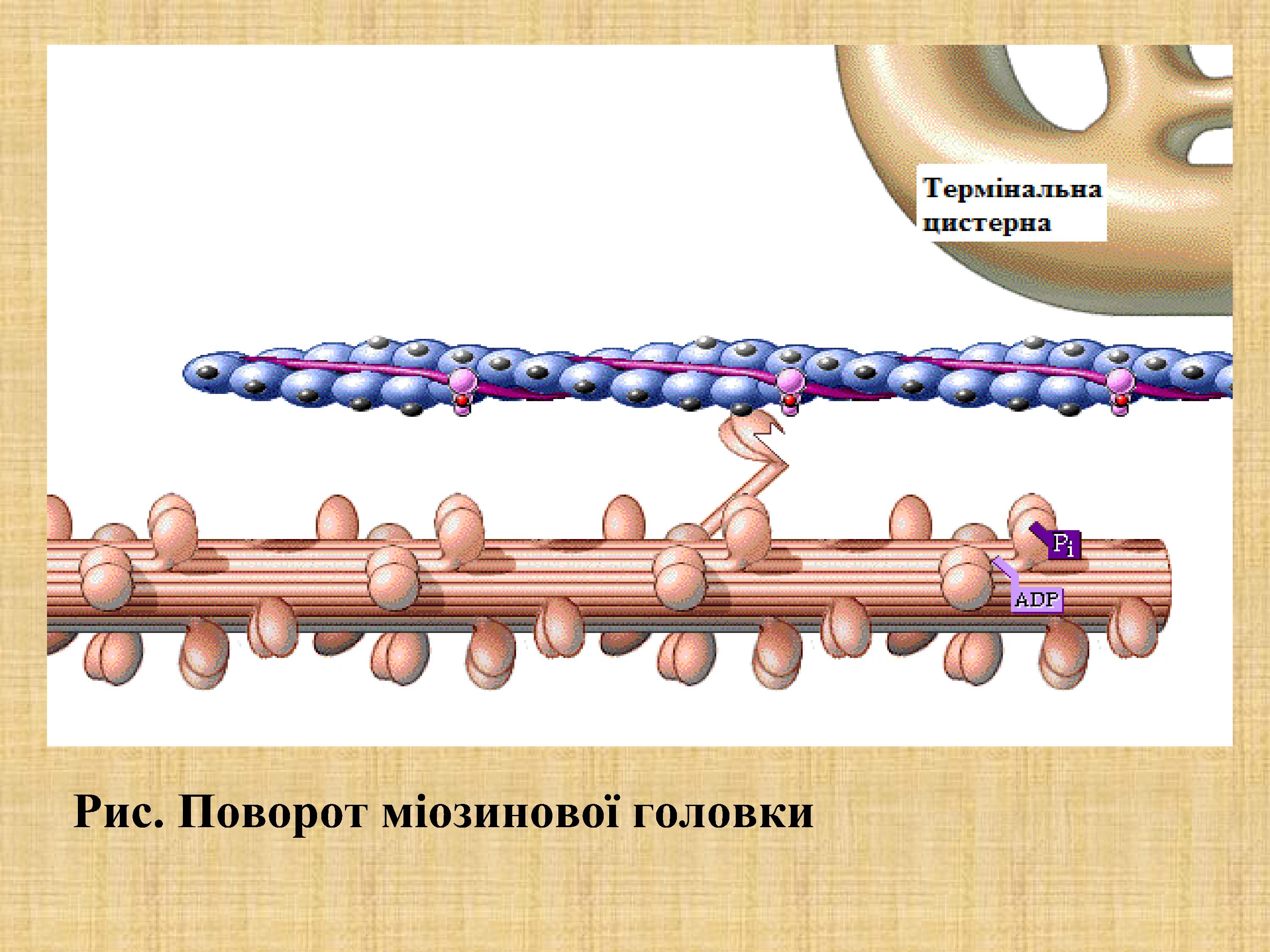 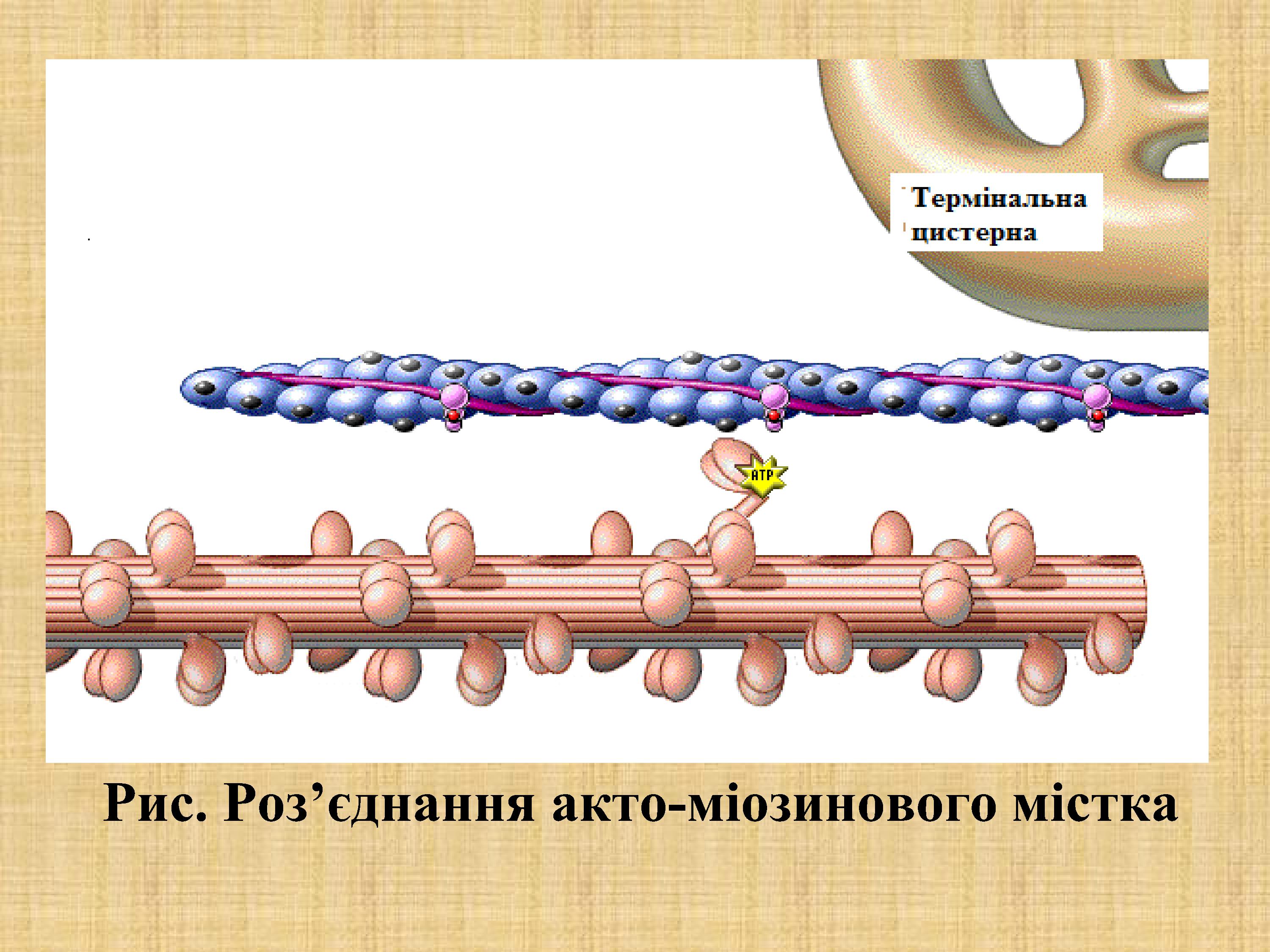 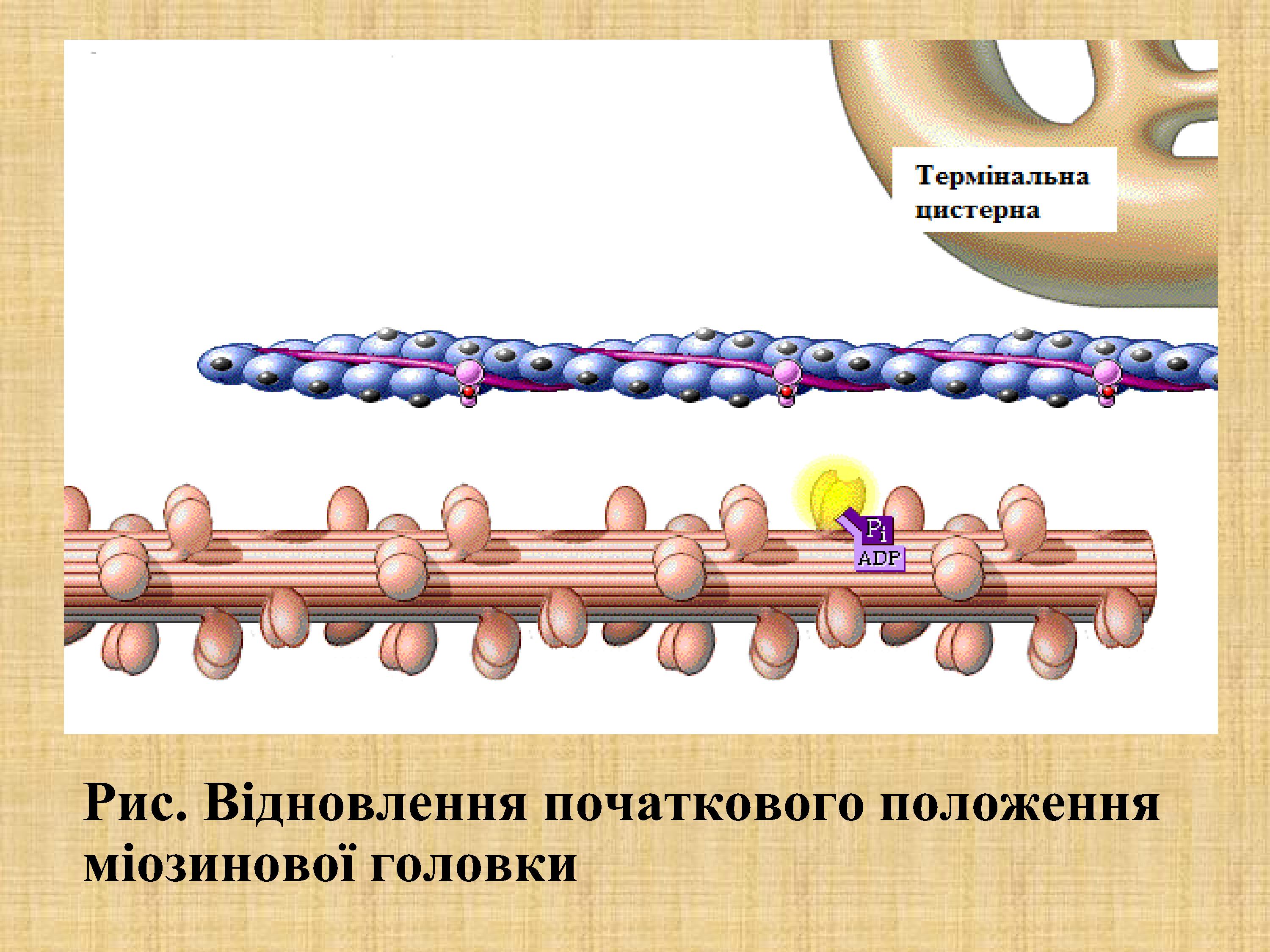 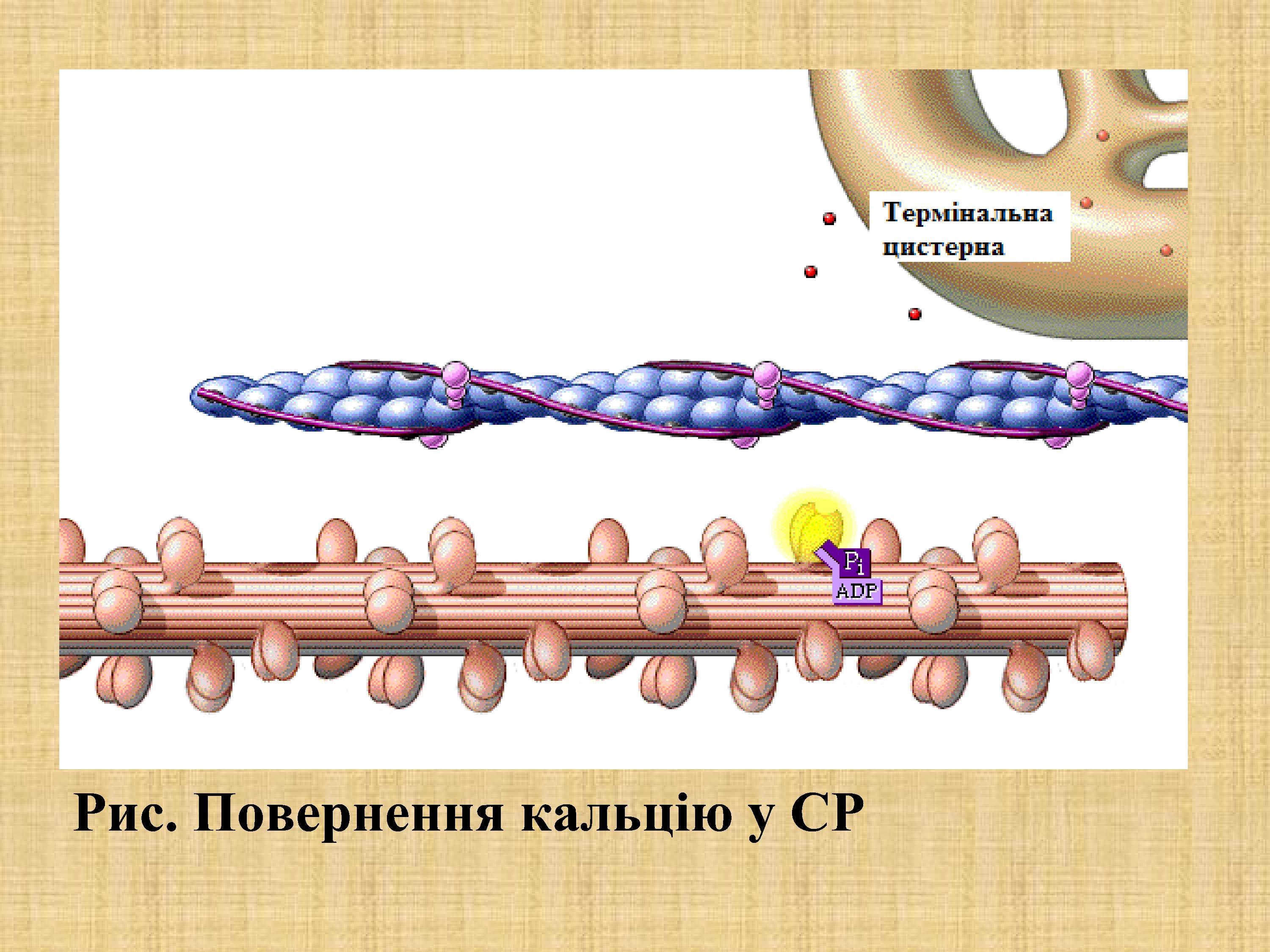 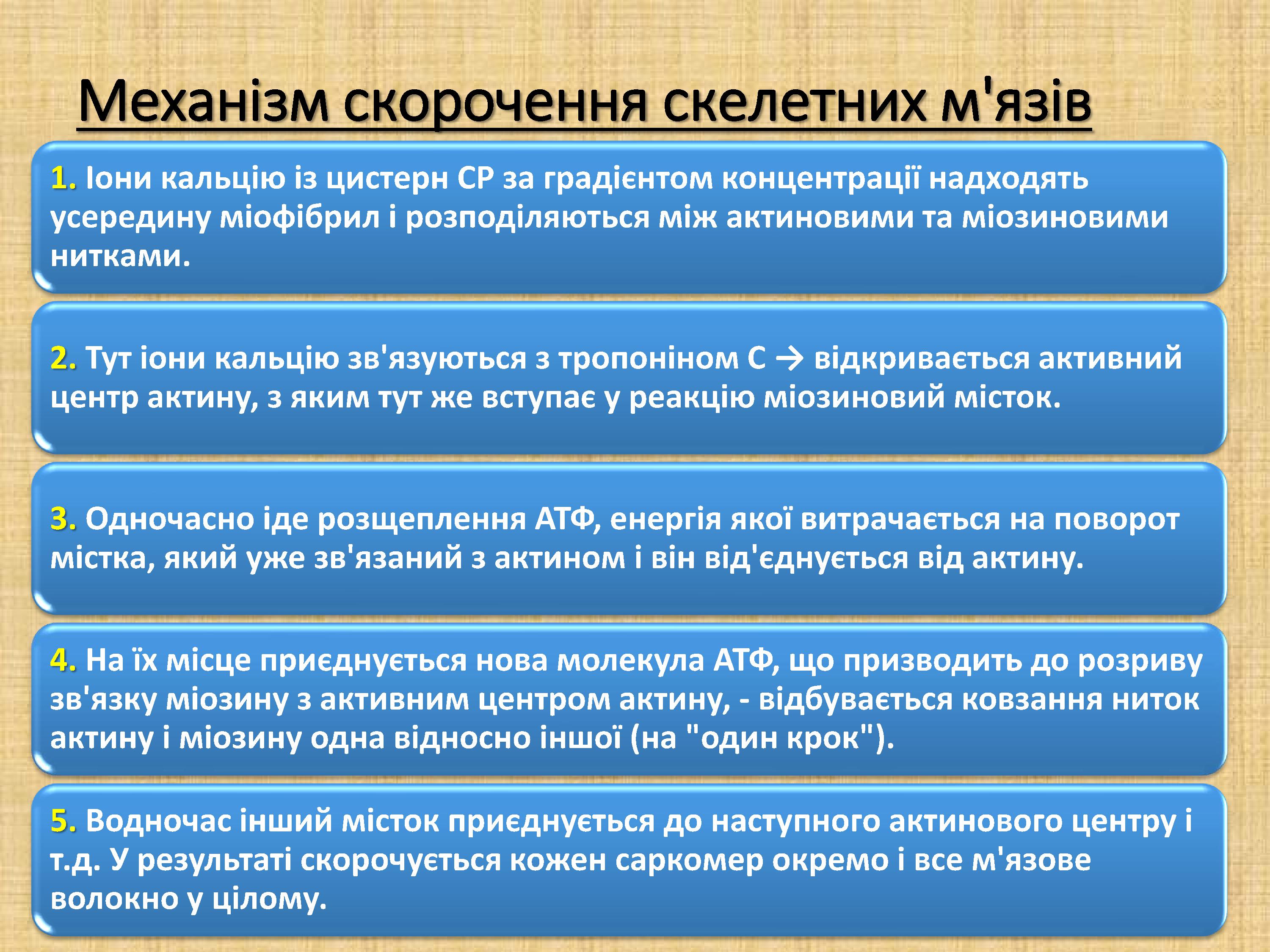 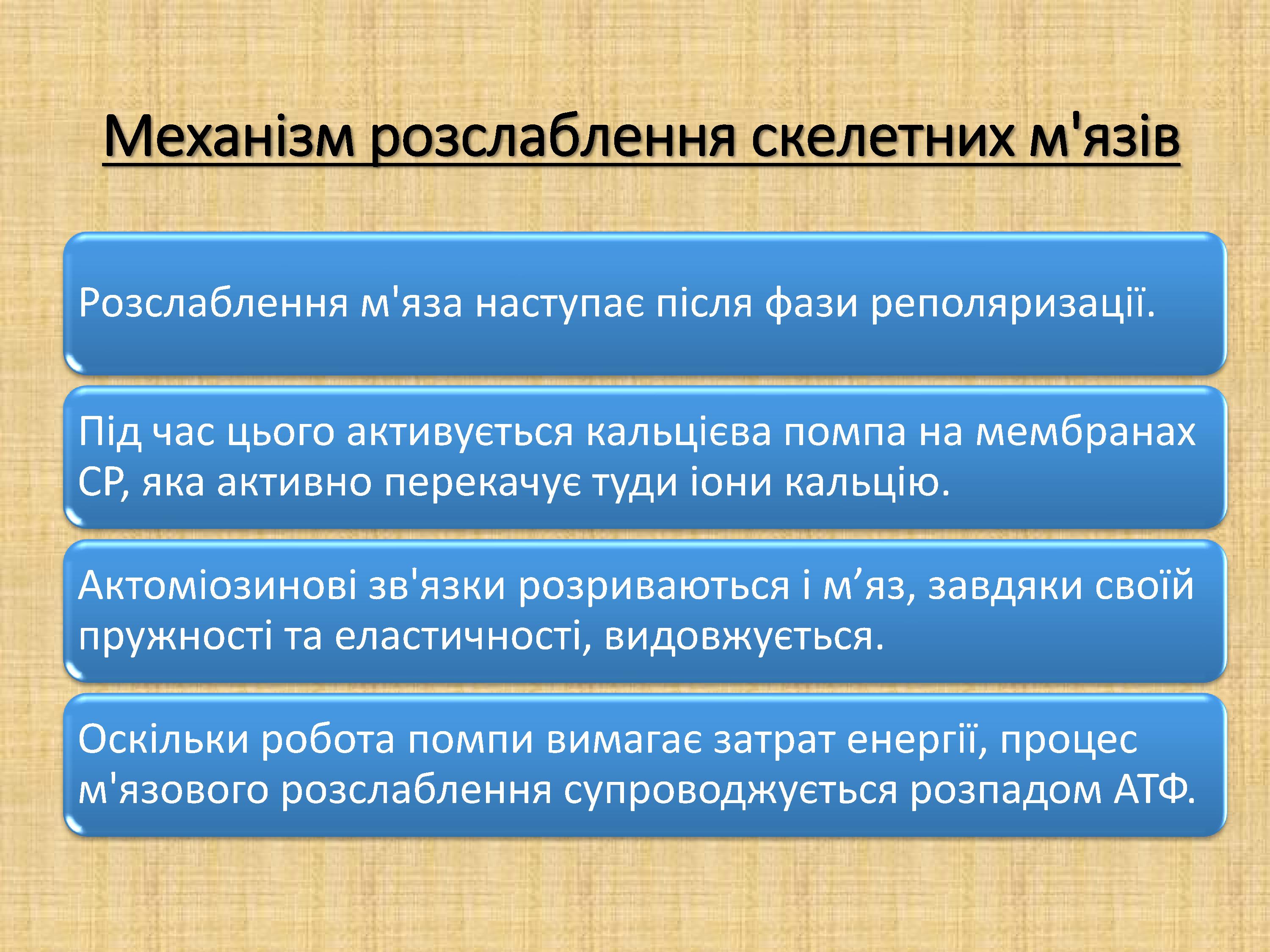 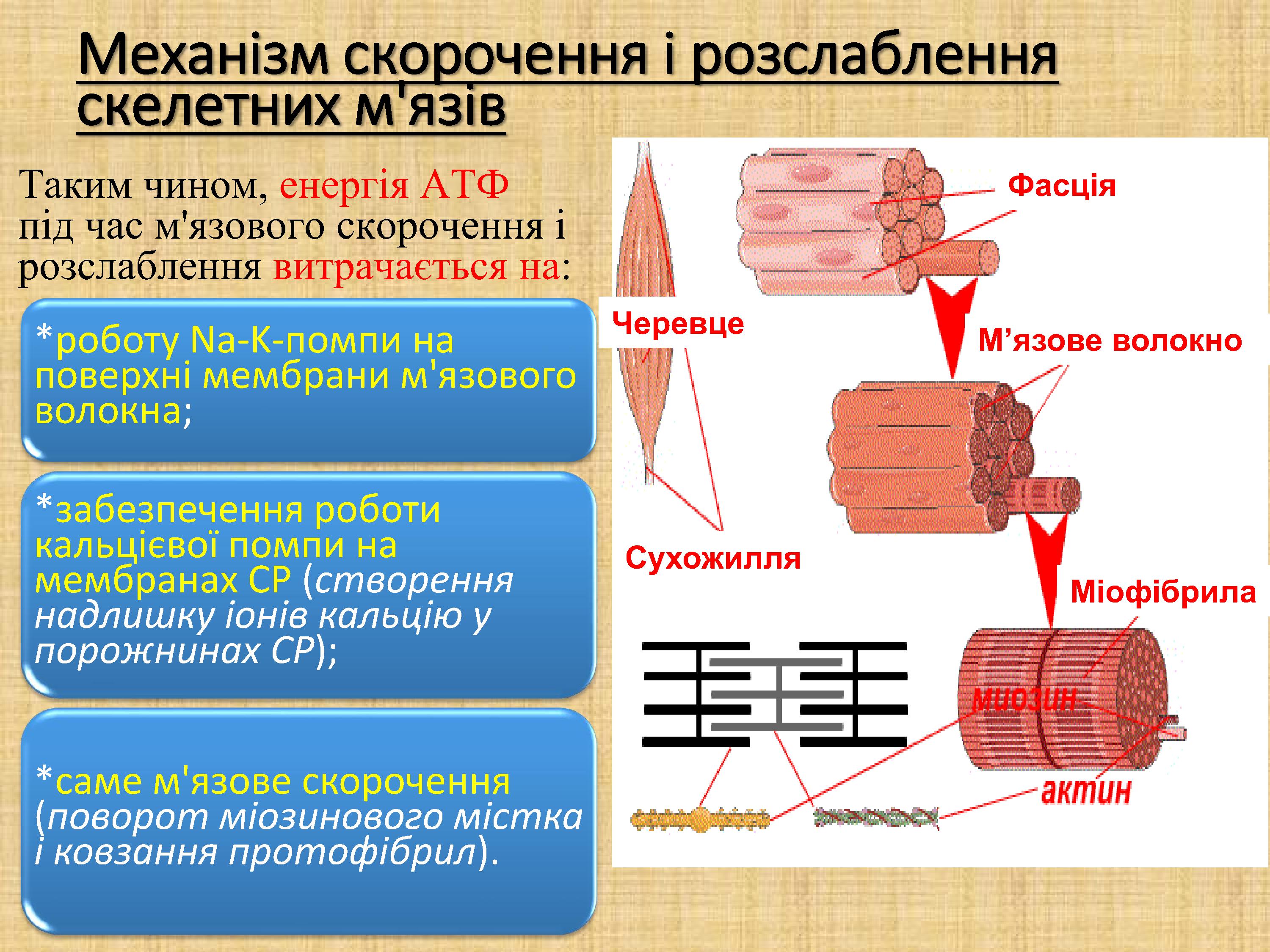 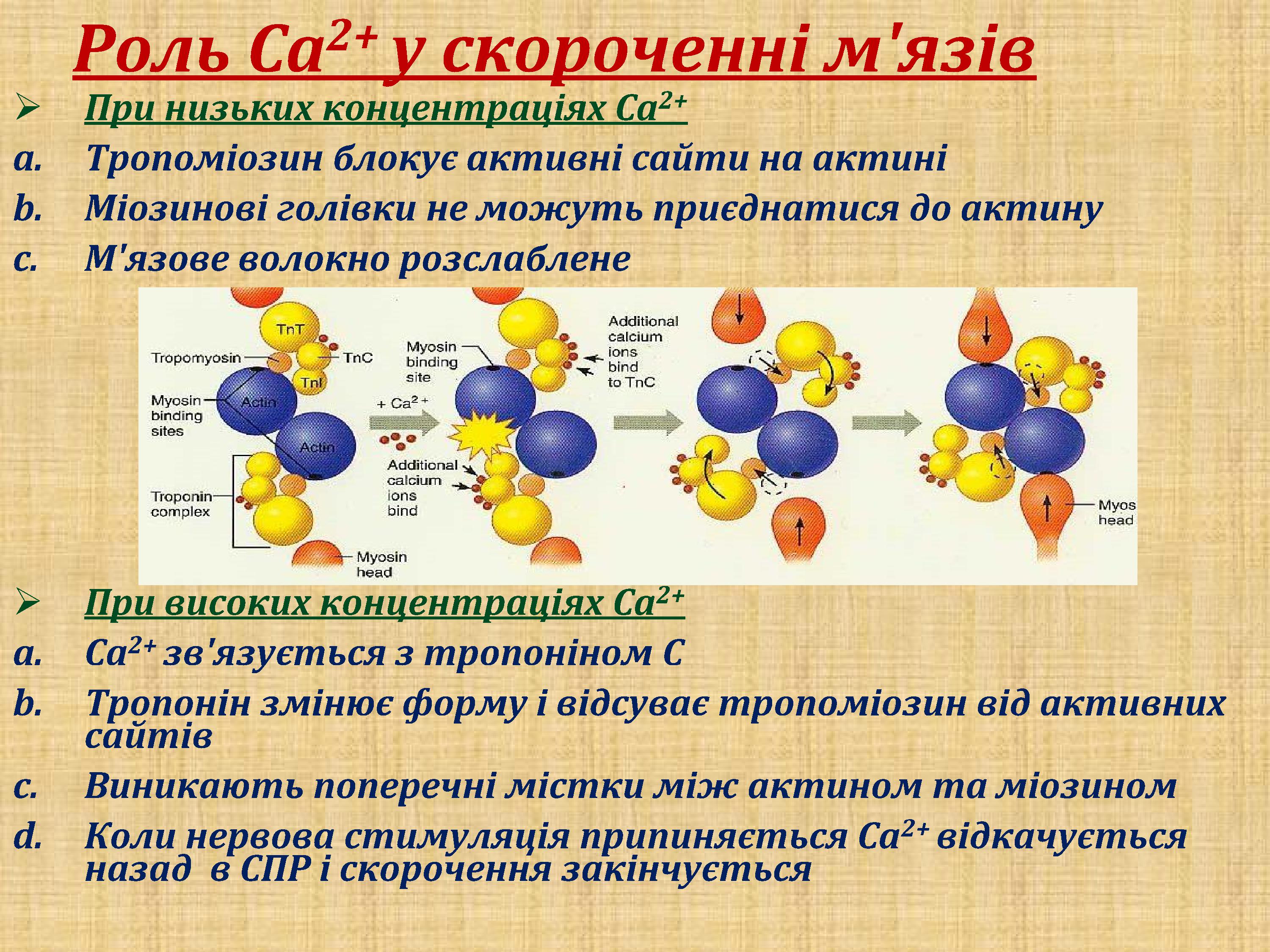 САРКОМЕР - ОСНОВНА СТРУКТУРНА  ОДИНИЦЯ МІОФІБРИЛИ
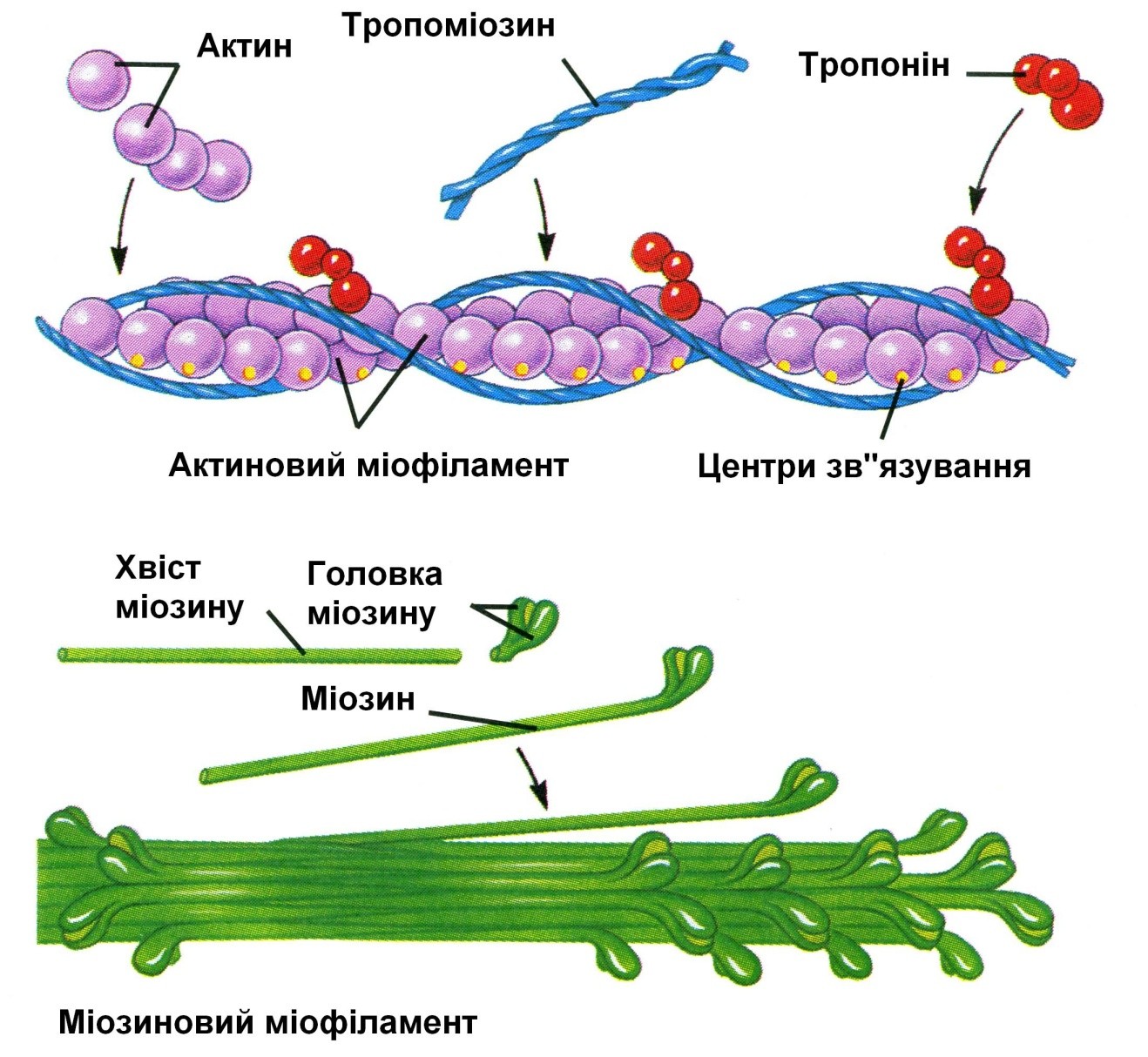 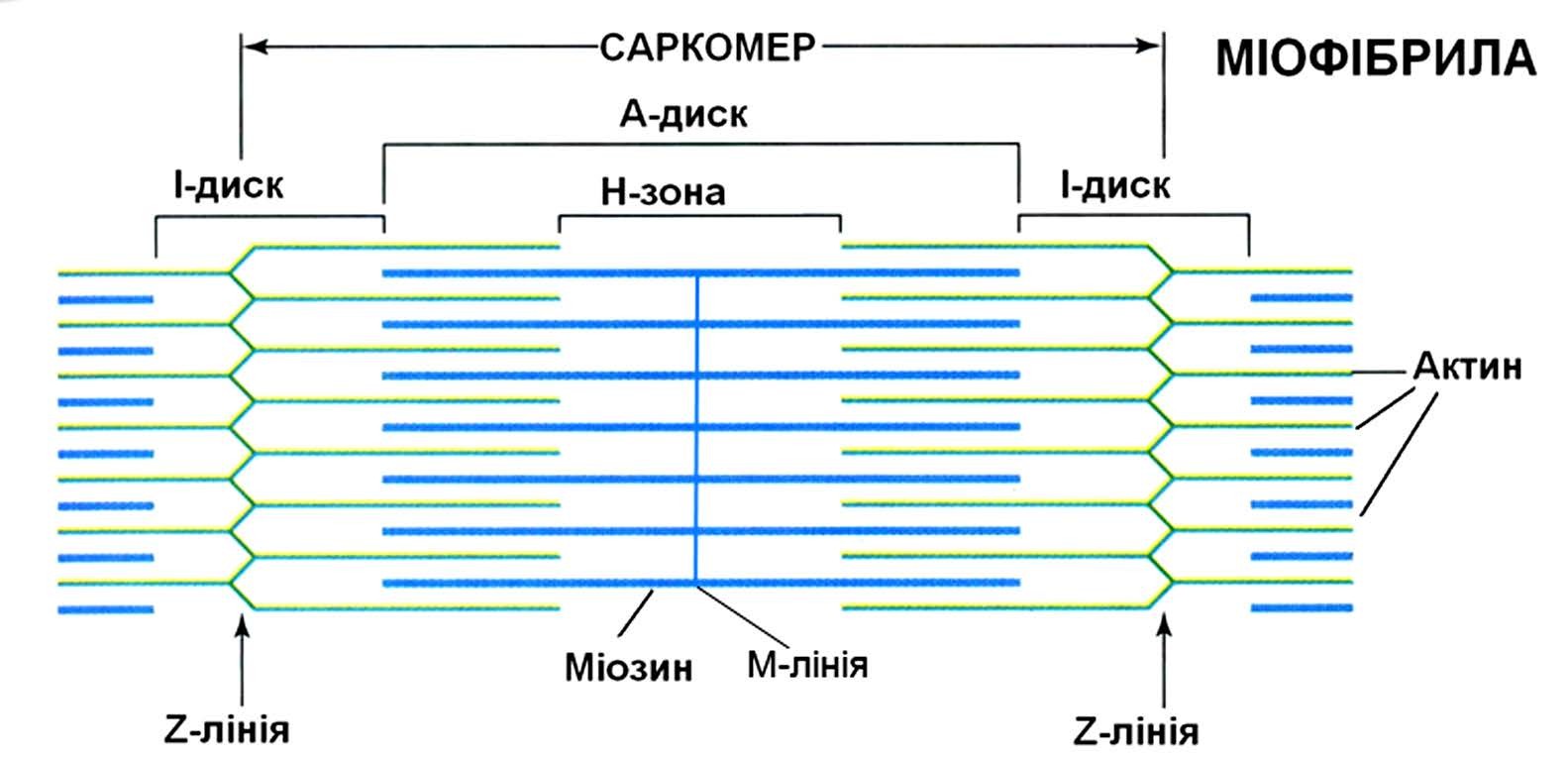 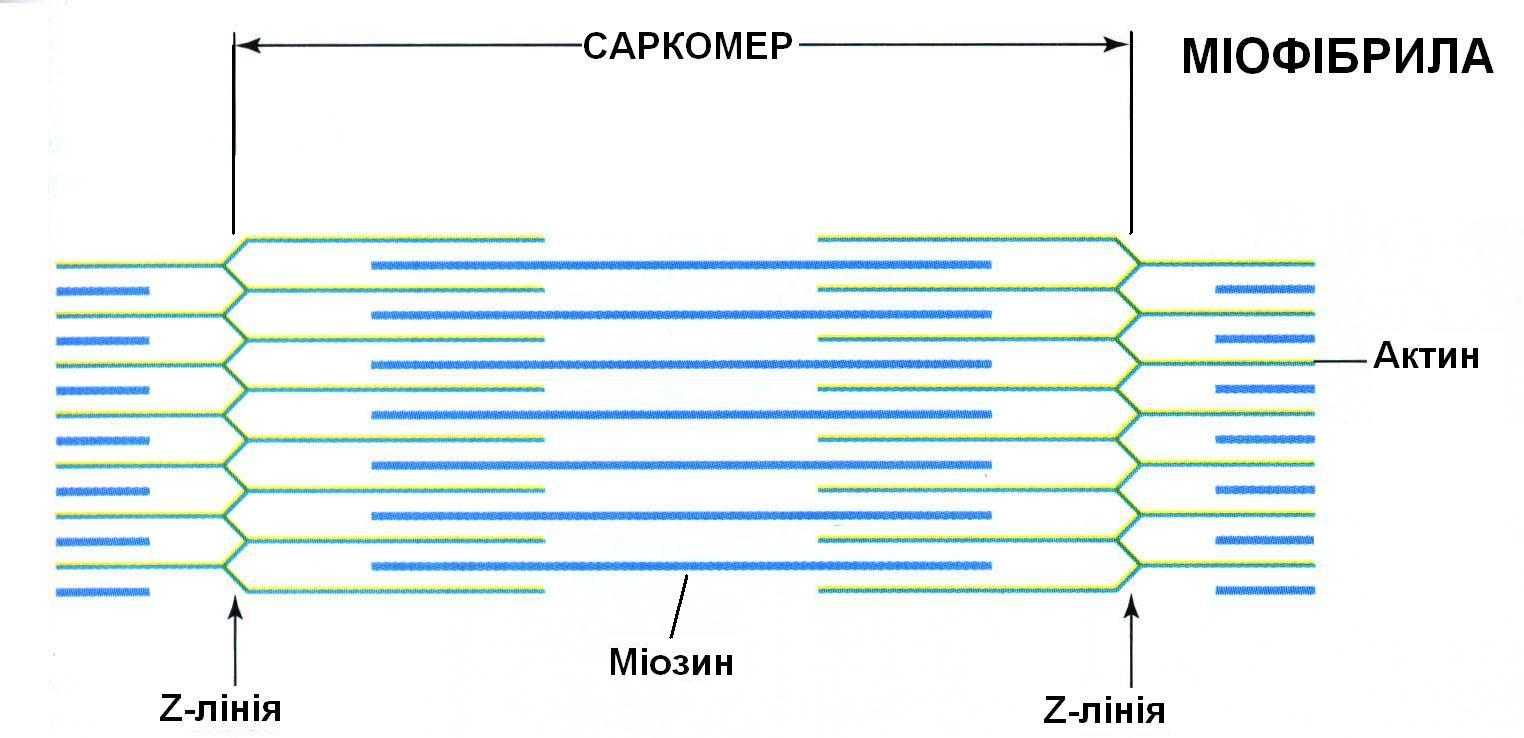 САРКОМЕР - ОСНОВНА СТРУКТУРНА  ОДИНИЦЯ МІОФІБРИЛИ
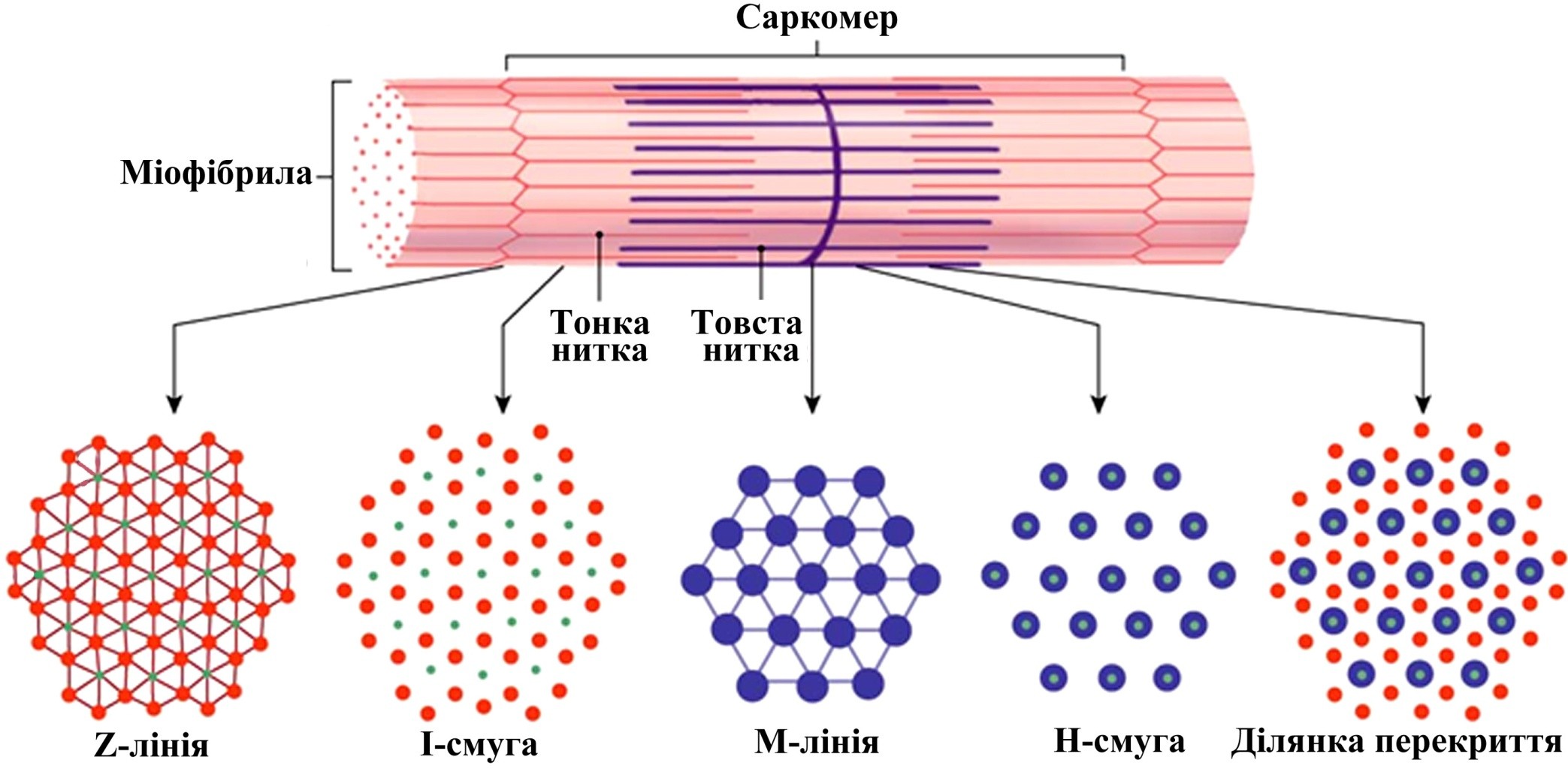 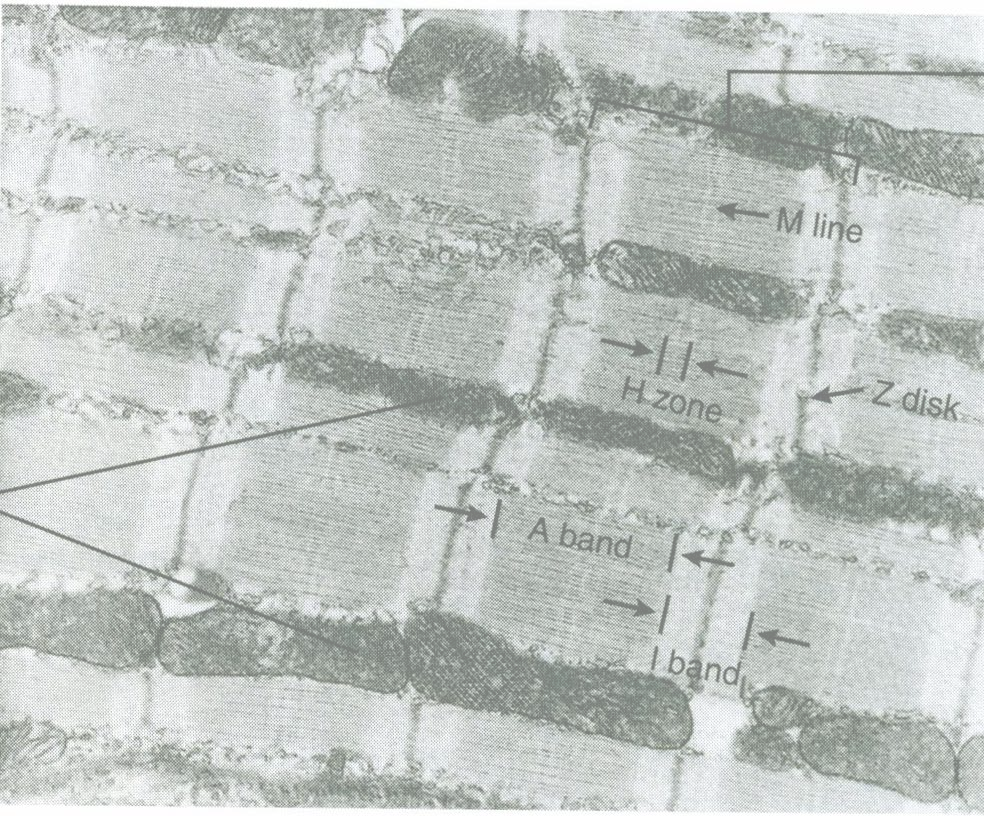 МЕХАНІЗМ СКОРОЧЕННЯ І РОЗСЛАБЛЕННЯ  М'ЯЗОВОГО ВОЛОКНА
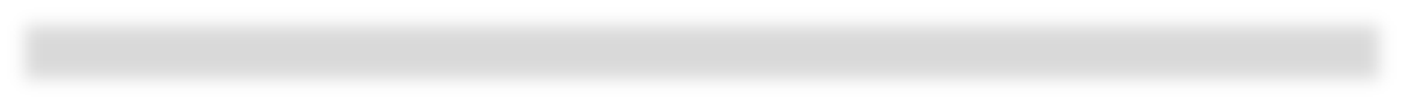 МЕХАНІЗМ СКОРОЧЕННЯ І РОЗСЛАБЛЕННЯ  М'ЯЗОВОГО ВОЛОКНА
(за А.Хакслі та Д.Хансоном)
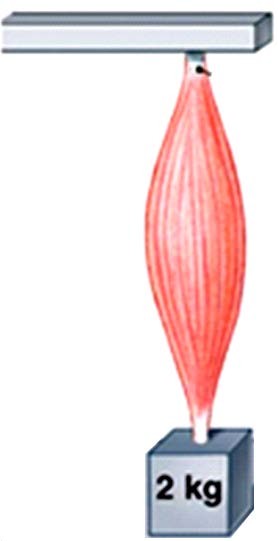 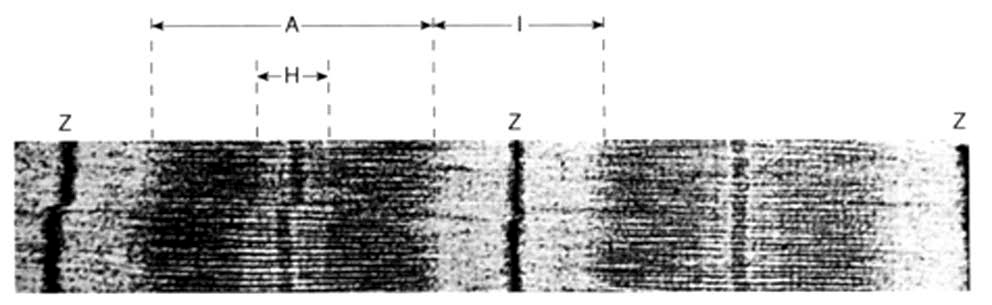 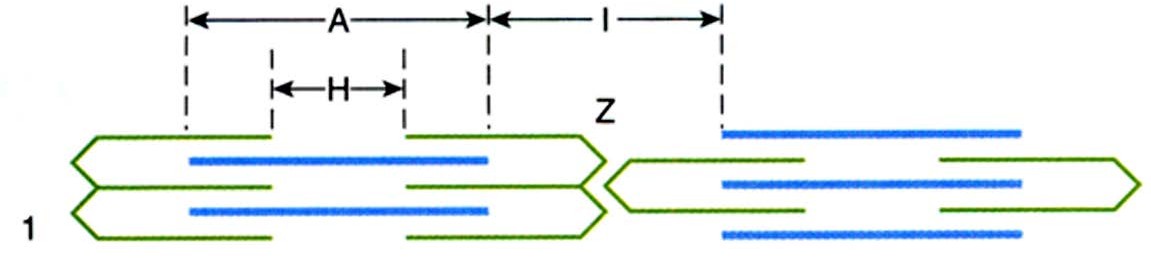 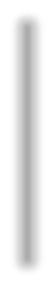 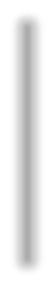 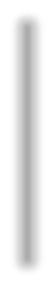 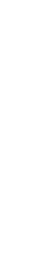 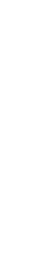 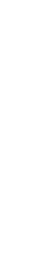 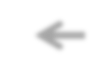 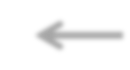 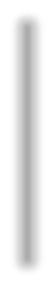 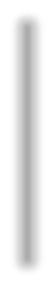 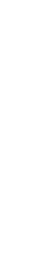 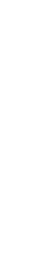 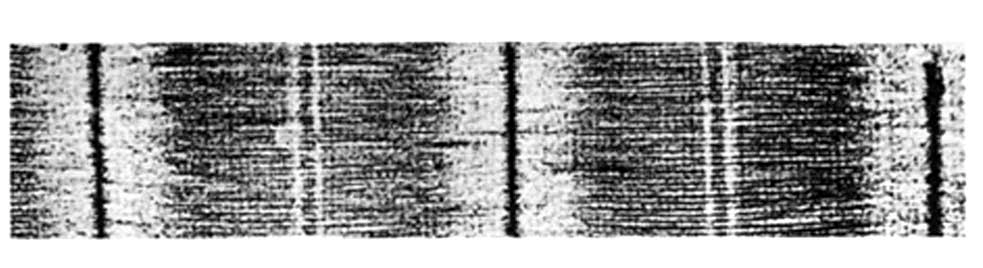 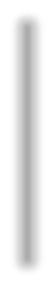 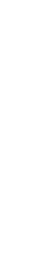 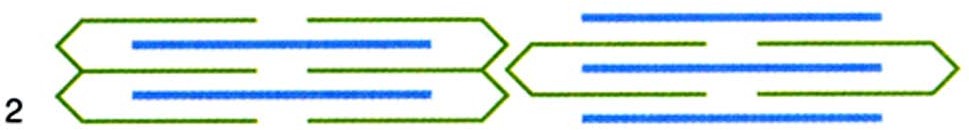 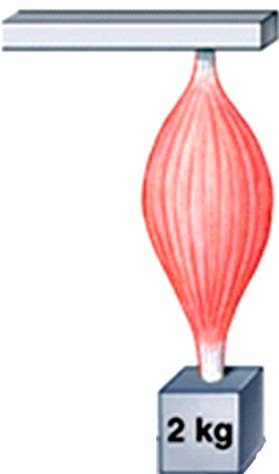 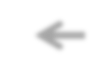 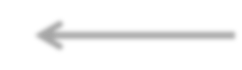 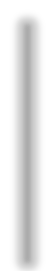 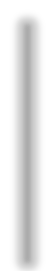 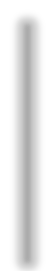 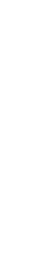 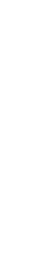 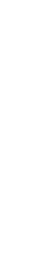 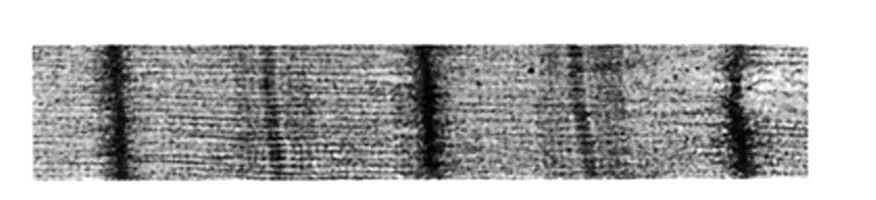 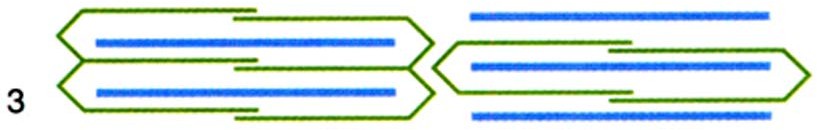 МЕХАНІЗМ СКОРОЧЕННЯ І РОЗСЛАБЛЕННЯ  М'ЯЗОВОГО ВОЛОКНА
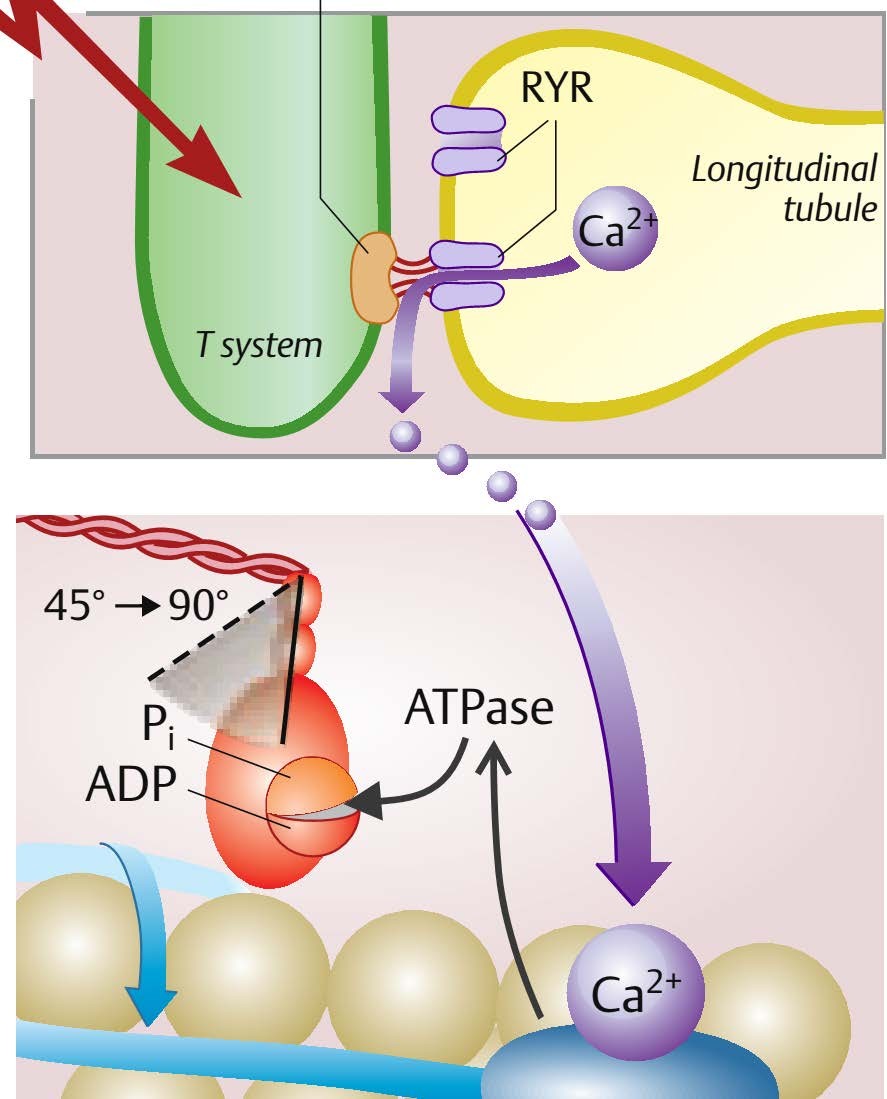 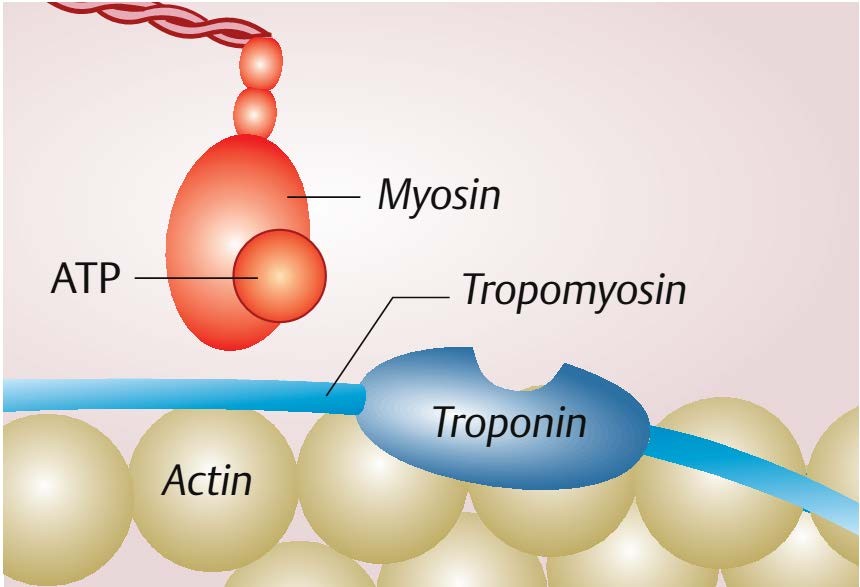 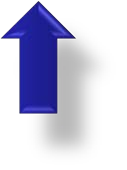 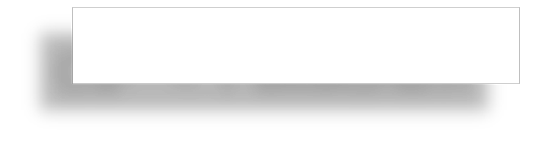 Са2+ < 1 мкмоль/л


Са2+ > 1 мкмоль/л
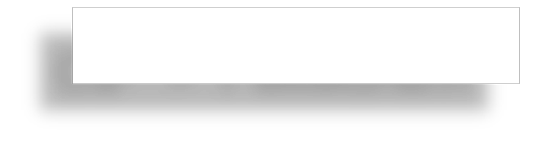 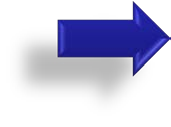 МЕХАНІЗМ СКОРОЧЕННЯ І РОЗСЛАБЛЕННЯ  М'ЯЗОВОГО ВОЛОКНА
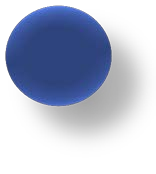 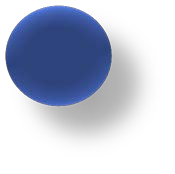 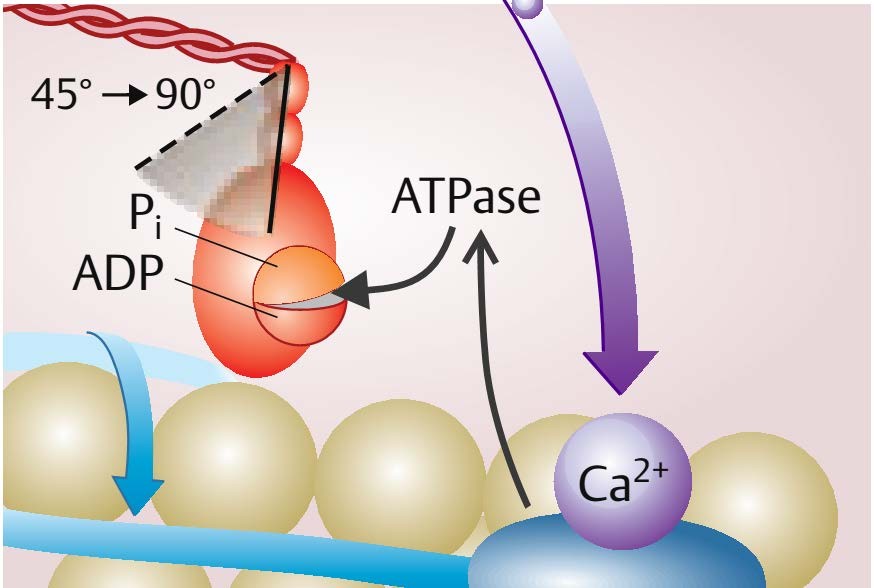 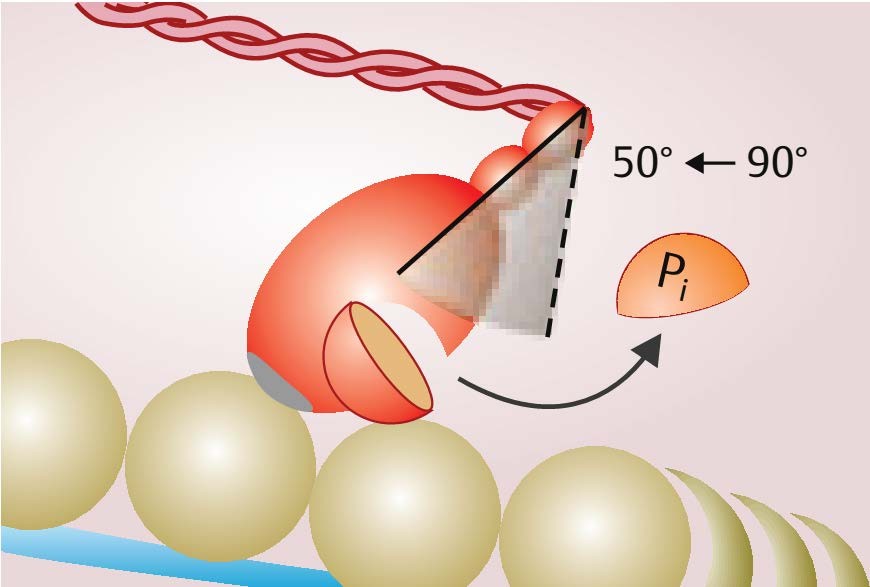 2
1
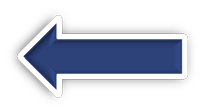 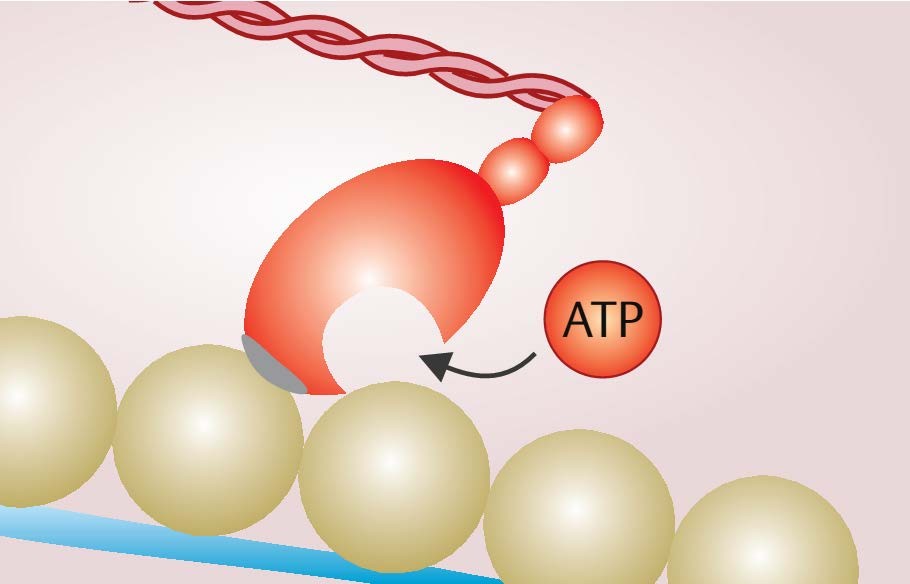 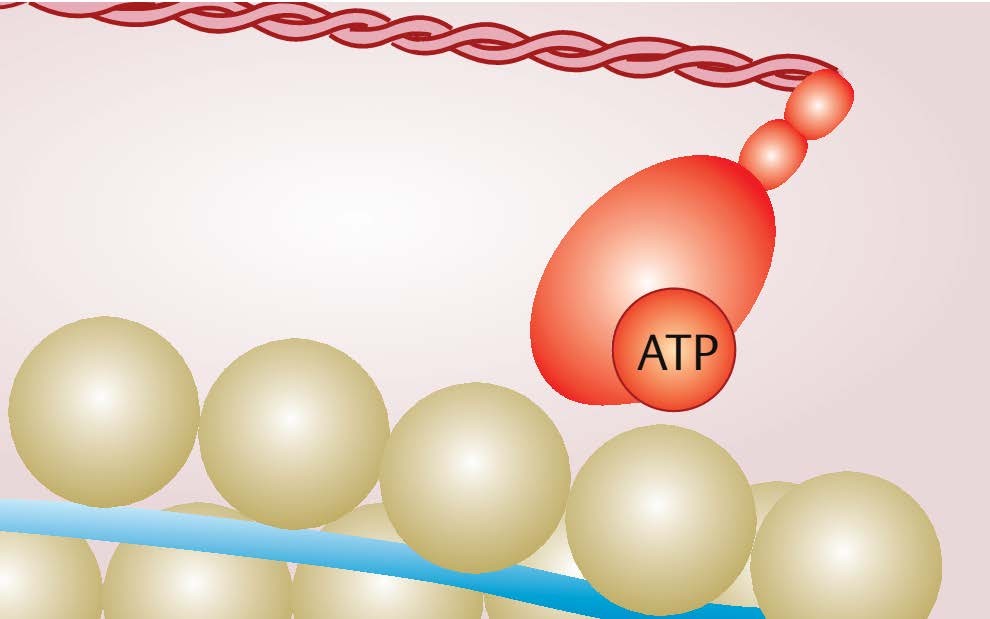 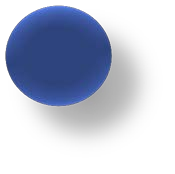 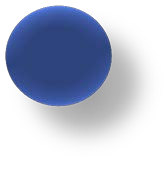 4
3
РЕГУЛЯЦІЯ СКОРОЧЕННЯ ТА  РОЗСЛАБЛЕННЯ М'ЯЗА
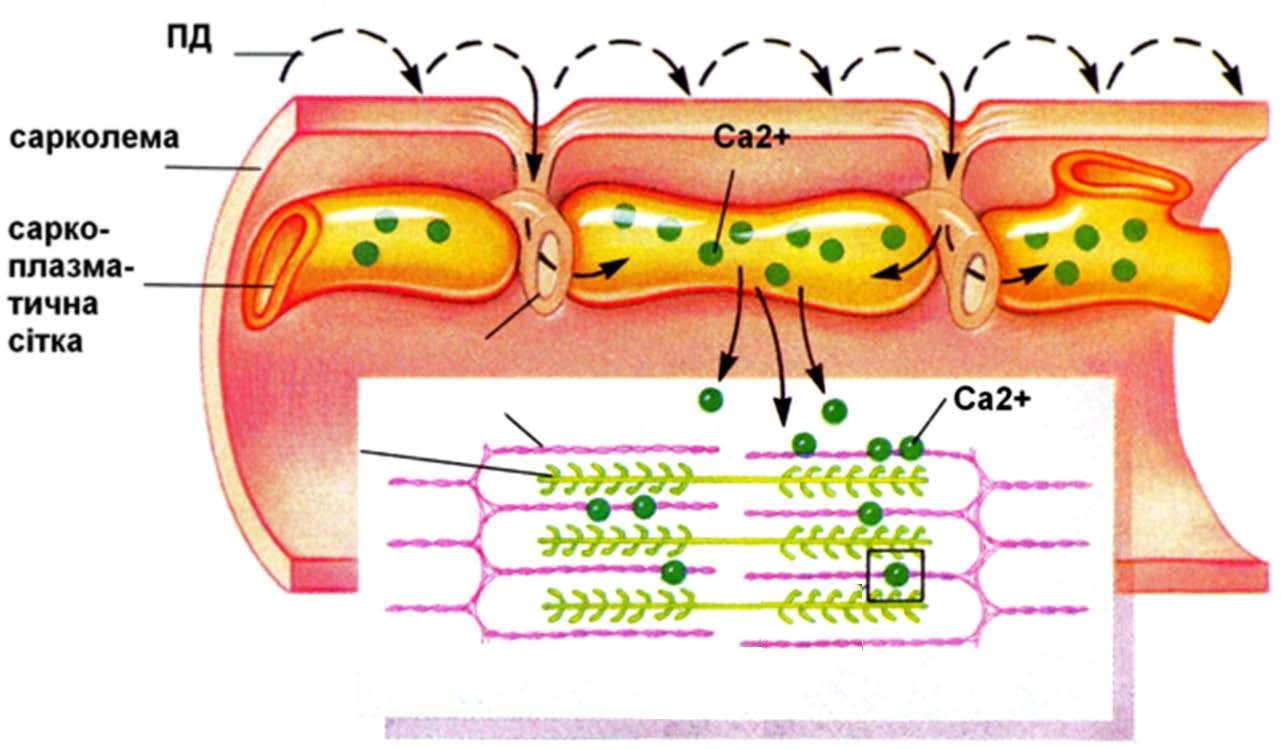 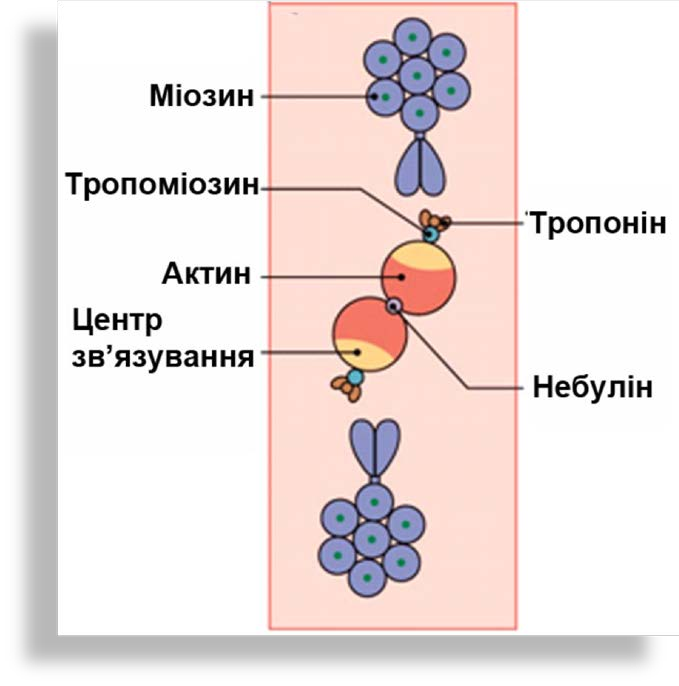 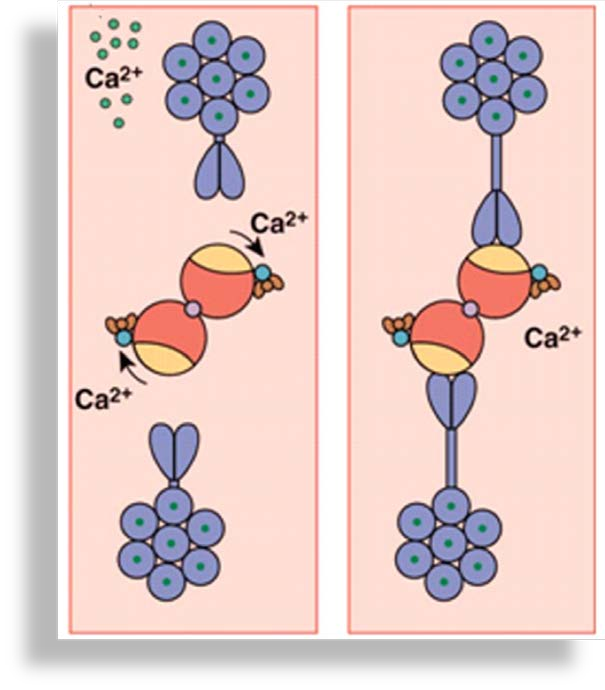 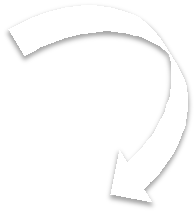 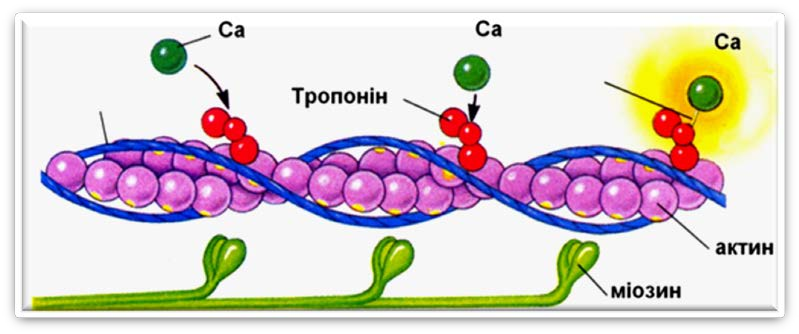 ЕНЕРГЕТИЧНЕ ЗАБЕЗПЕЧЕННЯ  СКОРОЧЕННЯ М'ЯЗІВ
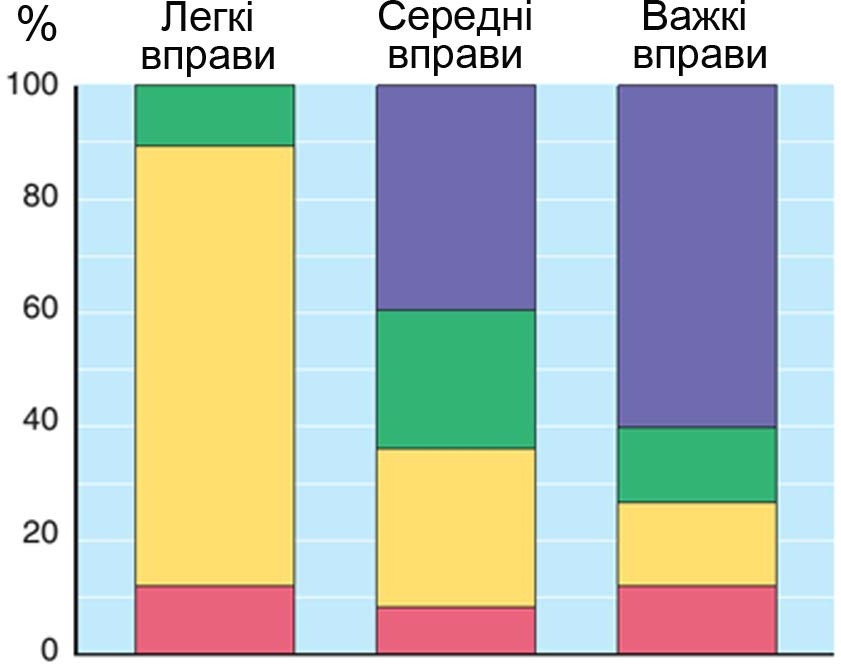 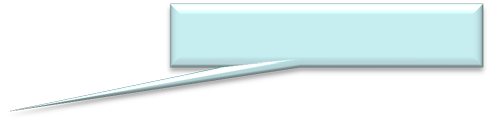 Глікоген м’язів
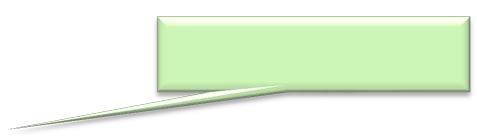 Тригліцериди  м’язів
Жирні кислоти  крові
Глюкоза крові
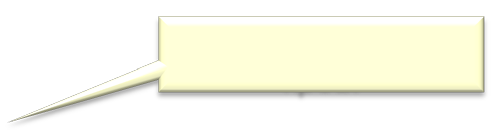 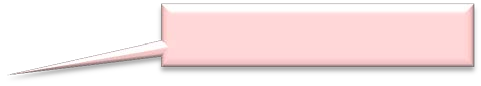 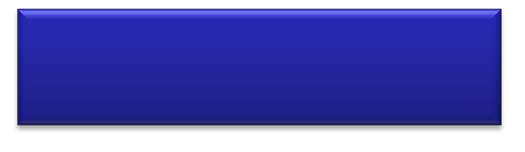 Фізичне навантаження  тривалістю до 30 хв.
ЕНЕРГЕТИЧНЕ ЗАБЕЗПЕЧЕННЯ  СКОРОЧЕННЯ М'ЯЗІВ
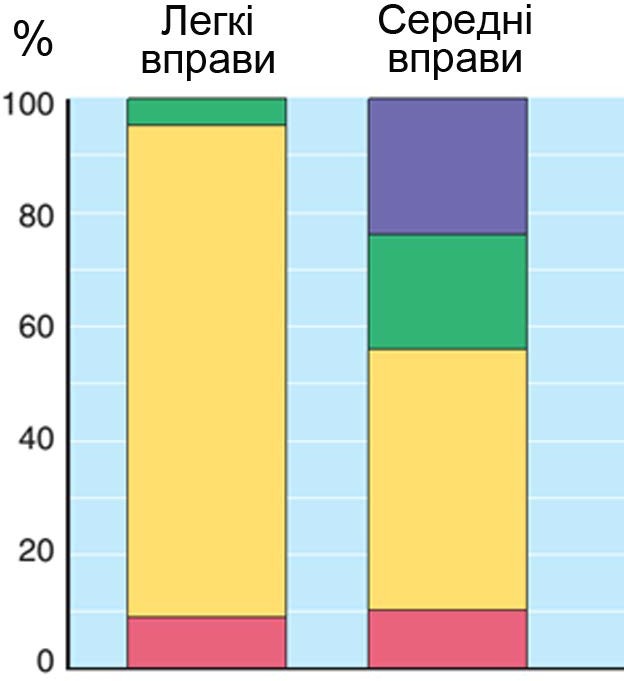 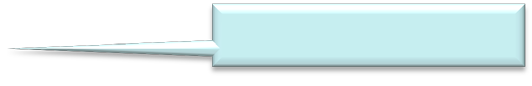 Глікоген м’язів

Тригліцериди  м’язів
Жирні кислоти  крові

Глюкоза крові
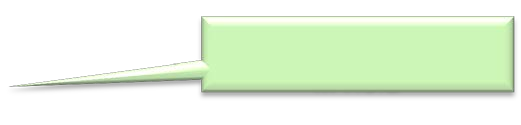 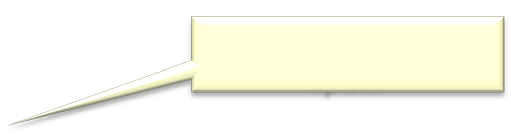 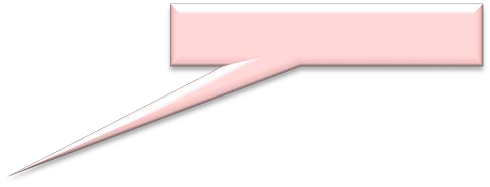 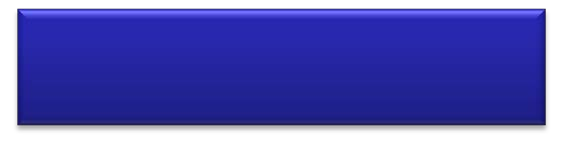 Фізичне навантаження  тривалістю до 90-120 хв.
ЕНЕРГЕТИЧНЕ ЗАБЕЗПЕЧЕННЯ  СКОРОЧЕННЯ М'ЯЗІВ
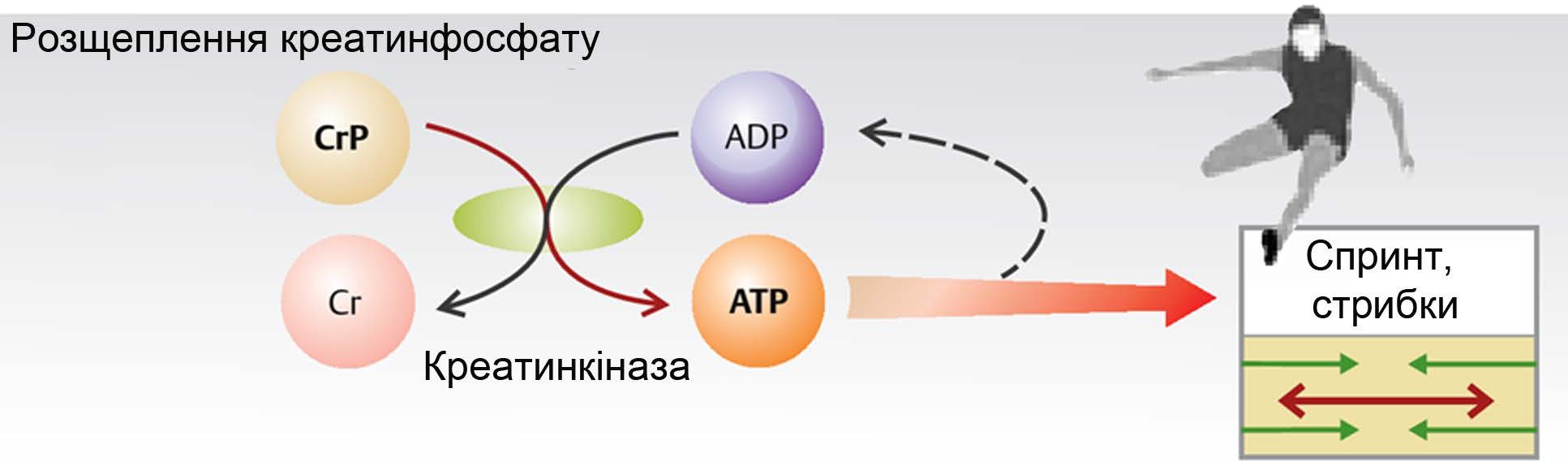 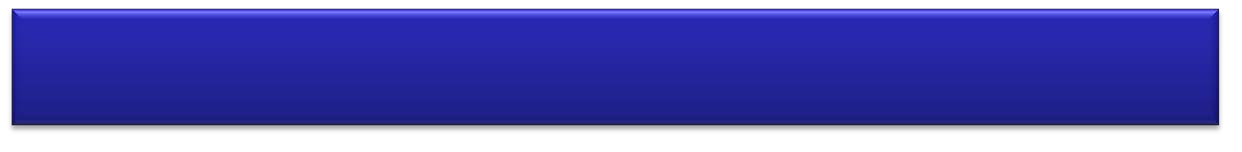 Креатинфосфокіназна система енергетичного забезпечення  (короткочасні вправи дуже високої інтенсивності)
ЕНЕРГЕТИЧНЕ ЗАБЕЗПЕЧЕННЯ  СКОРОЧЕННЯ М'ЯЗІВ
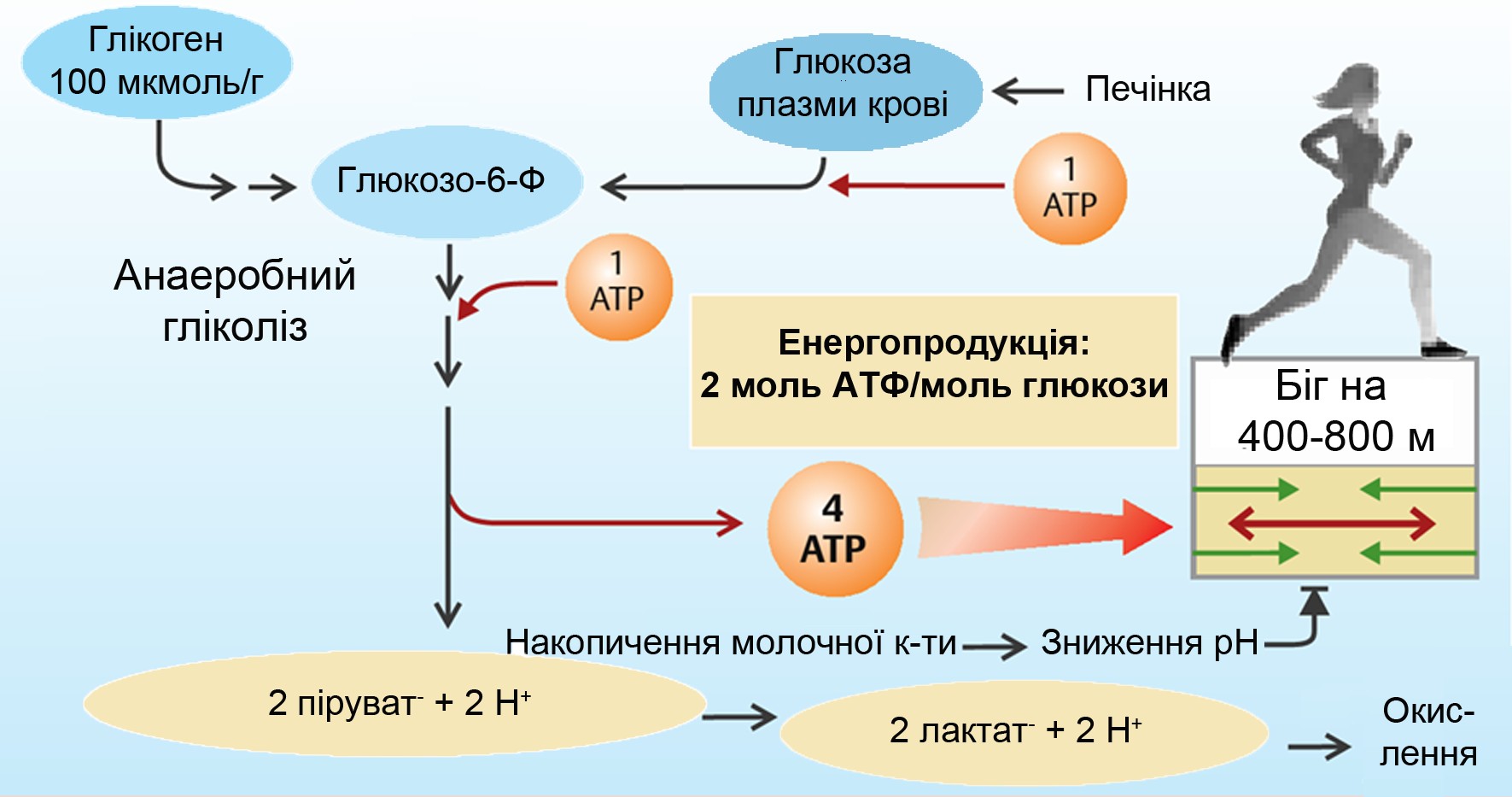 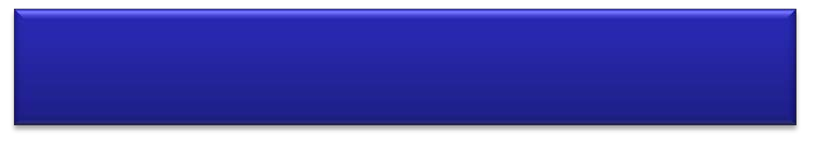 Гліколітичне фосфорилювання  (тривалі вправи високої інтенсивності)
ЕНЕРГЕТИЧНЕ ЗАБЕЗПЕЧЕННЯ  СКОРОЧЕННЯ М'ЯЗІВ
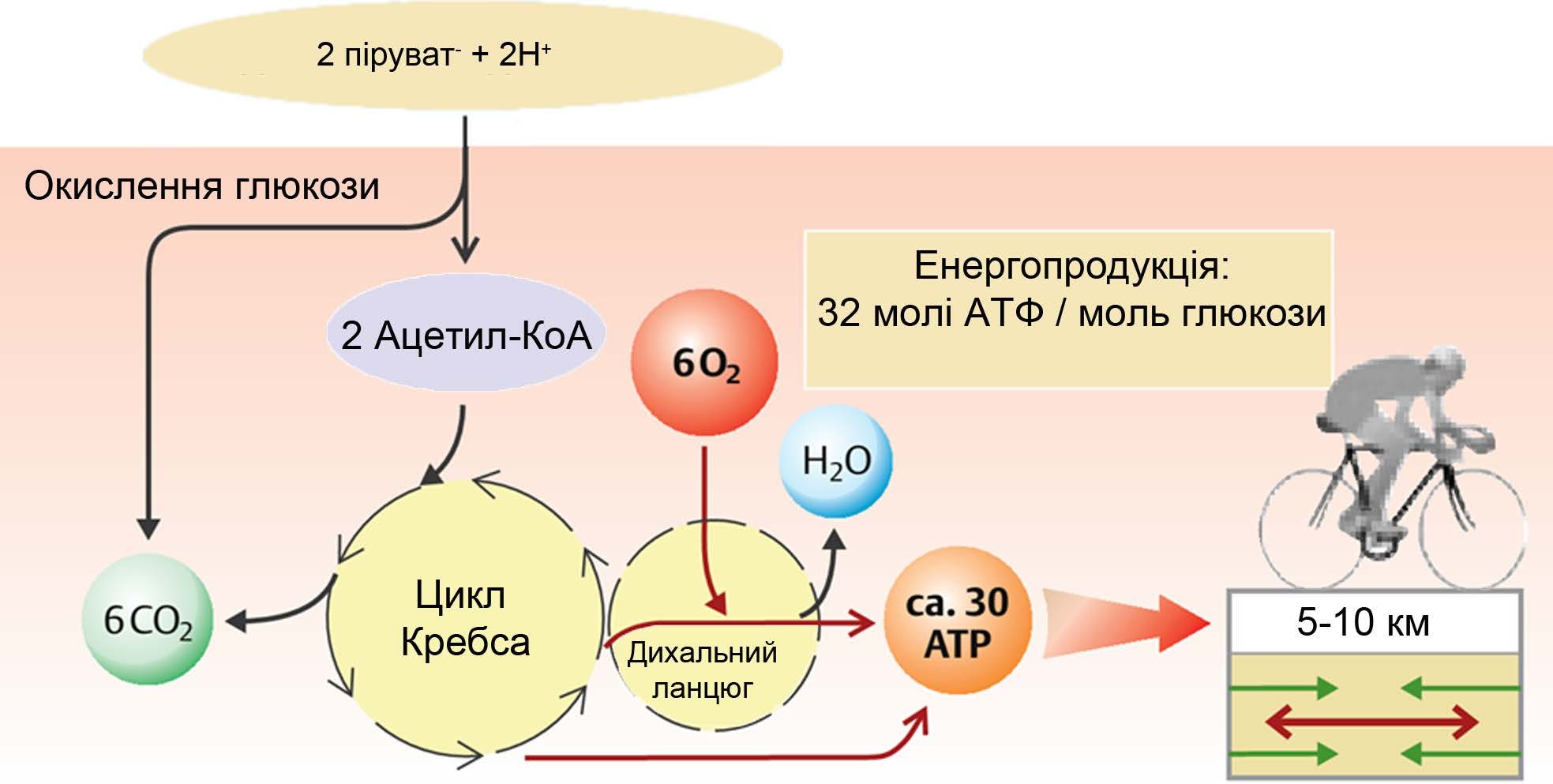 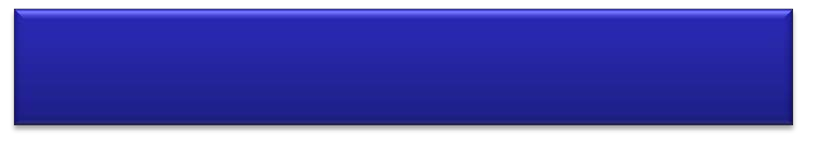 Окисне фосфорилювання  (тривалі вправи низької інтенсивності)
ПЕРЕДАЧА ЗБУДЖЕННЯ В  НЕРВОВО-М'ЯЗОВОМУ
СИНАПСІ
Іннервація м’яза
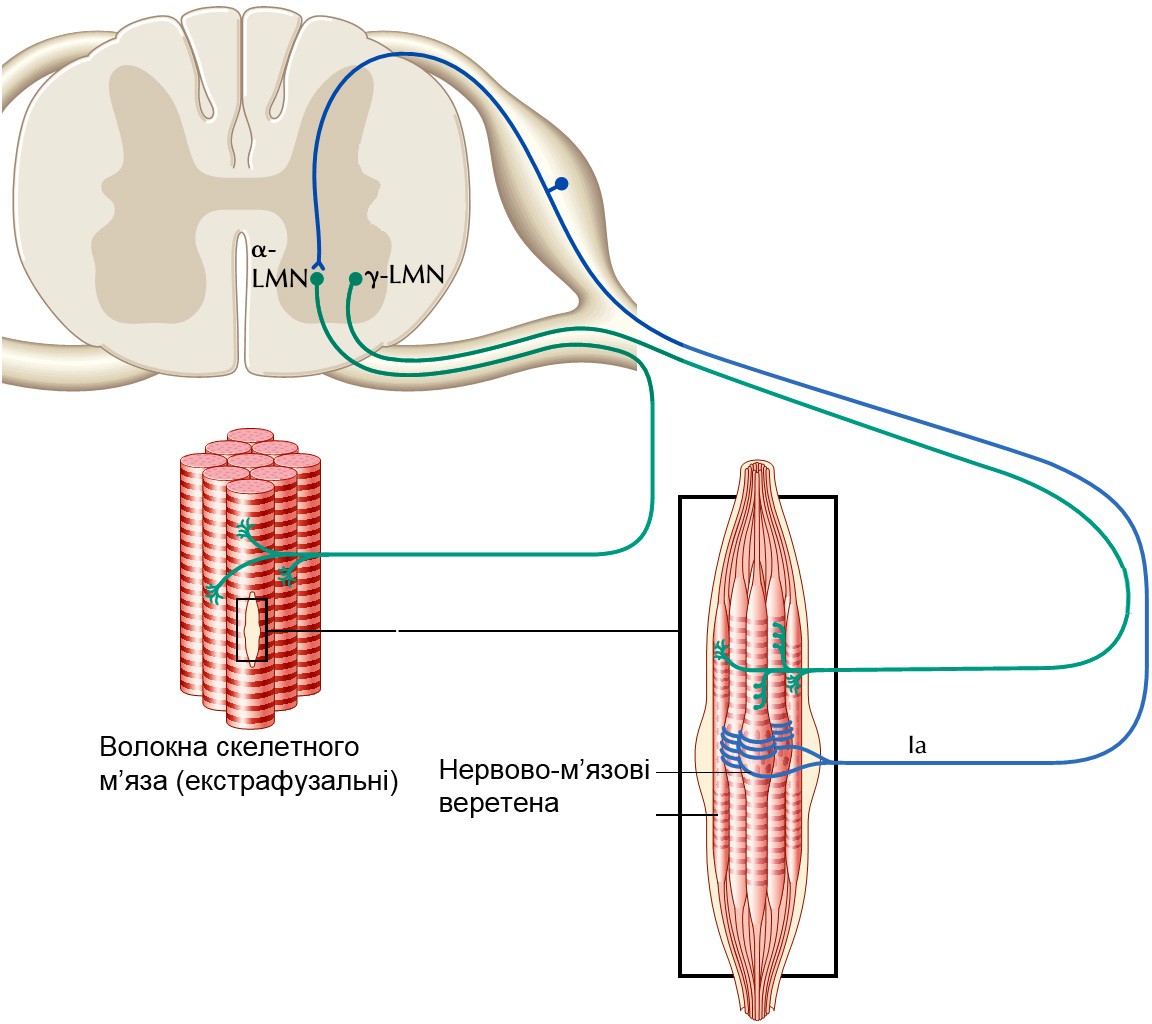 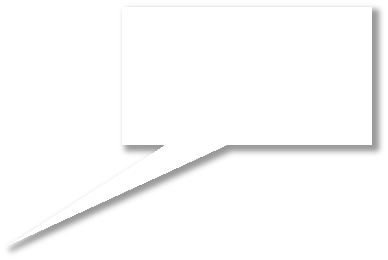 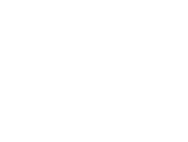 Еферентні  шляхи
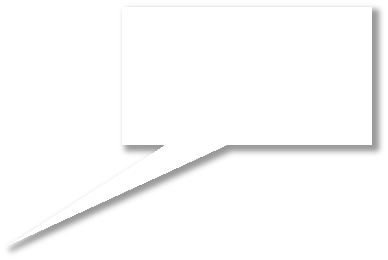 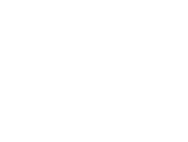 Аферентні  шляхи
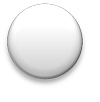 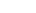 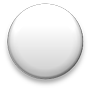 γ
α
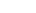 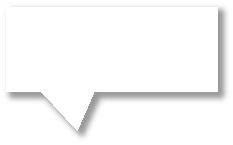 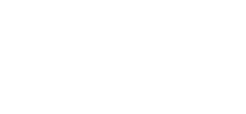 від α-  мотонейронів
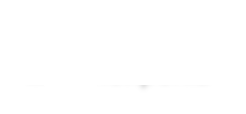 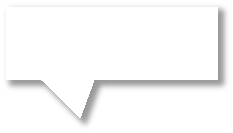 від γ-  мотонейронів
ПЕРЕДАЧА ЗБУДЖЕННЯ В  НЕРВОВО-М'ЯЗОВОМУ СИНАПСІ
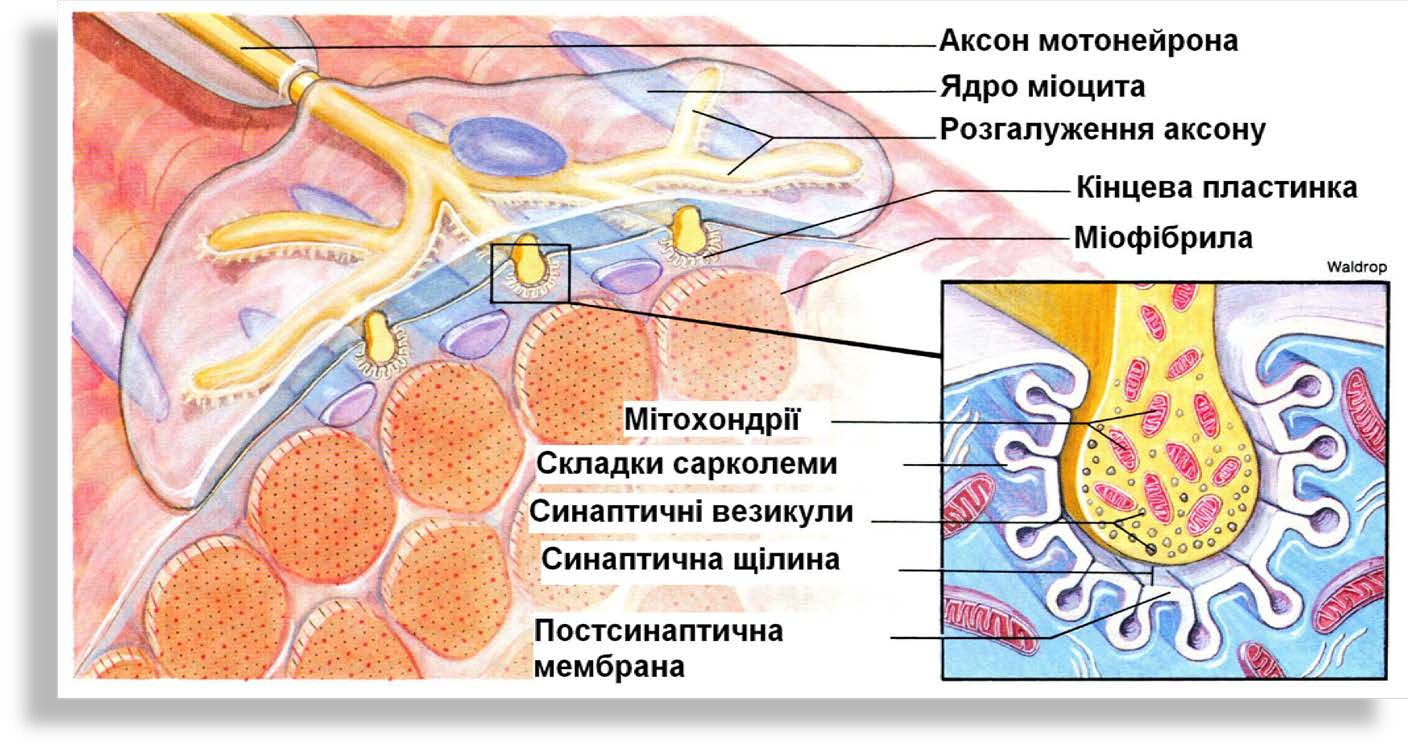 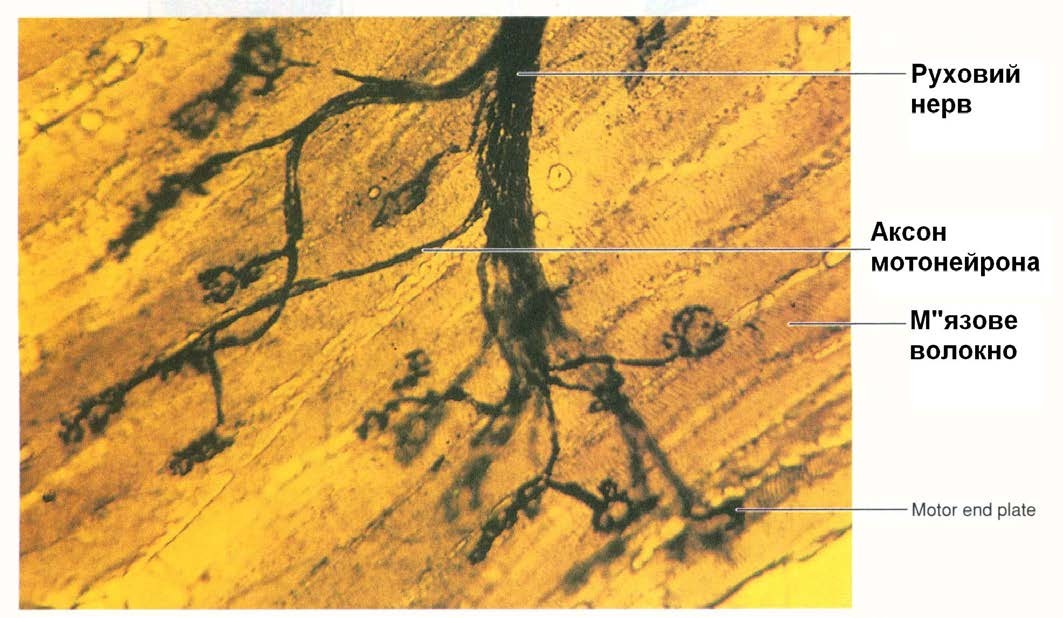 БУДОВА ТА ФУНКЦІЇ  НЕРВОВО-М'ЯЗОВОГО СИНАПСУ
ПЕРЕДАЧА ЗБУДЖЕННЯ В  НЕРВОВО-М'ЯЗОВОМУ СИНАПСІ
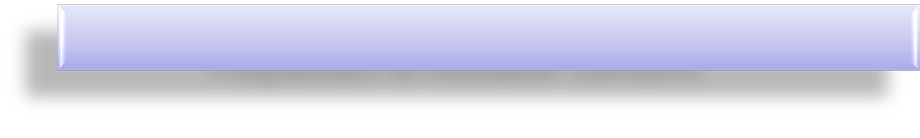 Нервово-м'язовий синапс
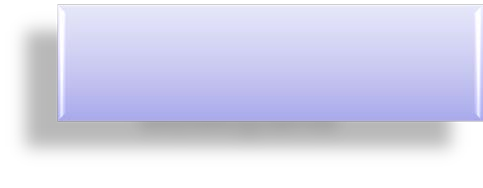 Пресинаптична  мембрана

Синаптична щілина

Постсинаптична  мембрана
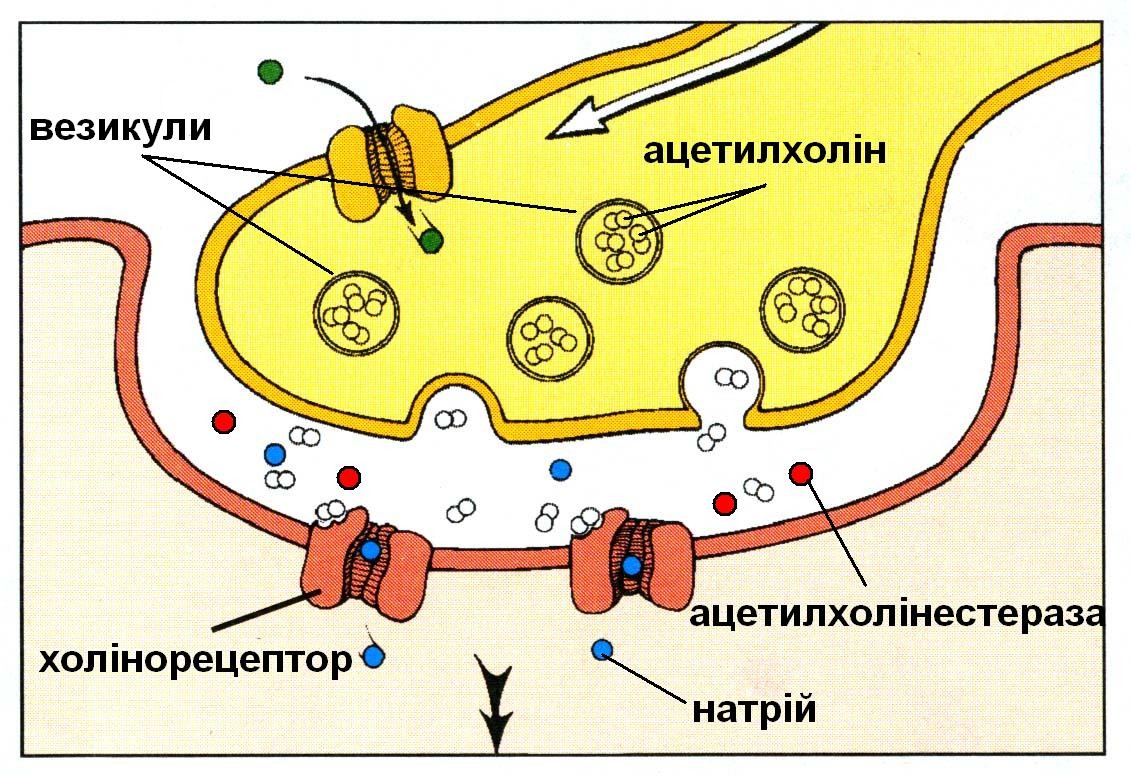 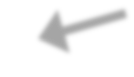 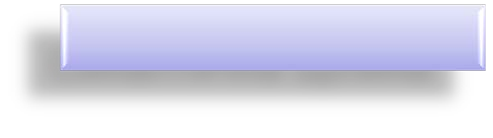 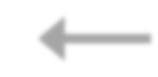 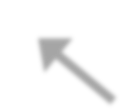 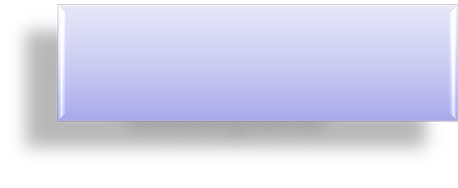 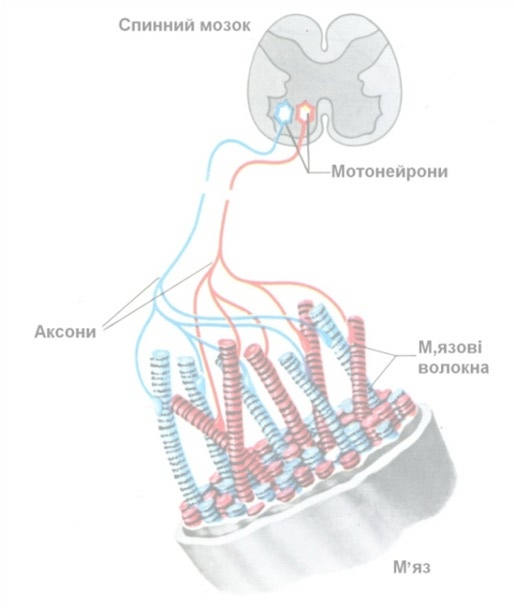 ПОНЯТТЯ ПРО НЕРВОВО-М'ЯЗОВИЙ  АПАРАТ. РУХОВА ОДИНИЦЯ (РО)
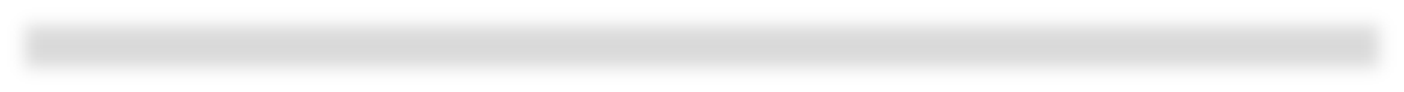 РУХОВА ОДИНИЦЯ (РО). БУДОВА ТА ФУНКЦІЇ
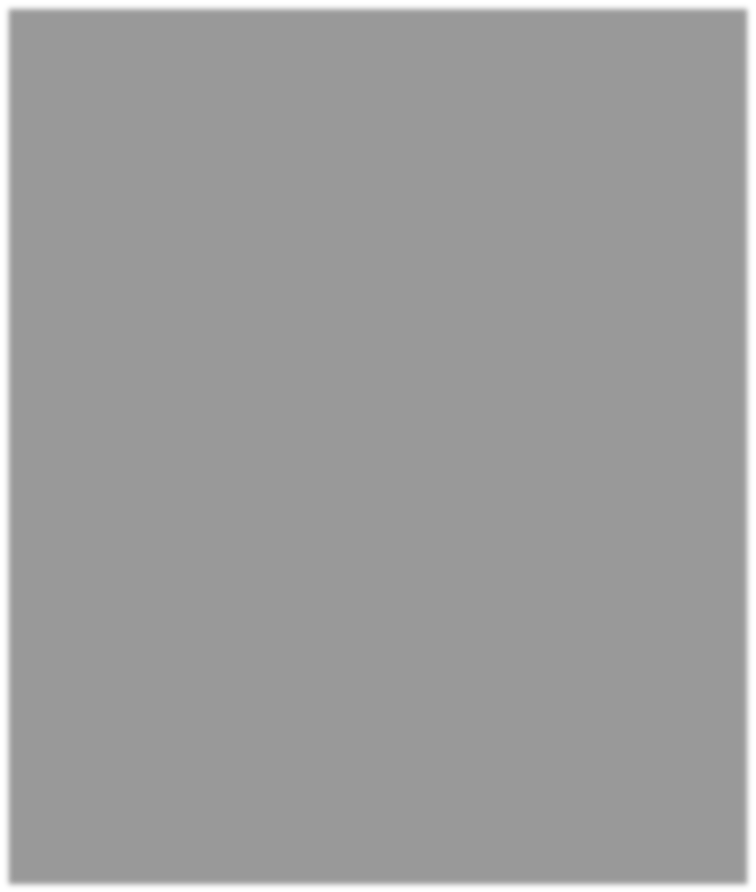 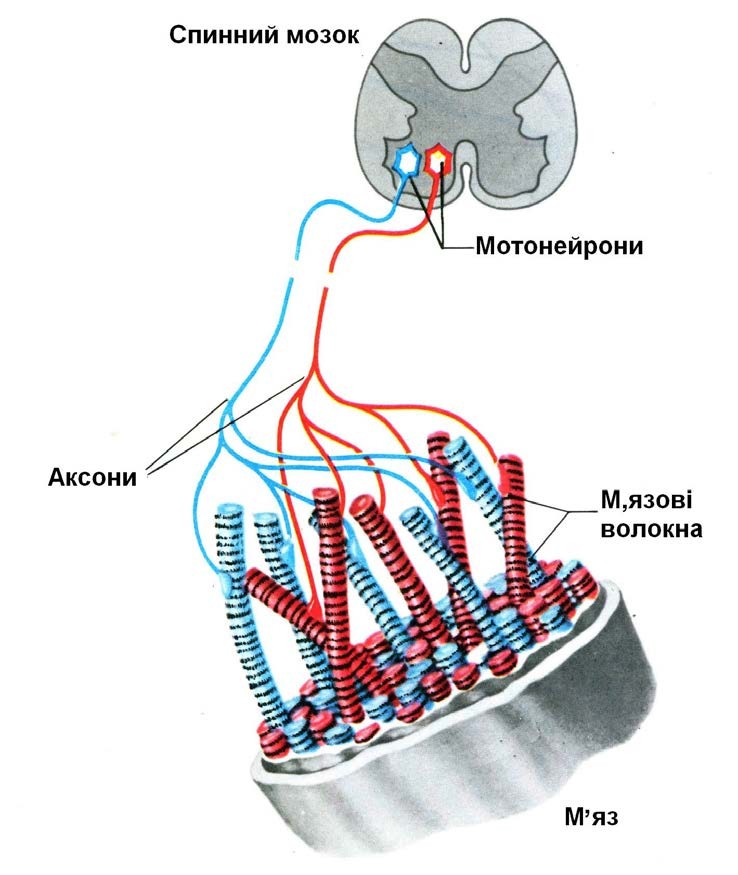 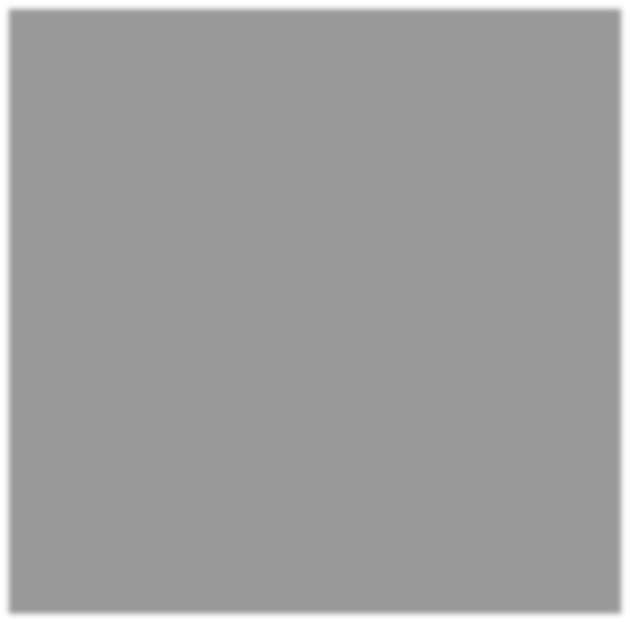 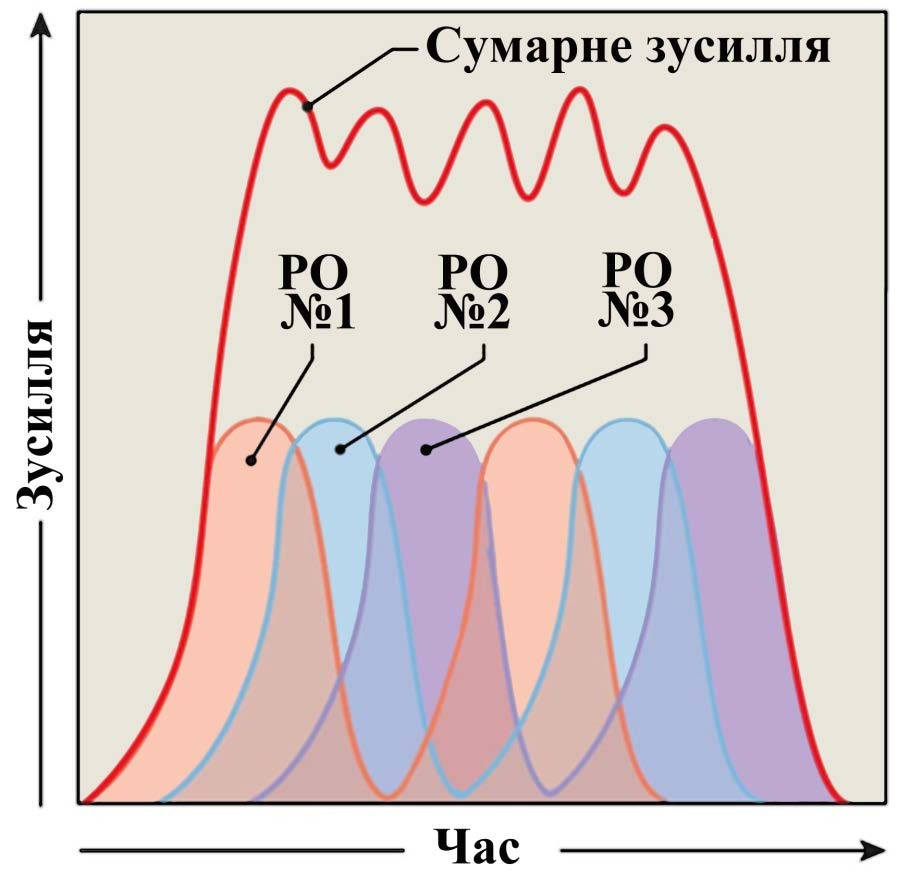 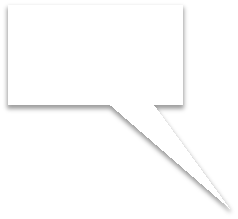 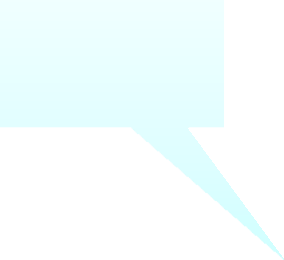 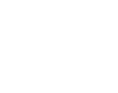 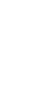 РО № 1
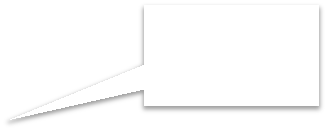 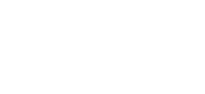 РО № 1
ТИПИ М’ЯЗОВИХ ВОЛОКОН
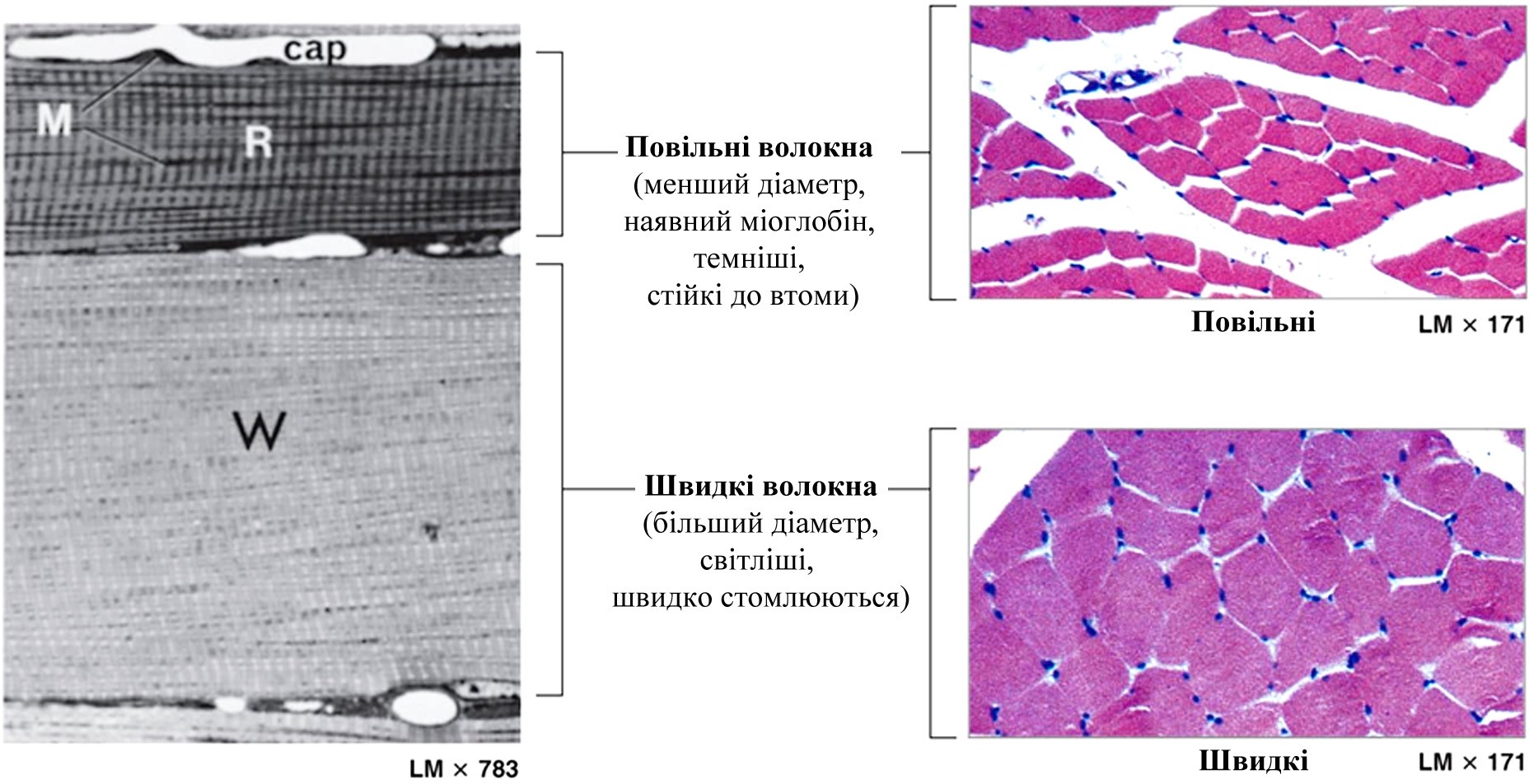 ТИПИ М’ЯЗОВИХ ВОЛОКОН
Типи м’язових волокон
ТИПИ М’ЯЗОВИХ ВОЛОКОН
Типи м’язових волокон
КЛАСИФІКАЦІЯ РУХОВИХ ОДИНИЦЬ
ФОРМИ, ТИПИ І РЕЖИМИ М’ЯЗОВОГО  СКОРОЧЕННЯ
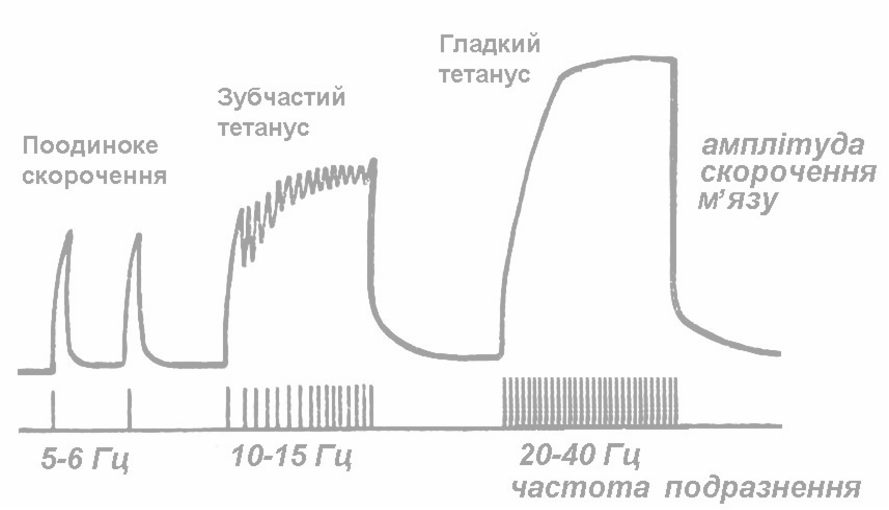 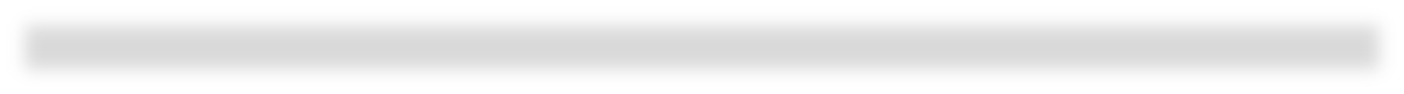 ФОРМИ І ТИПИ М’ЯЗОВОГО СКОРОЧЕННЯ
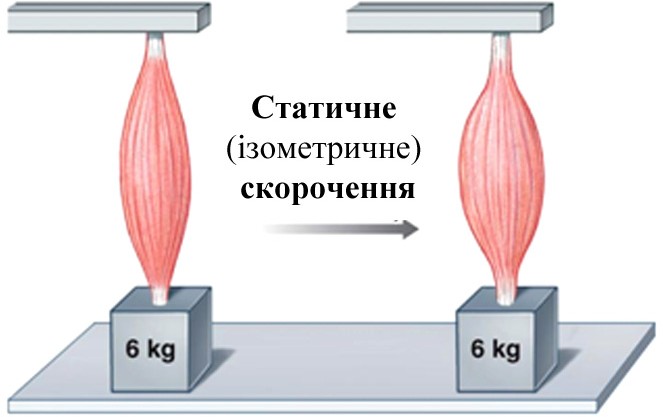 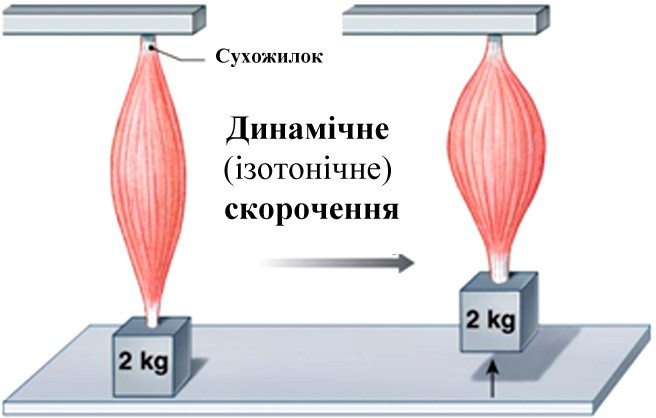 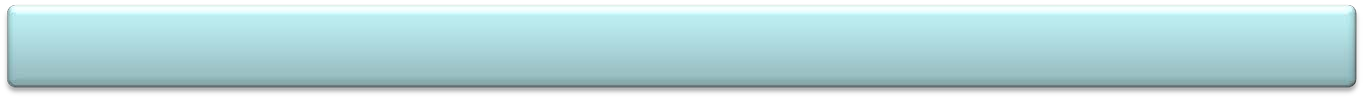 Скорочення м’язу
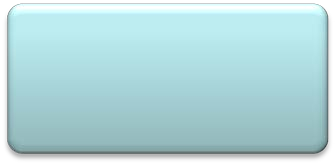 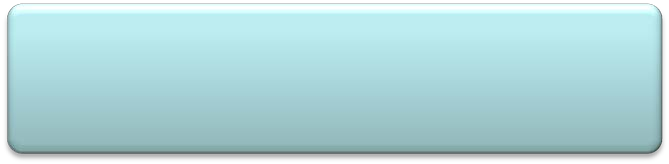 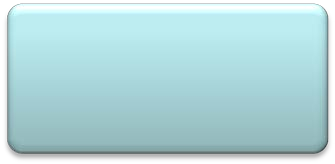 Форма
Динамічна
Статична
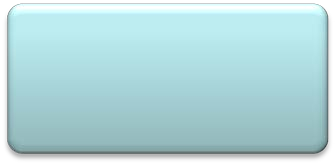 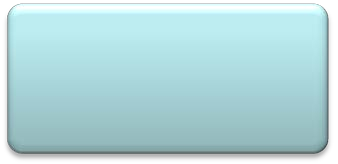 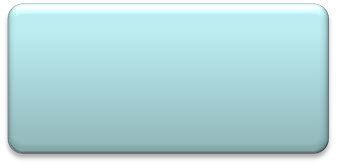 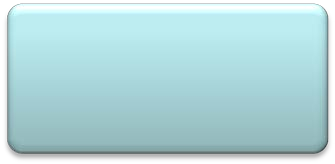 Концентричне  (міометричне)
Ексцентричне  (пліометричне)
Тип
Ізометричне
РЕЖИМИ М’ЯЗОВОГО СКОРОЧЕННЯ
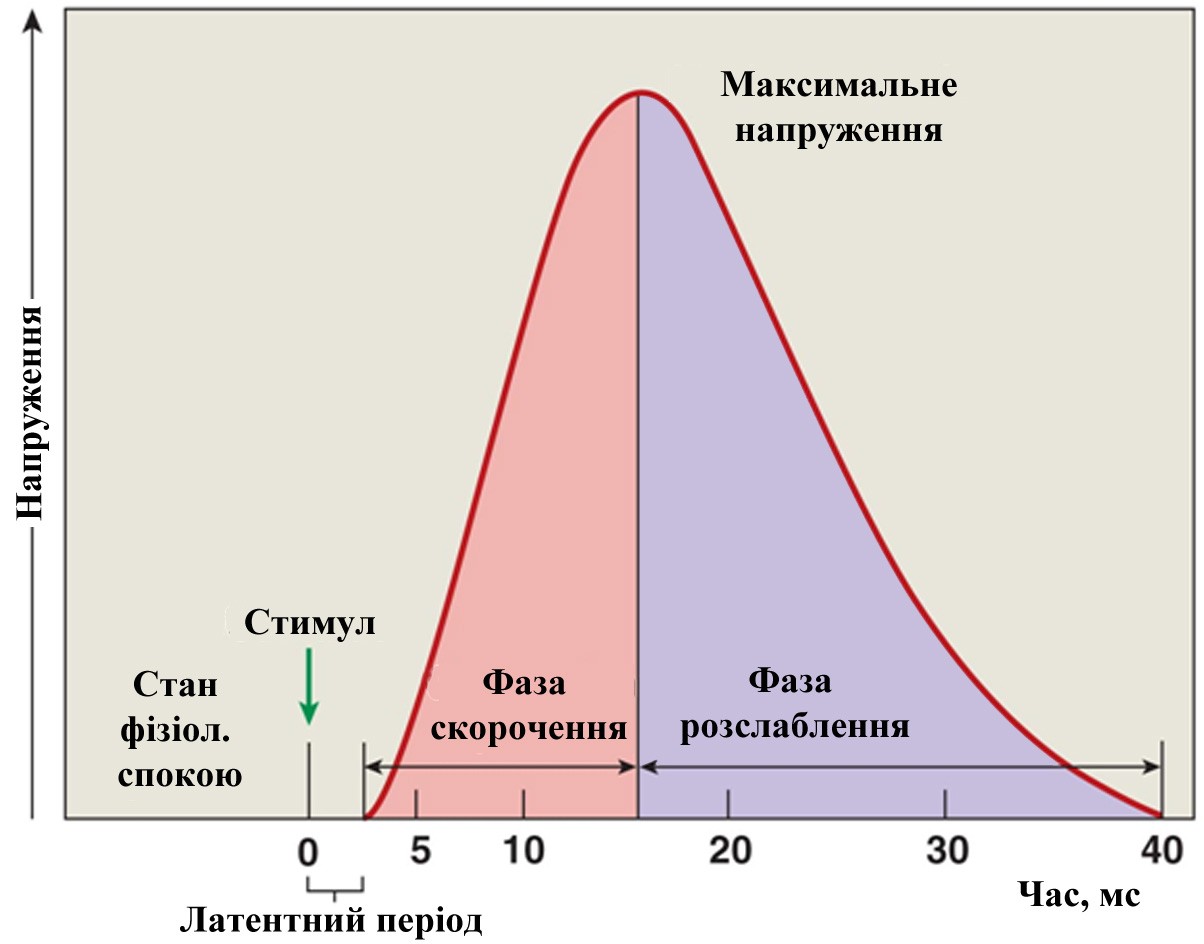 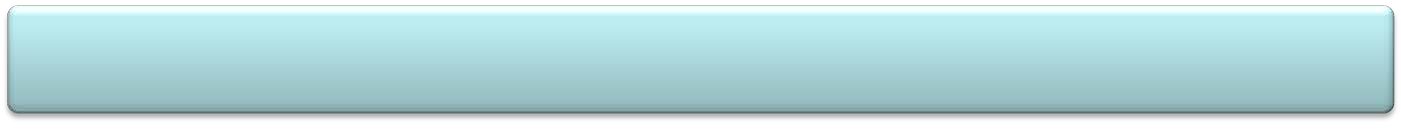 Режими скорочення
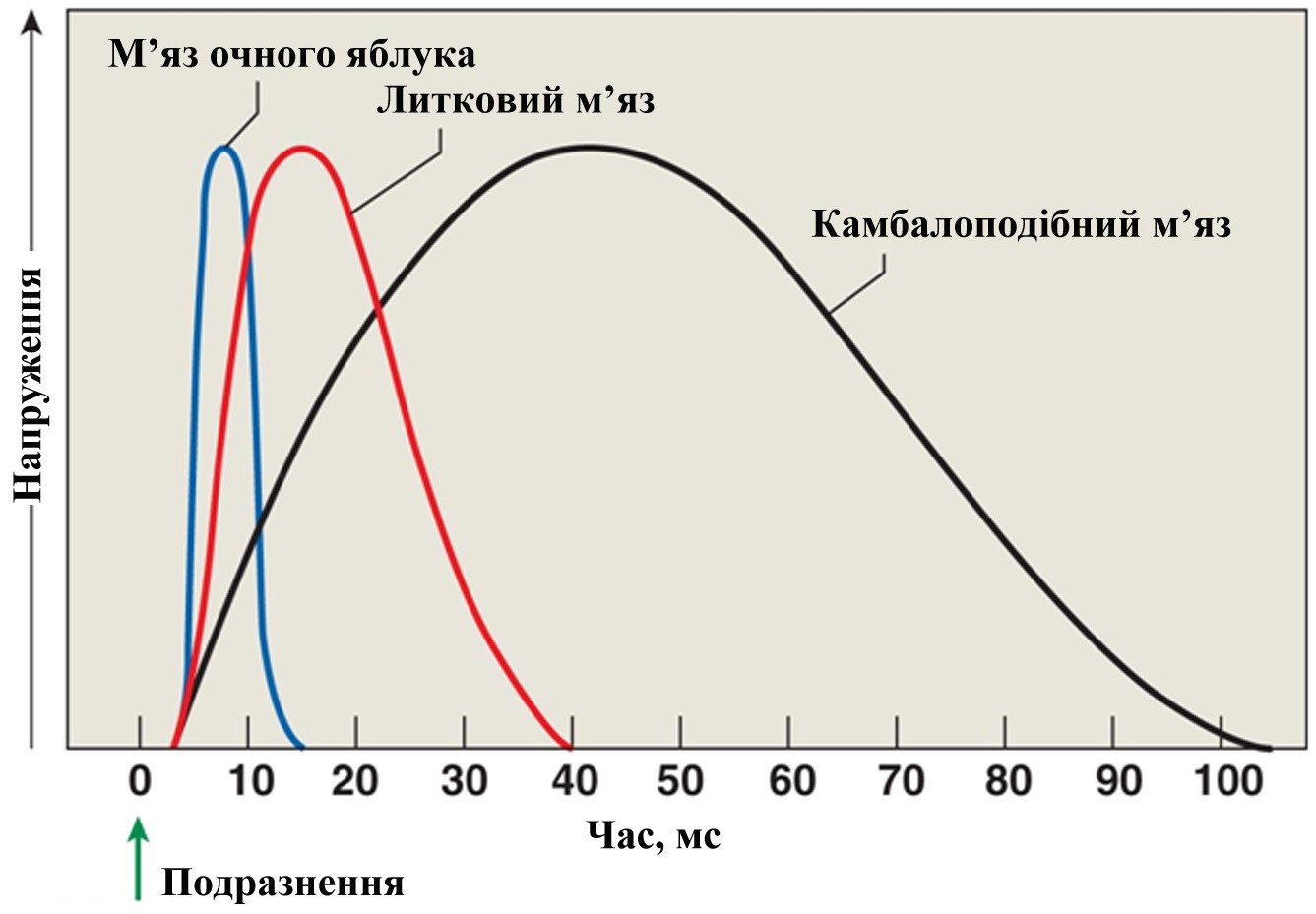 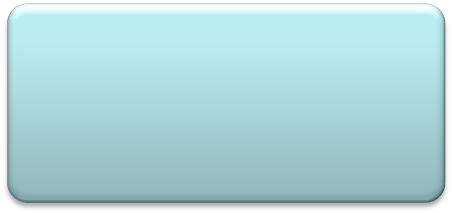 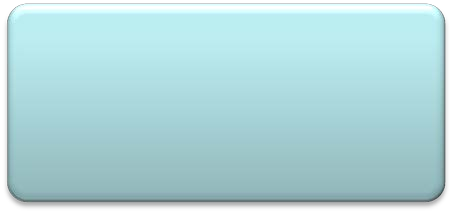 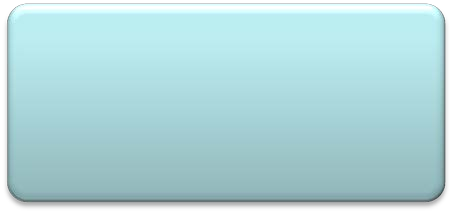 Зубчатий  (неповний) тетанус  10-15 Гц
Гладкий  (повний) тетанус  20-40 Гц
Поодиноке  скорочення
5-6 Гц
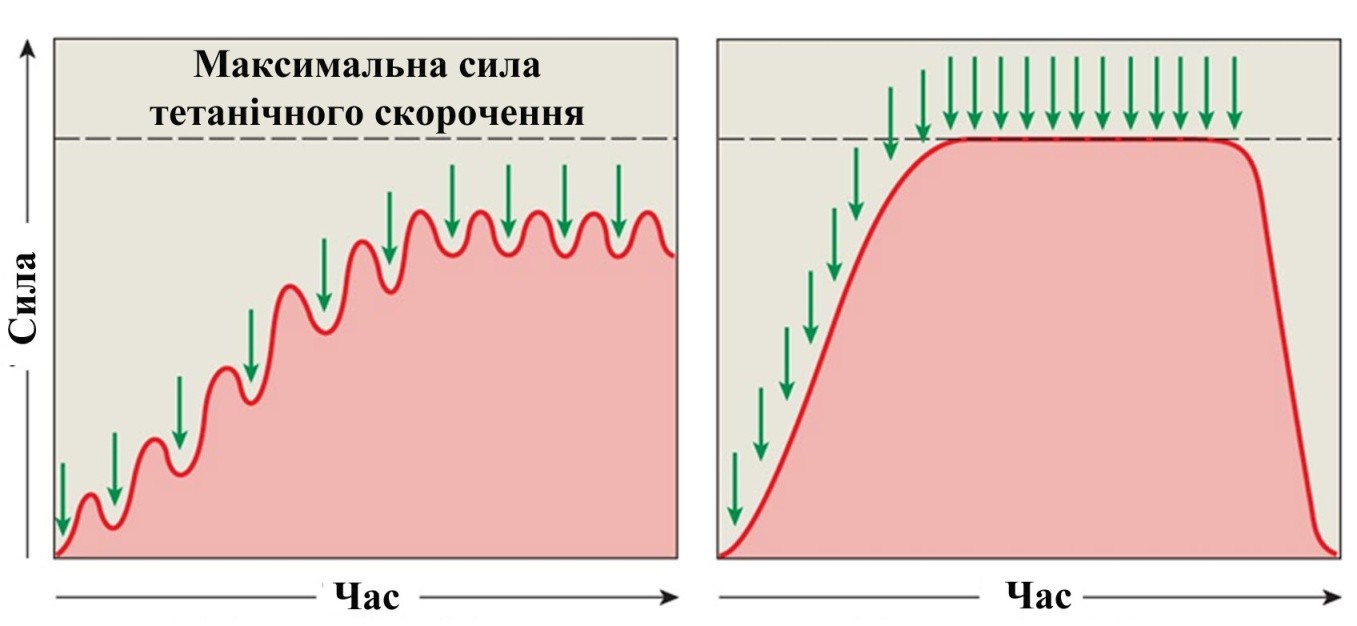 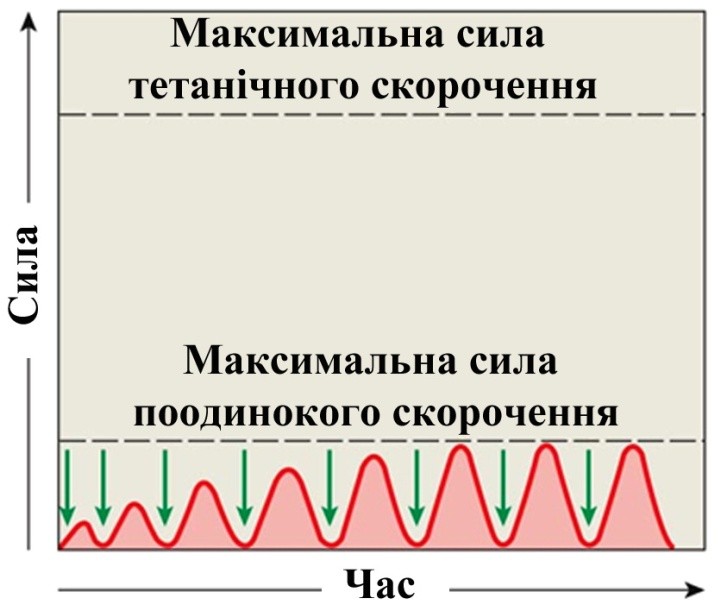 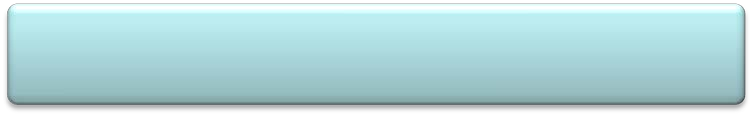 Поодиноке скорочення
РЕГУЛЯЦІЯ НАПРУЖЕННЯ  (СИЛИ СКОРОЧЕННЯ) М'ЯЗІВ.  РОБОТА М'ЯЗІВ.
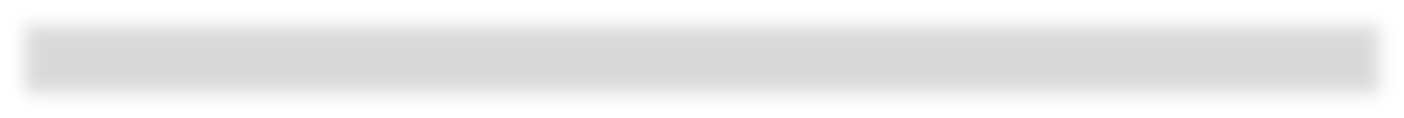 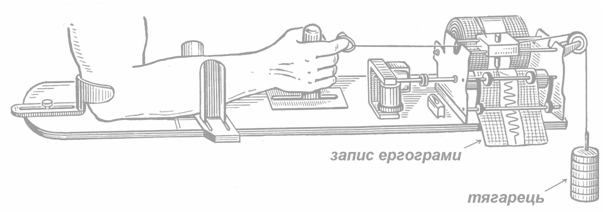 РЕГУЛЯЦІЯ НАПРУЖЕННЯ  (СИЛИ СКОРОЧЕННЯ) М'ЯЗІВ.
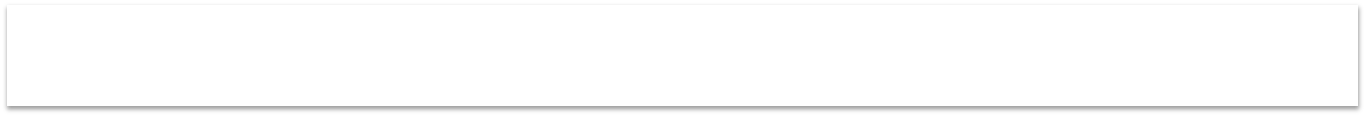 Фактори, що визначають силу скорочення м’язів
Центральні (неровові)
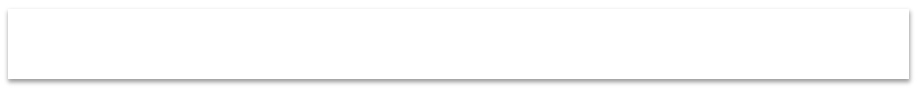 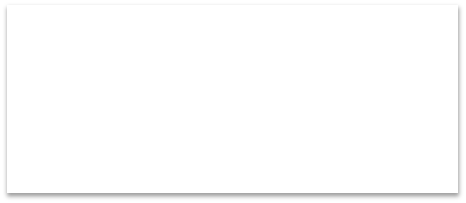 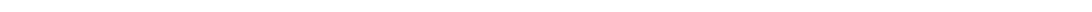 Периферичні  (м’язові)
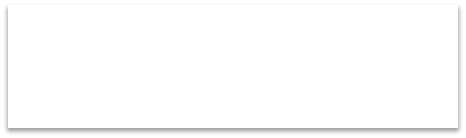 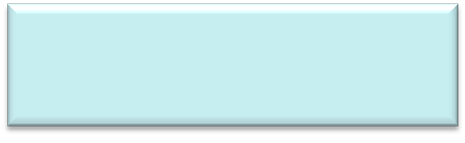 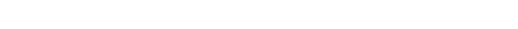 Внутрішньом’язової  координації
Міжм’язової  координації
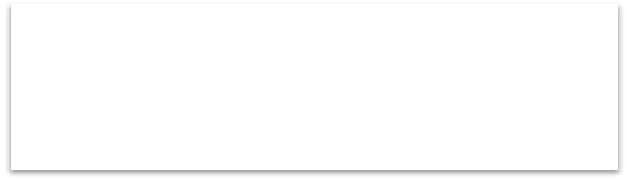 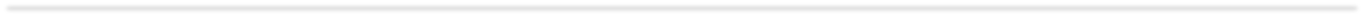 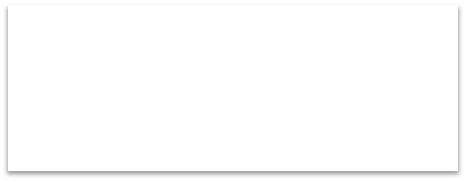 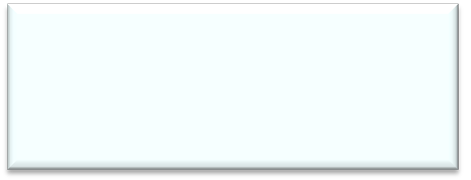 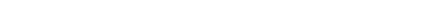 Число активних  рухових одиниць
(РО)
Площа фізіологічного
перерізу
Взаємодія синергістів і
антагоністів
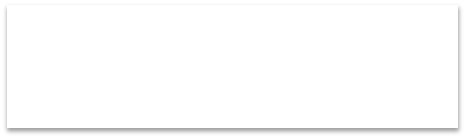 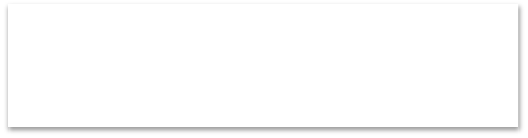 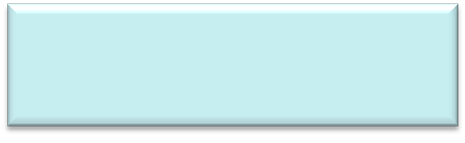 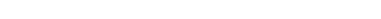 Фіксація суміжних
суглобів
Довжина м’язу
Режим скорочення РО
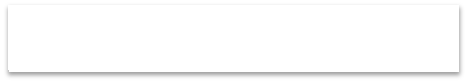 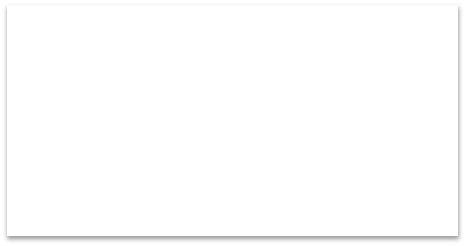 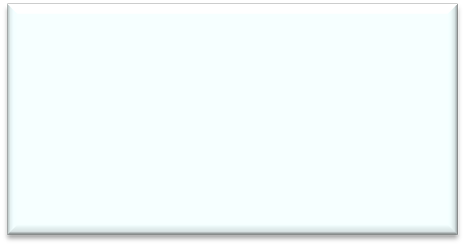 Композиція м’язу
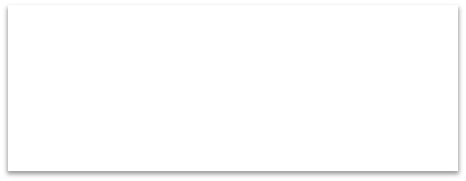 Синхронність  скорочень РО
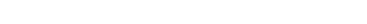 Положення ланок тіла
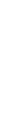 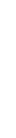 Плече важеля дії сили,  кут її прикладання
РЕГУЛЯЦІЯ СИЛИ СКОРОЧЕННЯ  СКЕЛЕТНОГО М'ЯЗА
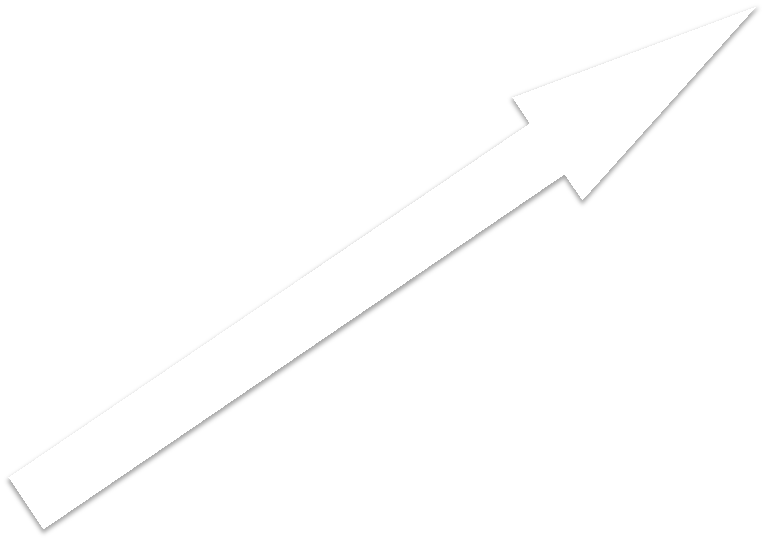 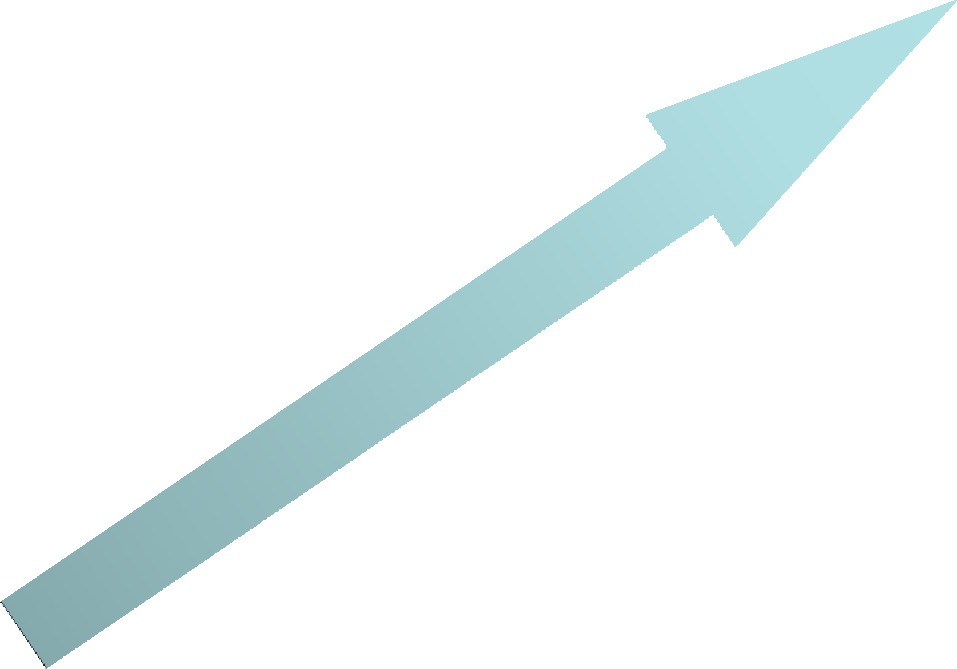 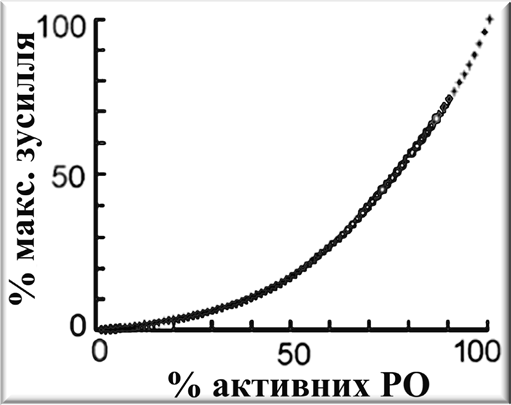 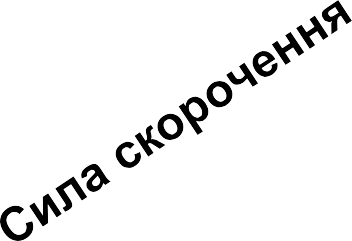 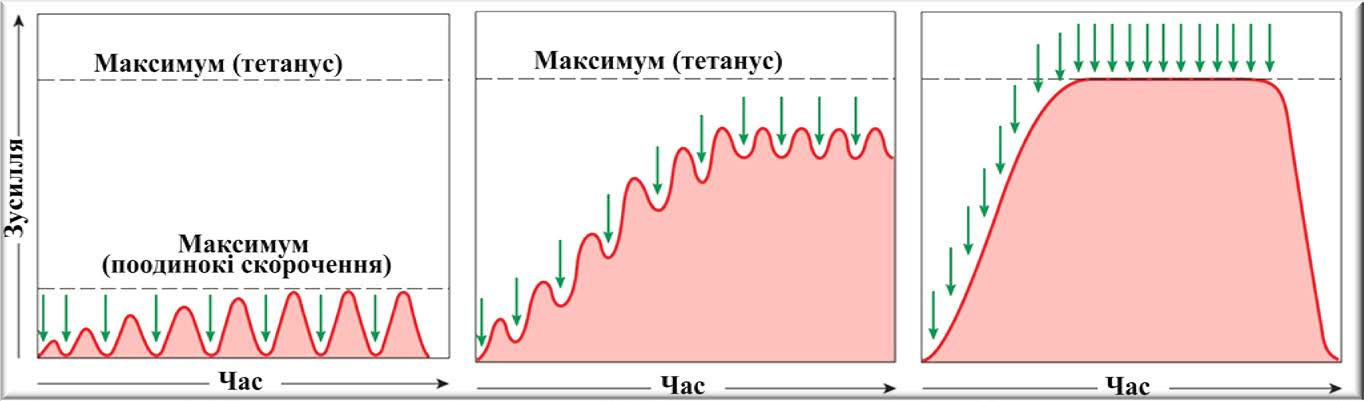 ЗАЛЕЖНІСТЬ СИЛИ СКОРОЧЕННЯ ВІД  ДОВЖИНИ М'ЯЗІВ
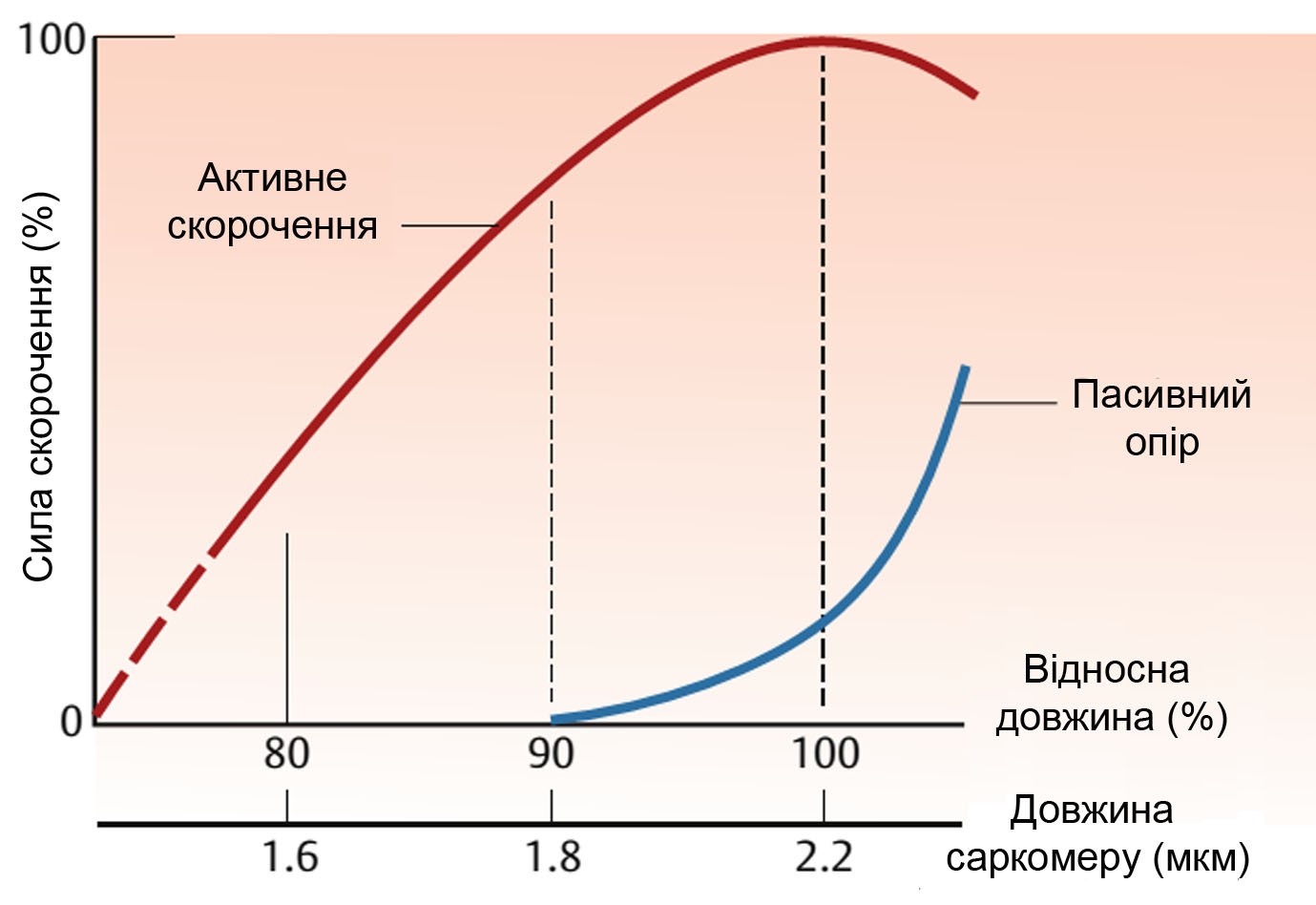 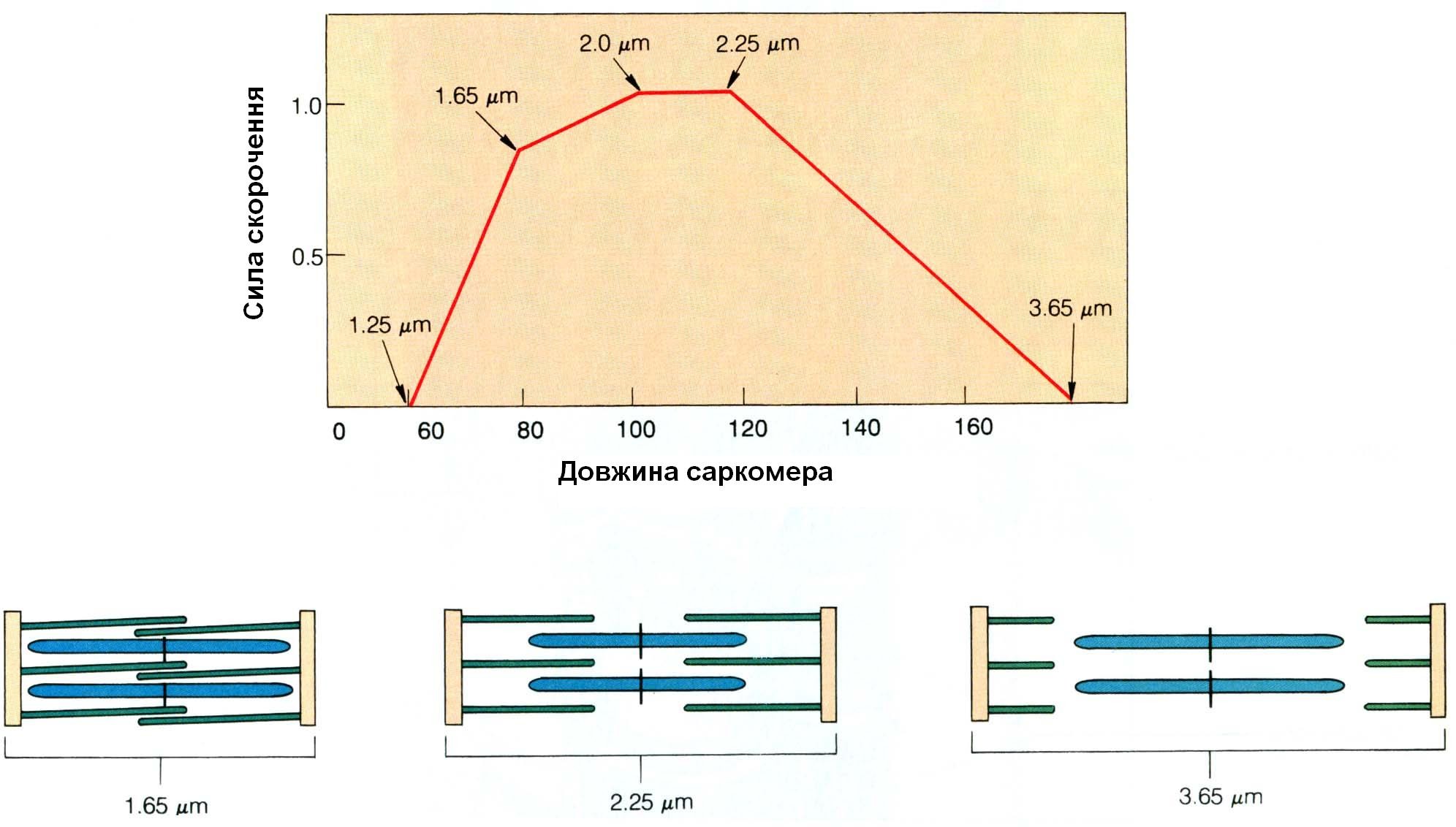 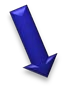 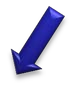 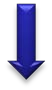 ЗАКОН СЕРЕДНІХ НАВАНТАЖЕНЬ
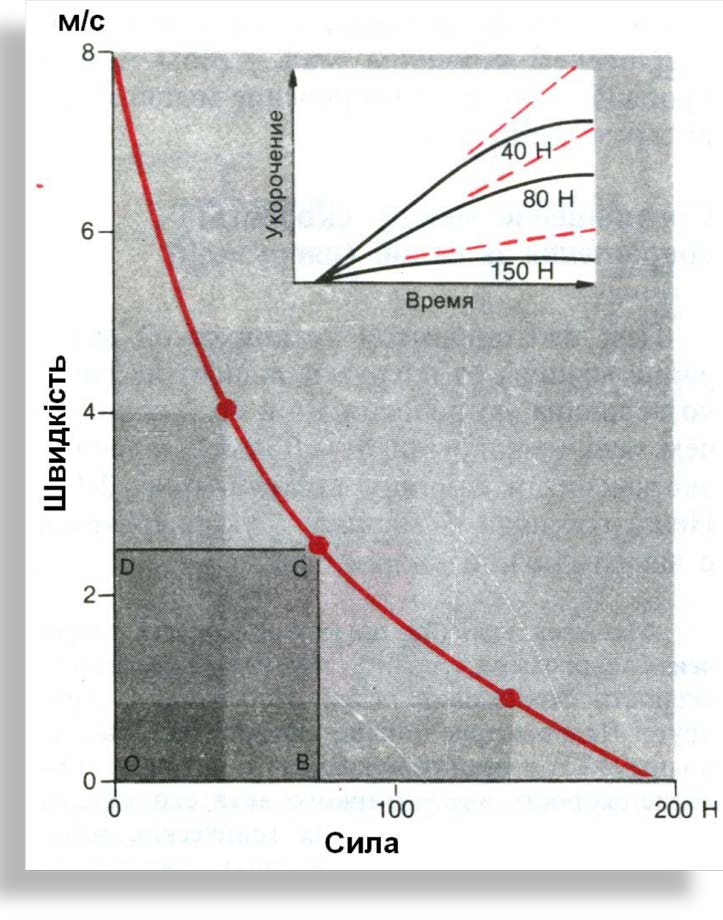 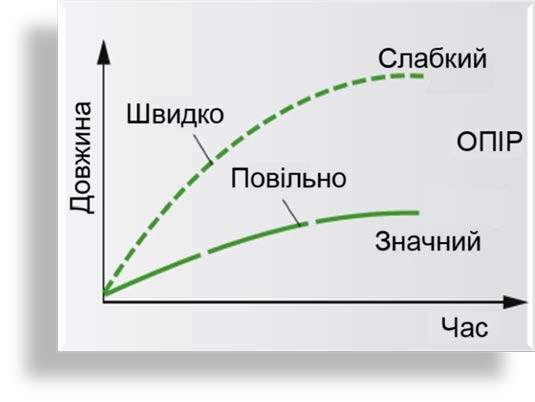 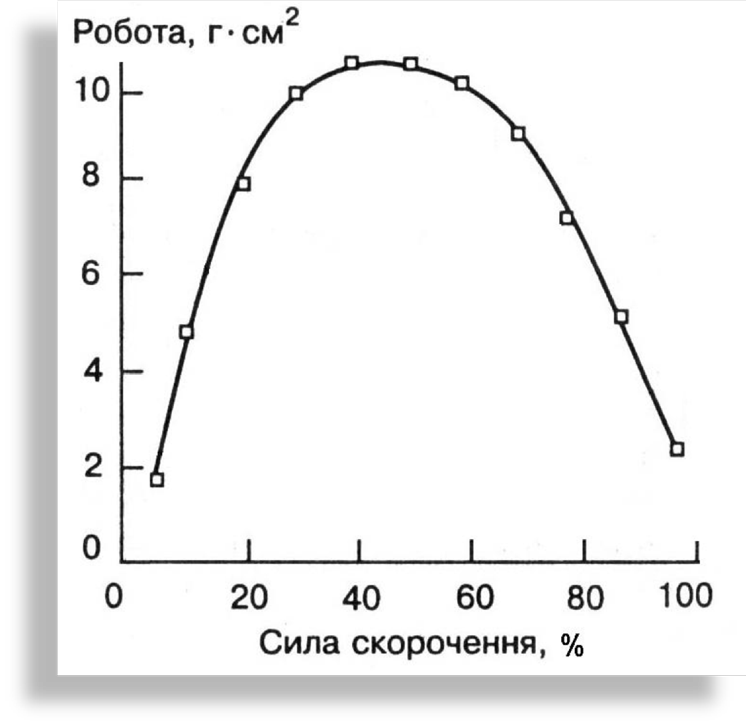 МЕТОДИКИ ДОСЛІДЖЕННЯ НЕРВОВО-  М’ЯЗОВОГО АПАРАТУ ЛЮДИНИ
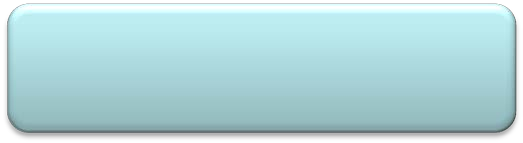 Динамометрія
Визначення сили скорочень
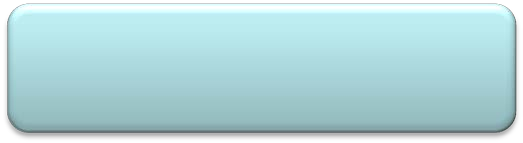 Міотонометрія
Визначення тонусу (твердості м’язів)
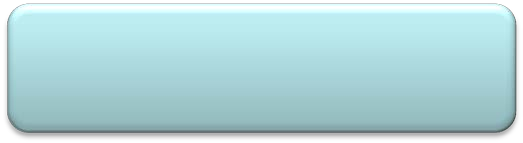 Міотензографія
Реєстрація зміни тонусу під час скорочення
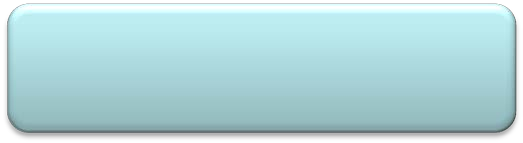 Ергографія
Реєстрація роботи м’яза
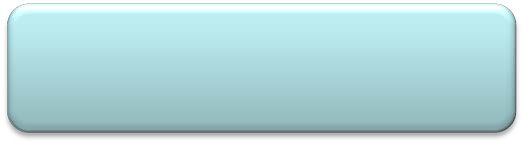 Електорміографія
Реєстрація біопотенціалів м’язів
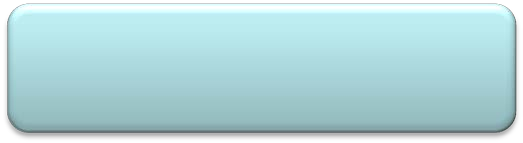 Визначення збудливості нервово-м’язового  апарату
Хронаксиметрія